Efficient and Effective Community Search on Large-scale Bipartite Graphs
Kai Wang, Wenjie Zhang, Xuemin Lin, 
Ying Zhang, Lu Qin, Yuting Zhang
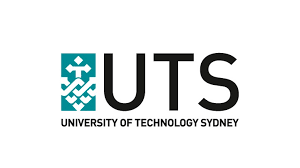 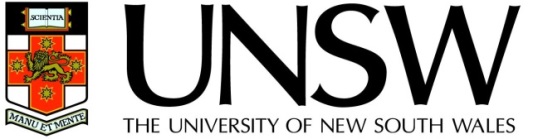 Outline
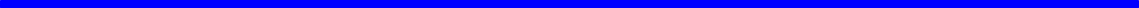 Introduction
Solutions
Experiments
Conclusion
2
Introduction
A bipartite graph/network:
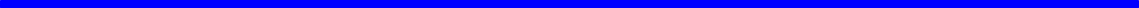 Andy
Emma
Kate
Taylor
Kelly
Kane
Eric
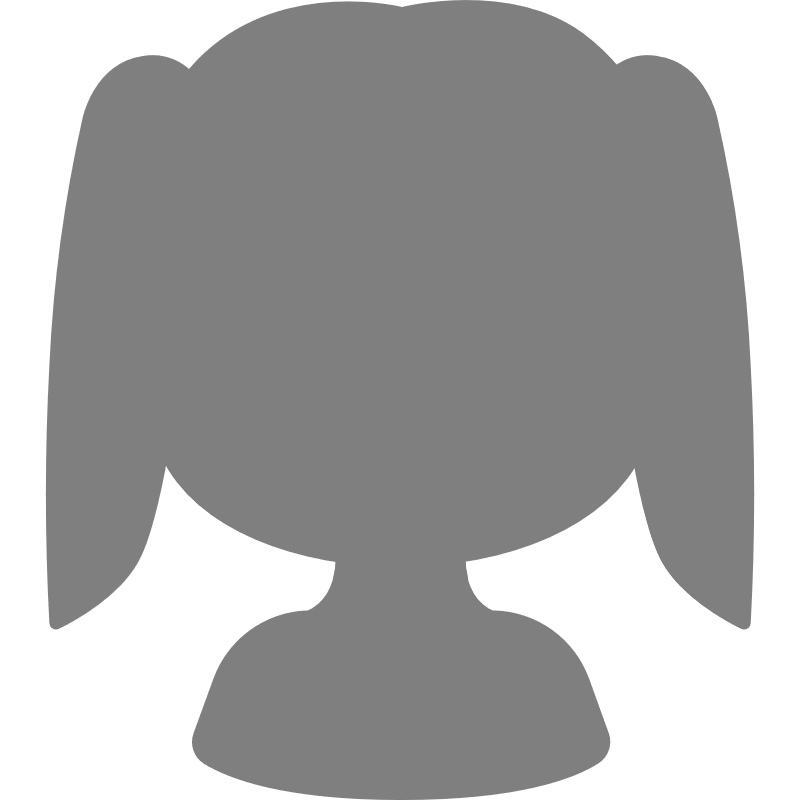 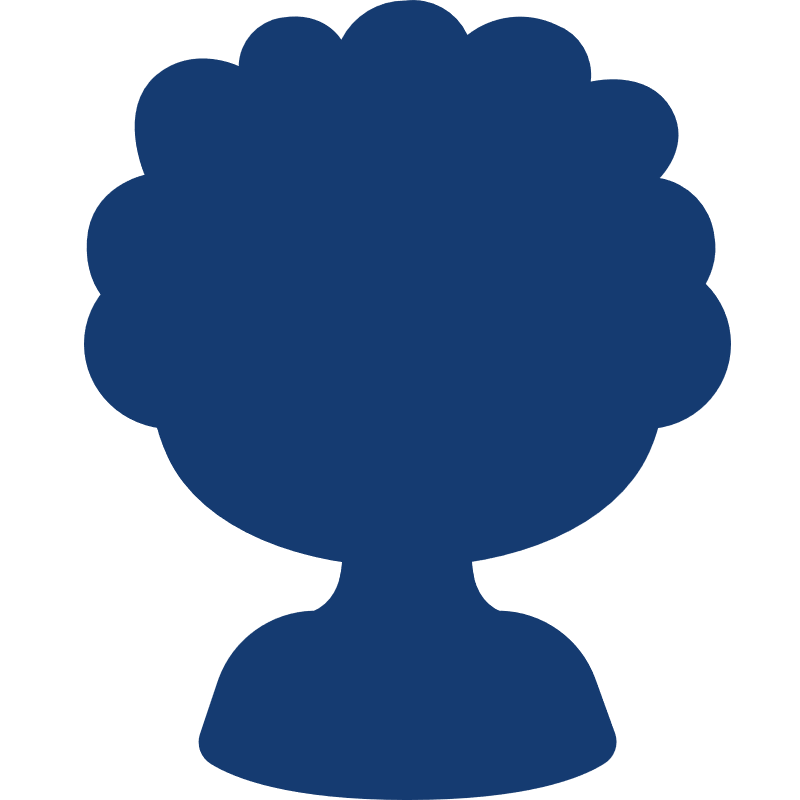 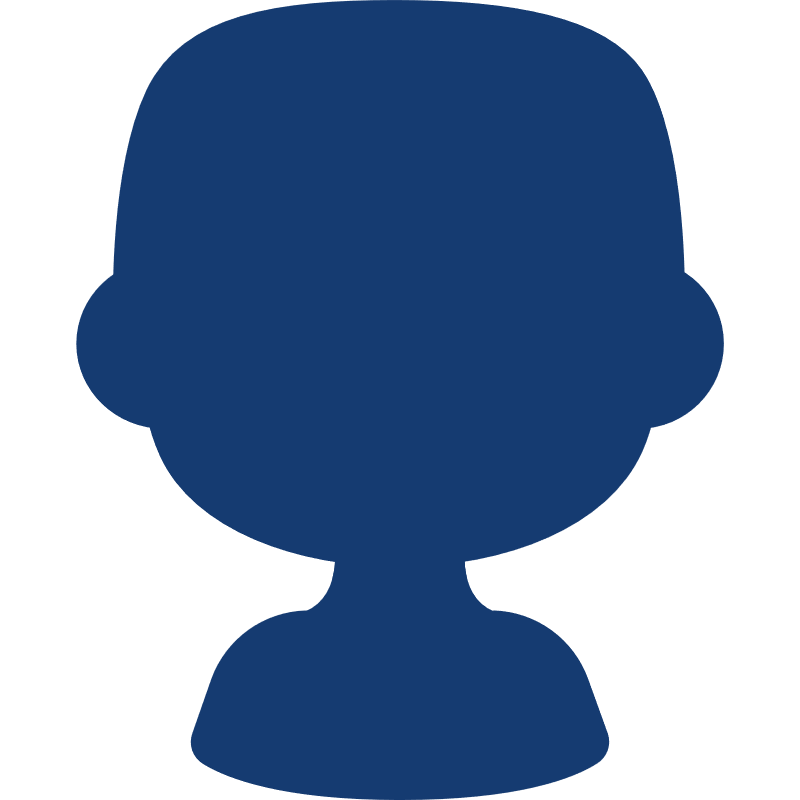 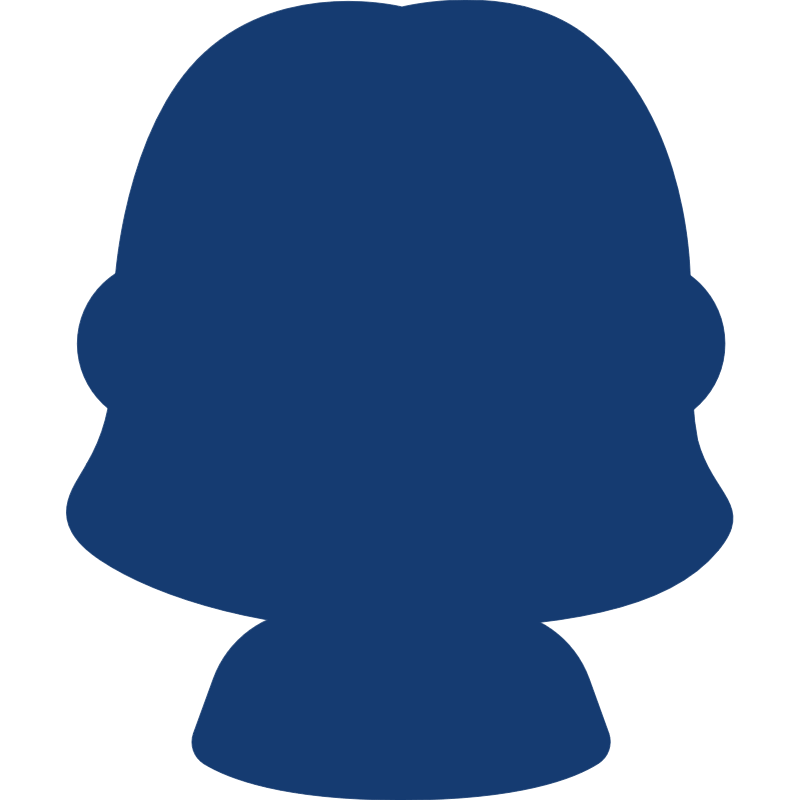 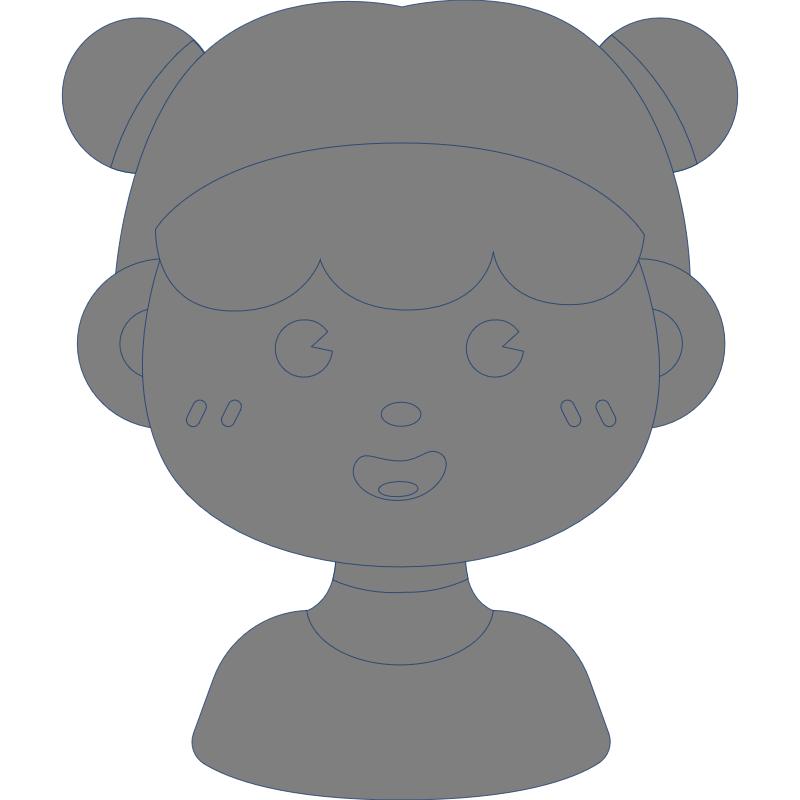 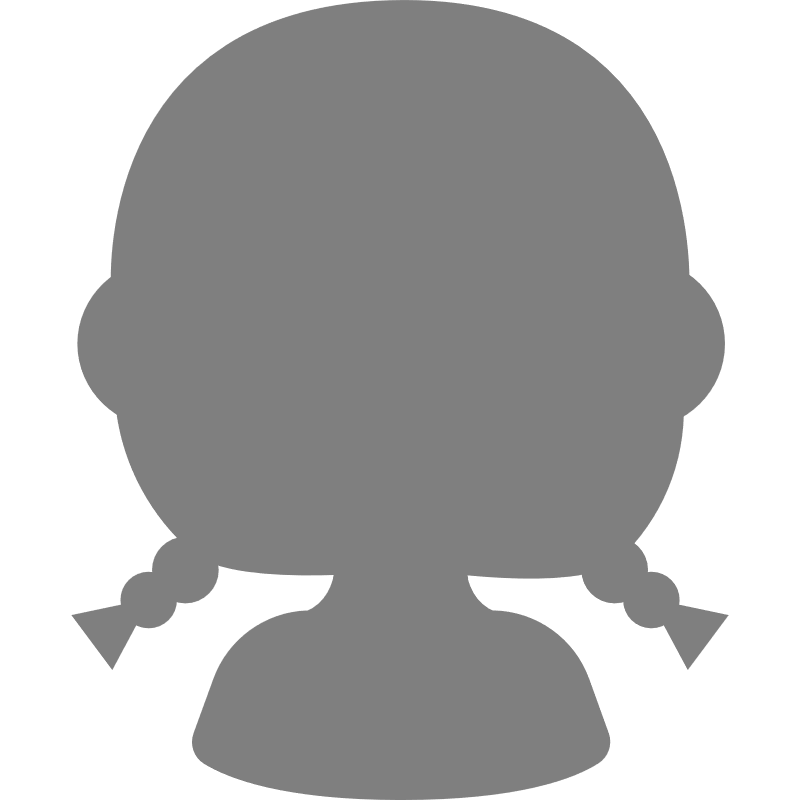 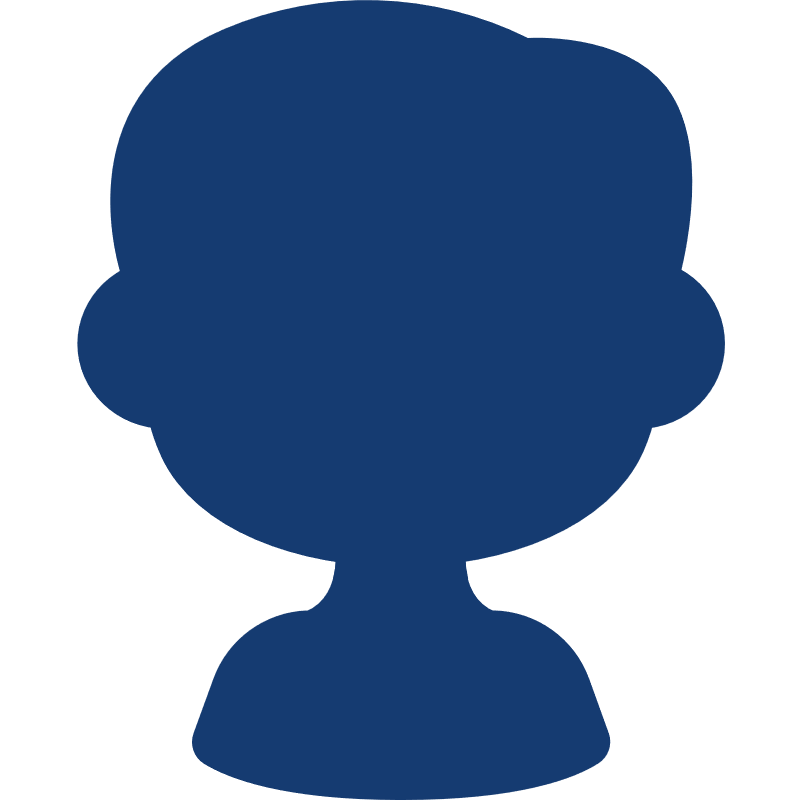 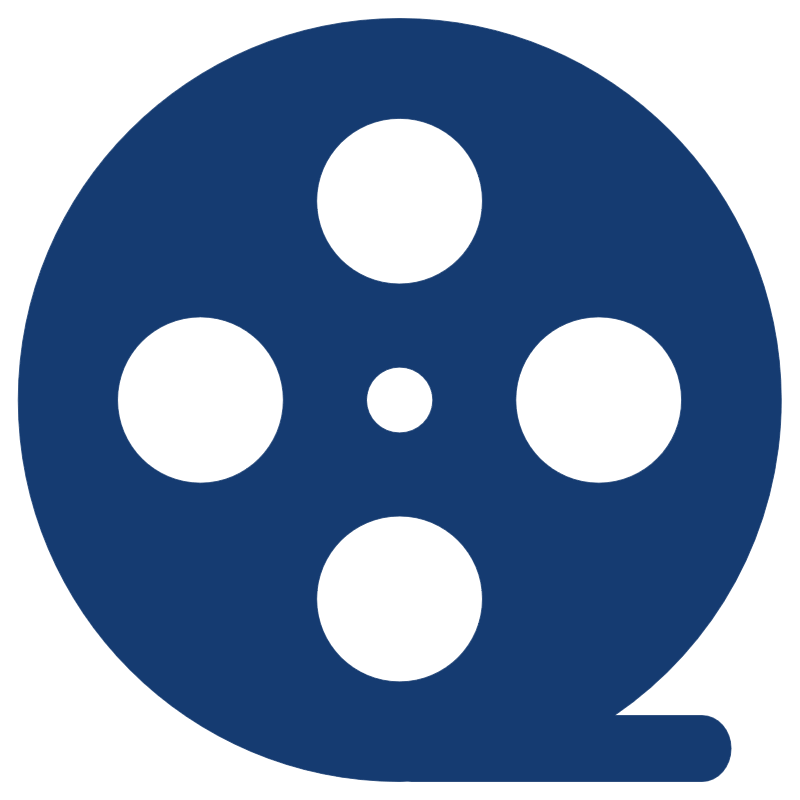 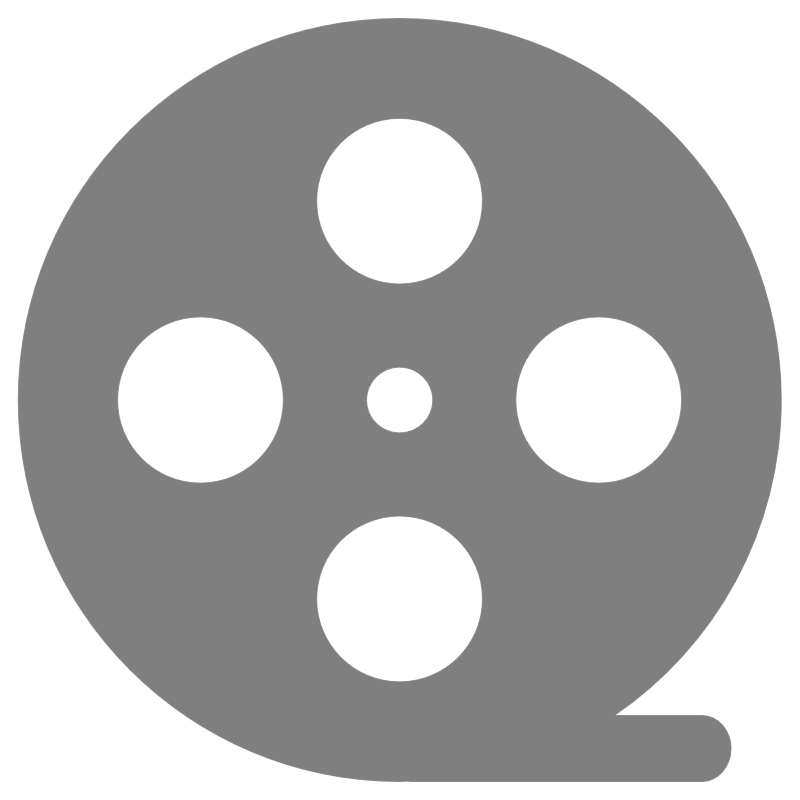 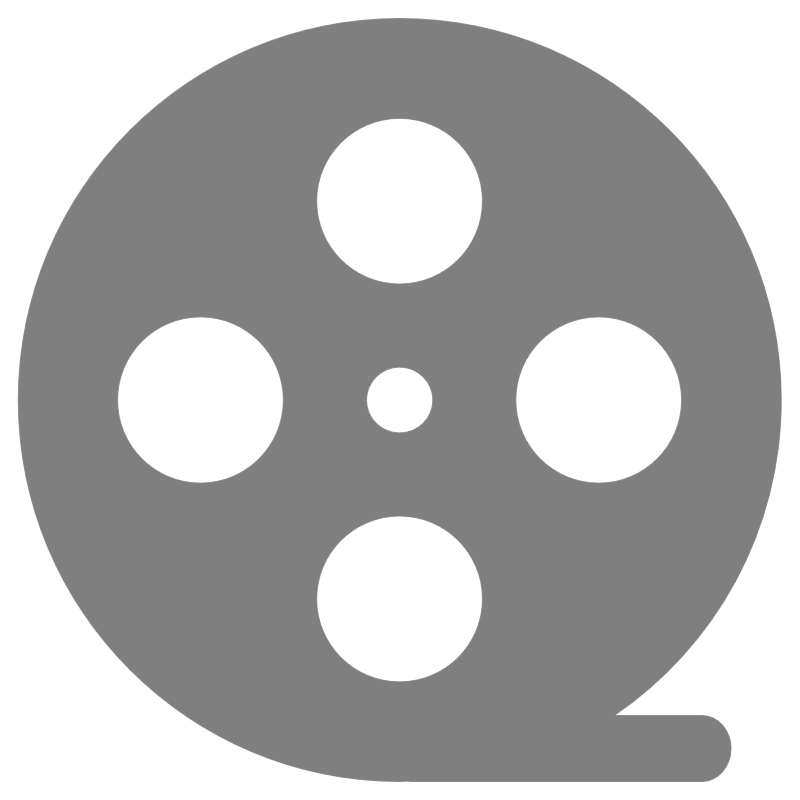 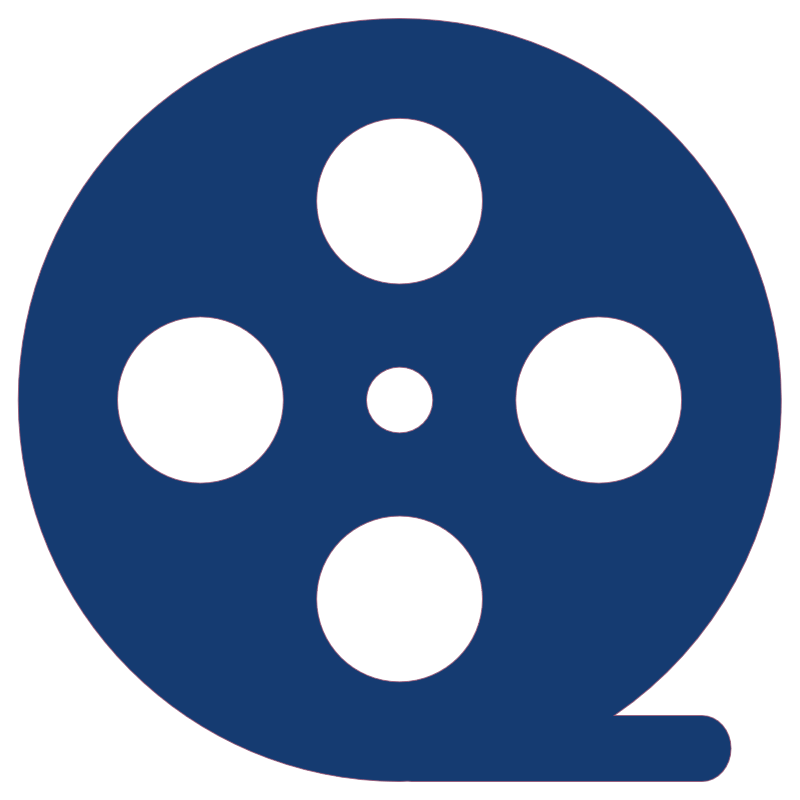 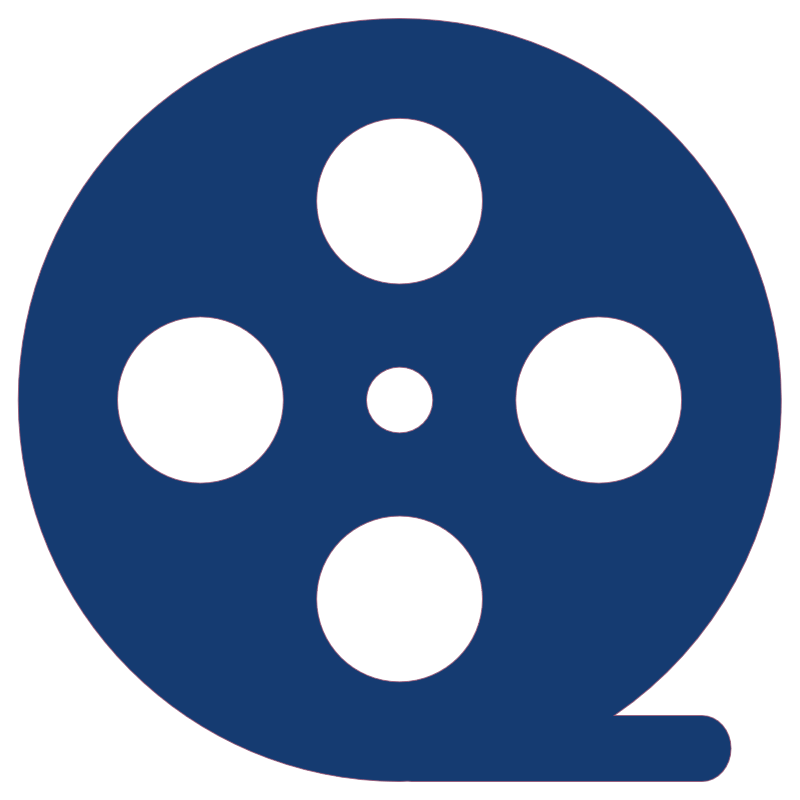 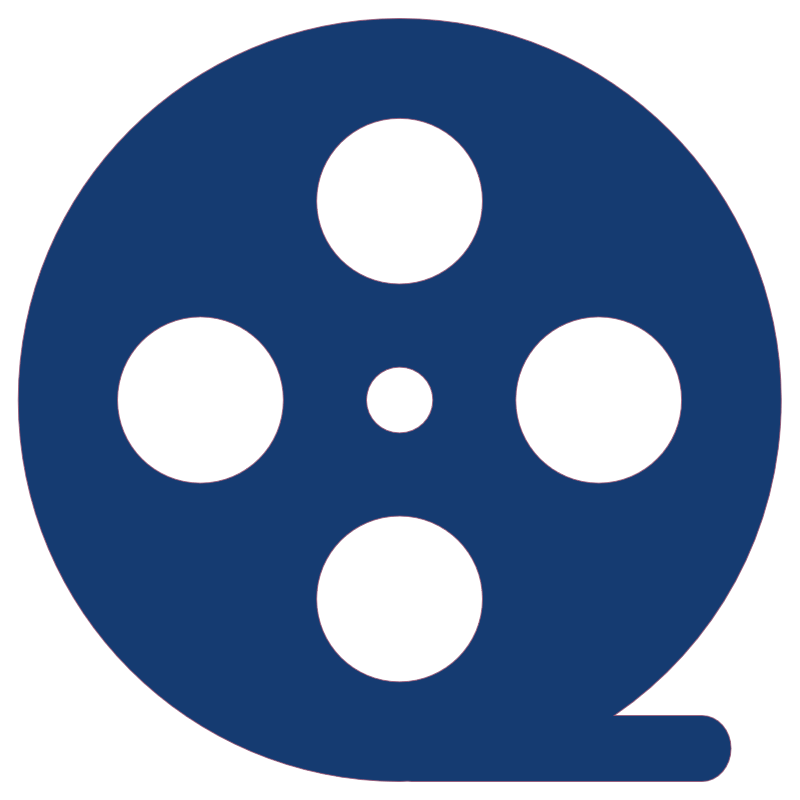 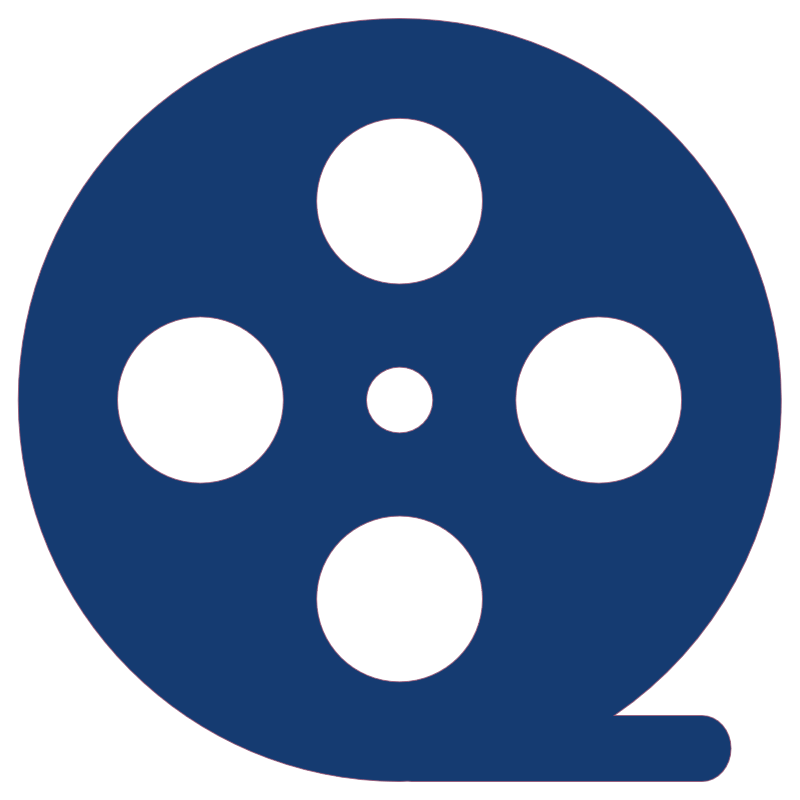 Lover
Avatar
Titanic
A.I.
Alien
X-Men
Star Wars
3
[Speaker Notes: When modelling relationships between two different types
of entities, the bipartite network arises naturally as a data
model in many real-world applications. For example,
in online shopping services (e.g., Amazon and Alibaba),
the purchase relationships between users and products can
be modelled as a bipartite network, where users form one
layer, products form the other layer, and the links between
users and productions represent purchase records. Other examples include author-paper relationships,actor-movie networks/]
Introduction
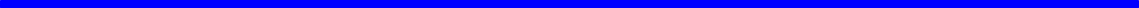 Andy
Emma
Kate
Taylor
Kelly
Kane
Eric
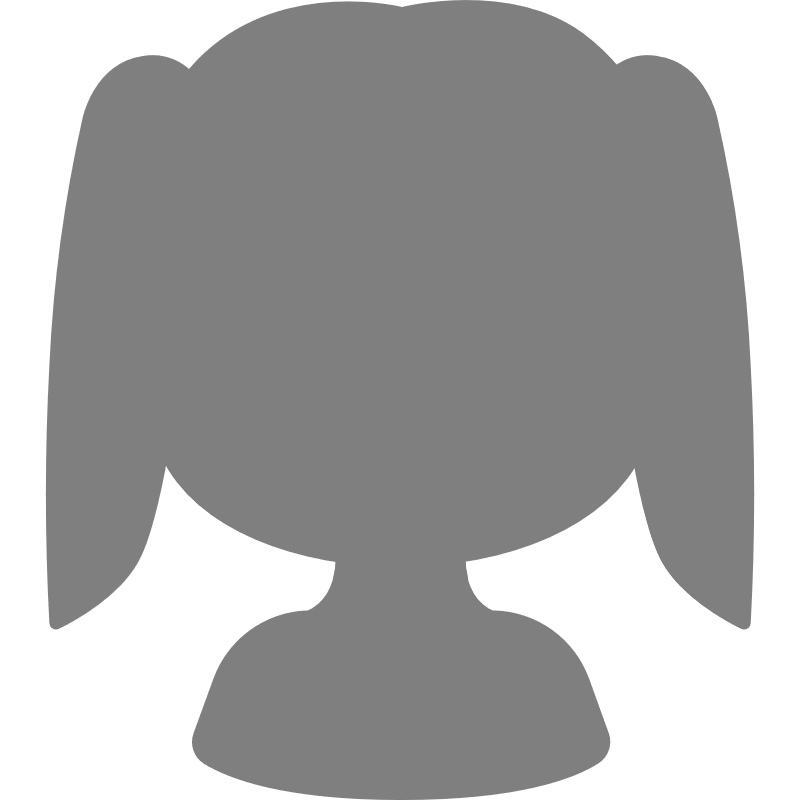 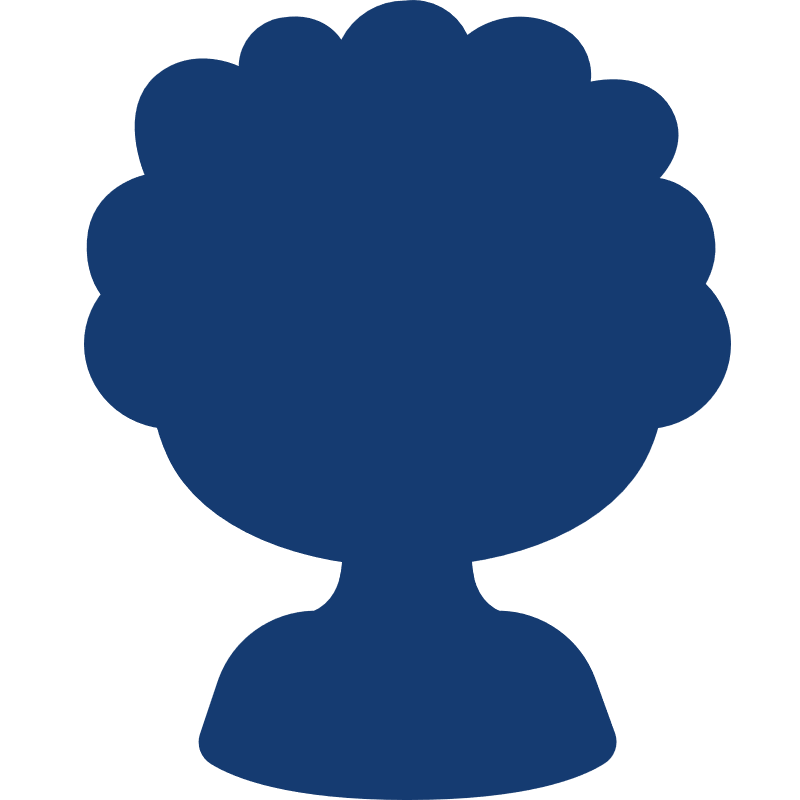 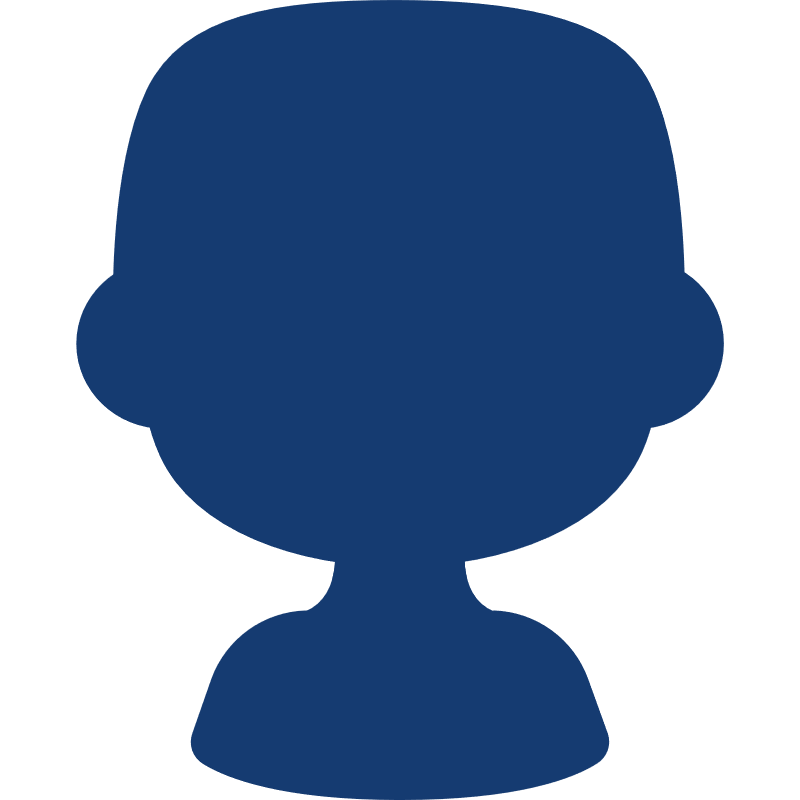 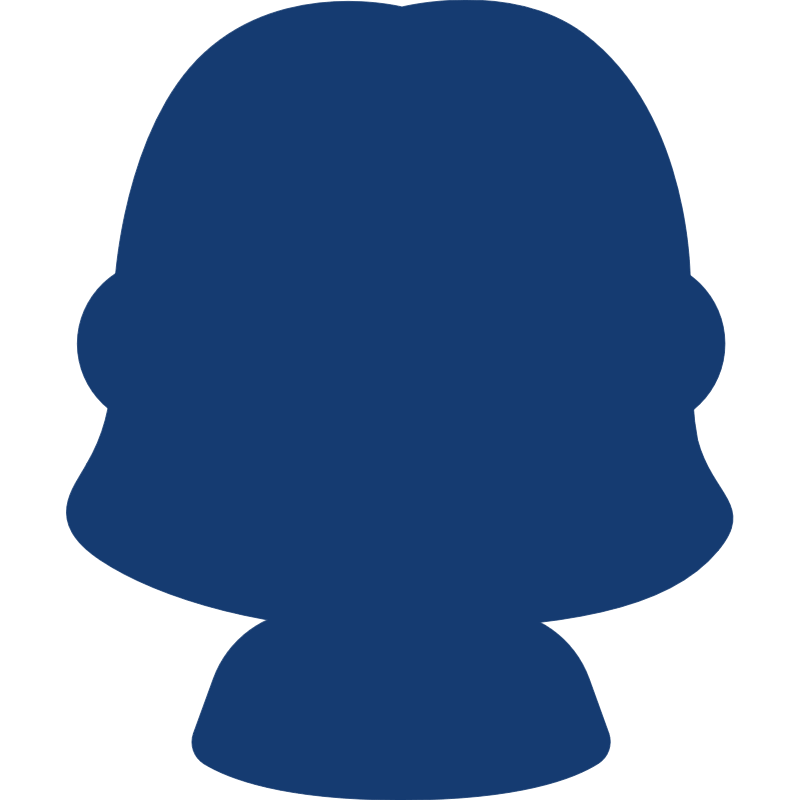 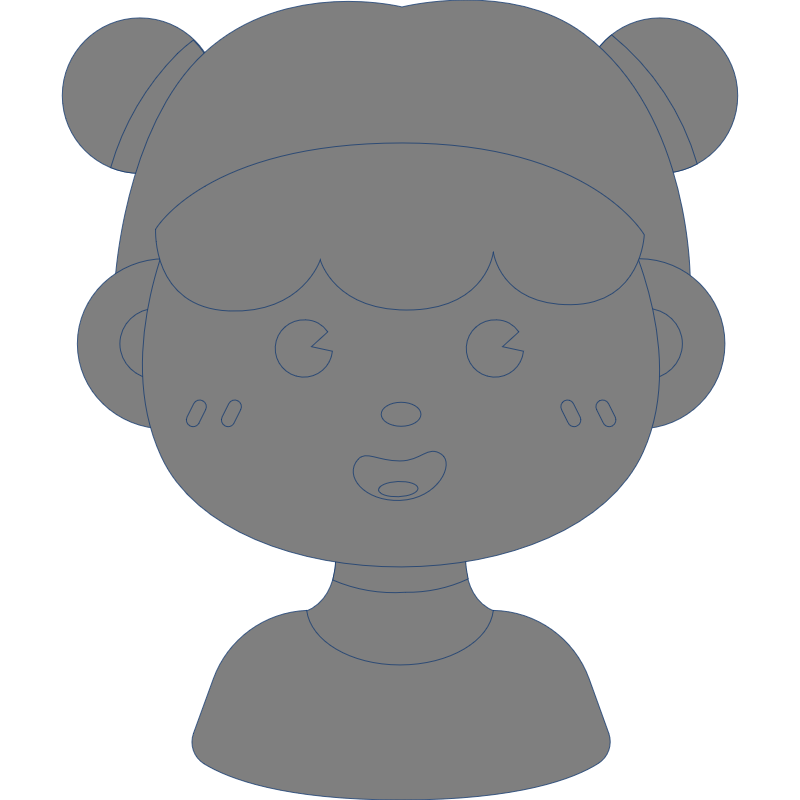 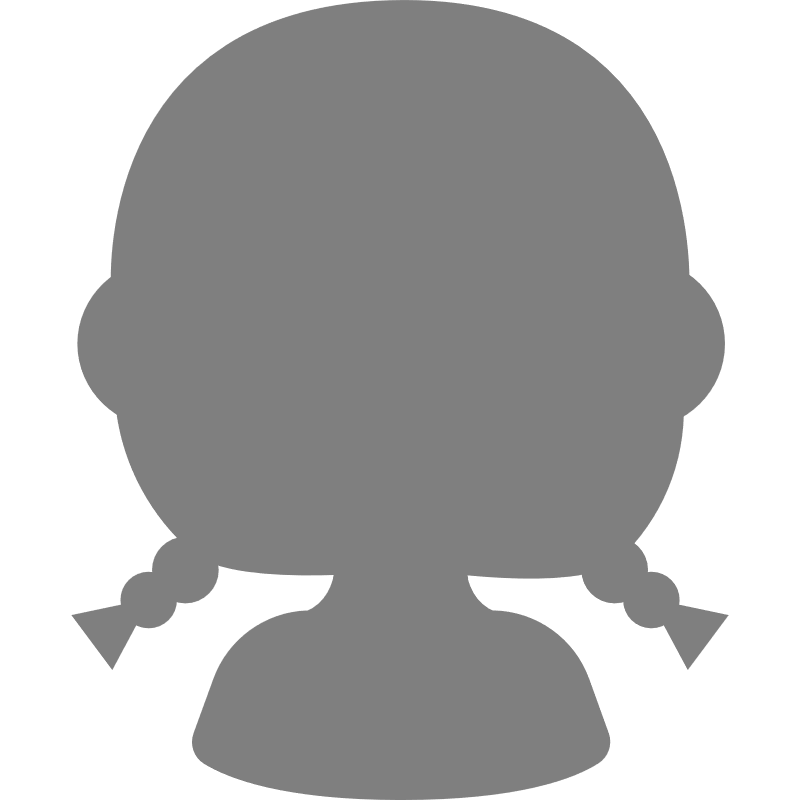 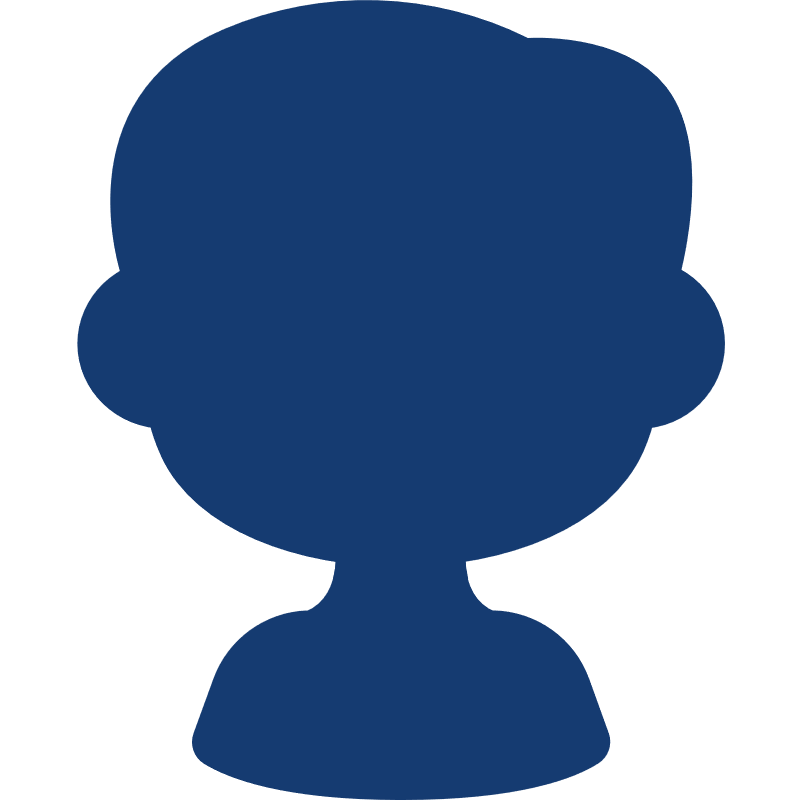 (3, 2)-core
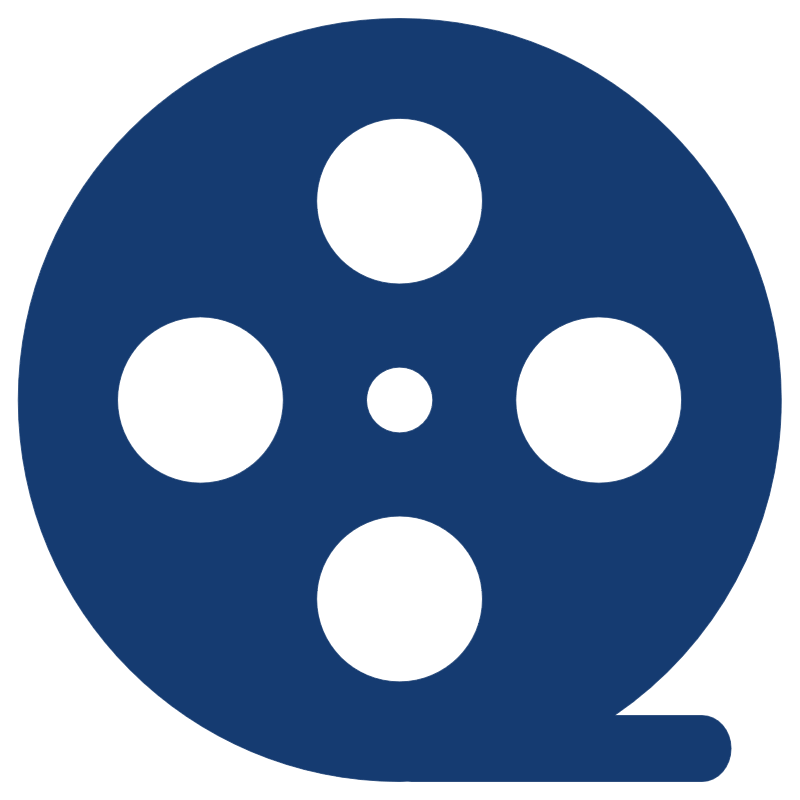 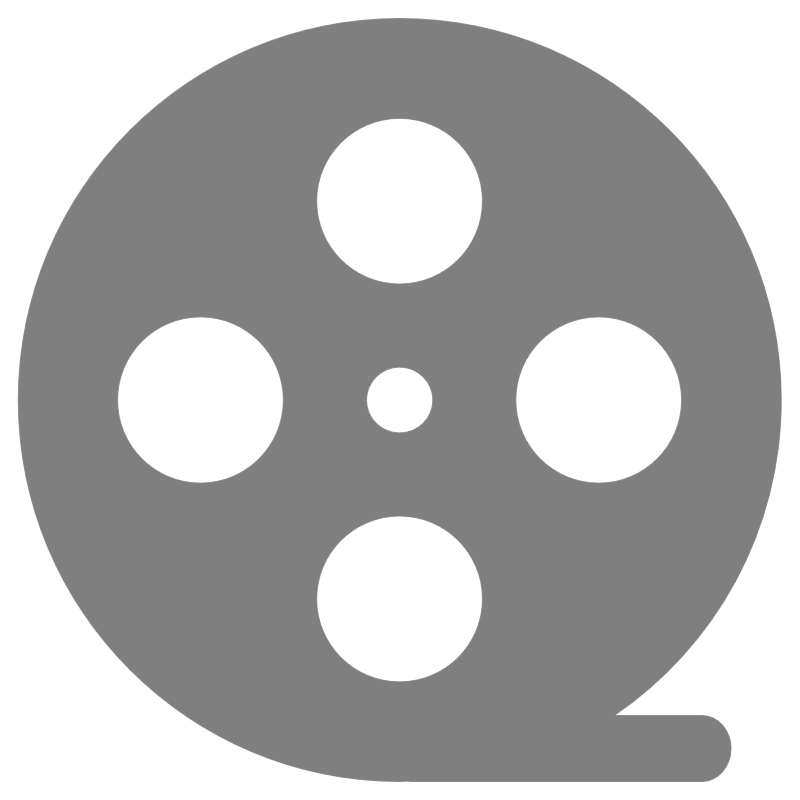 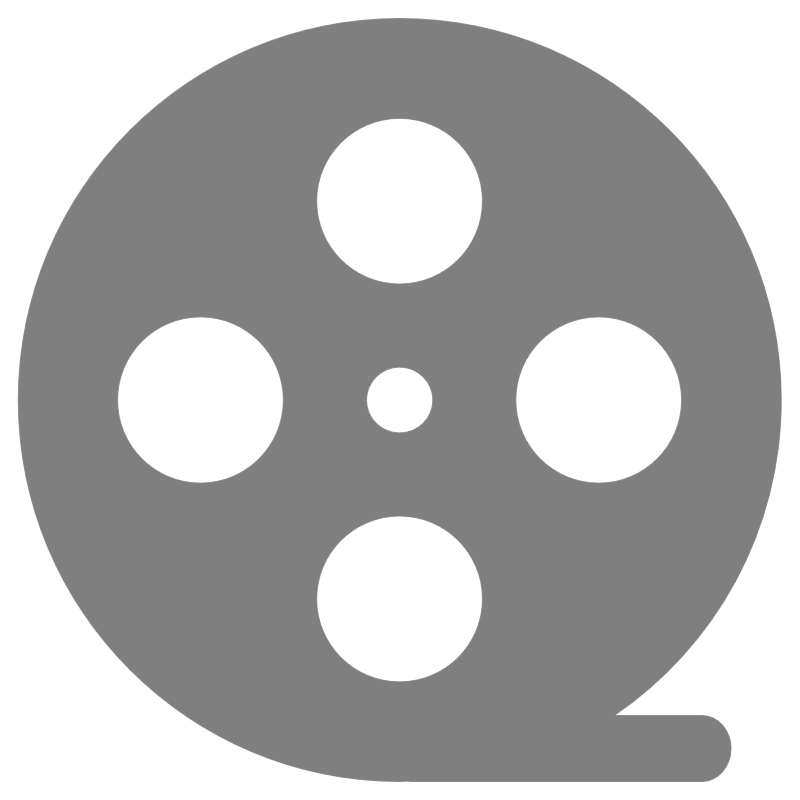 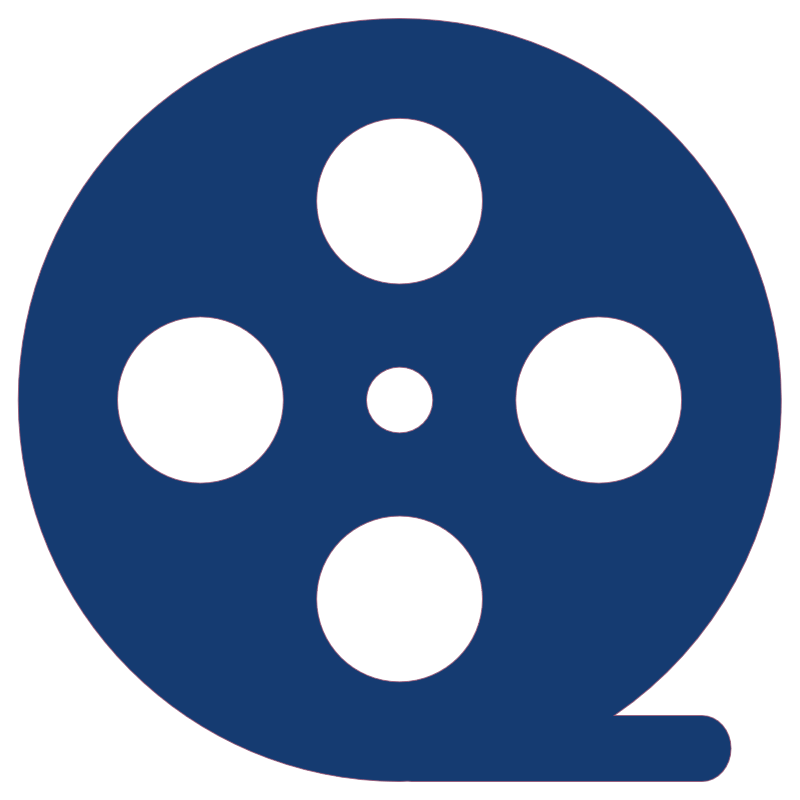 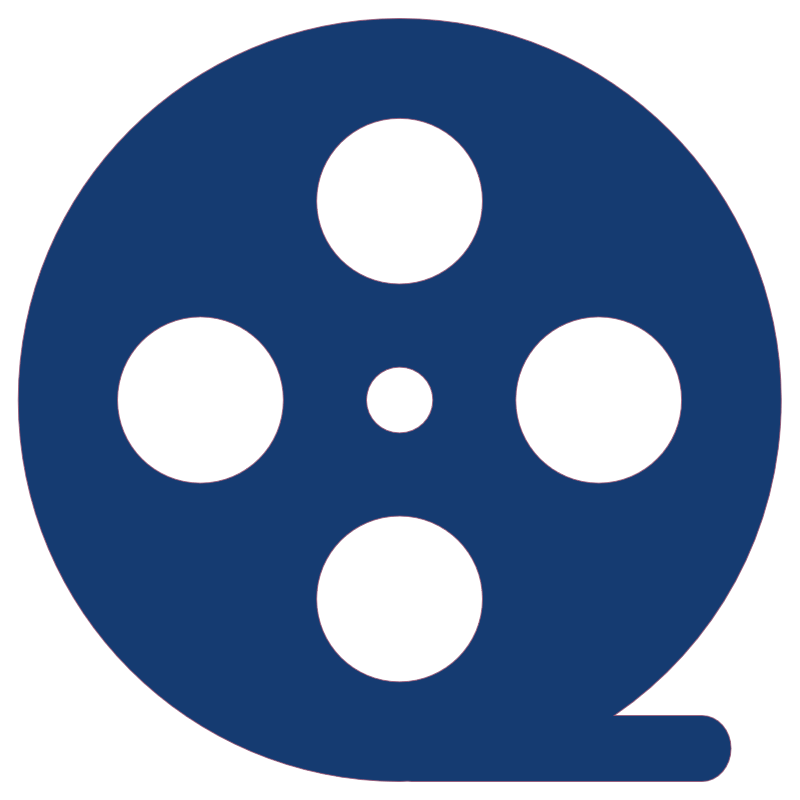 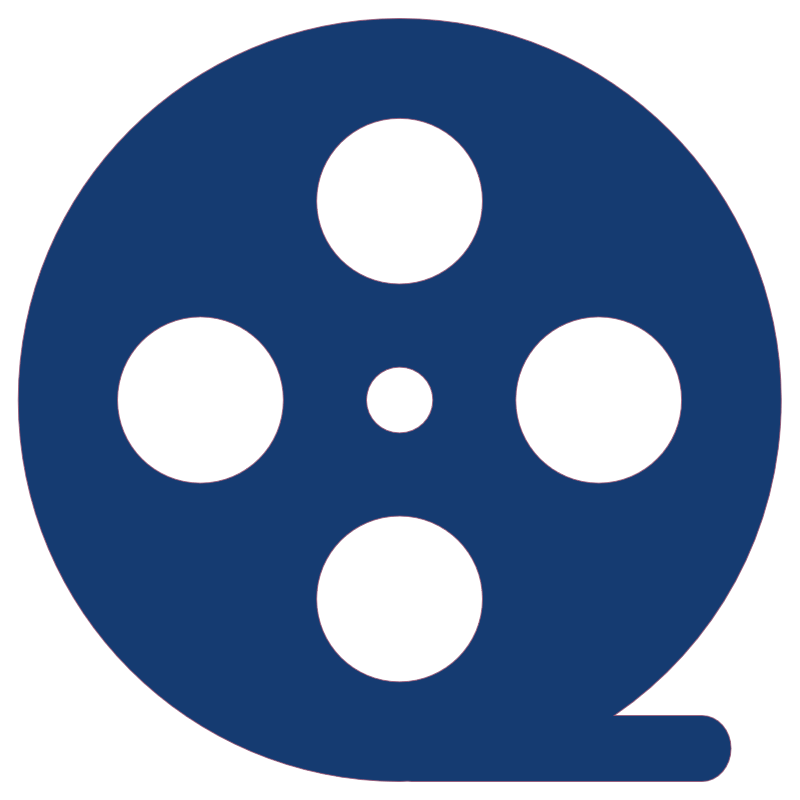 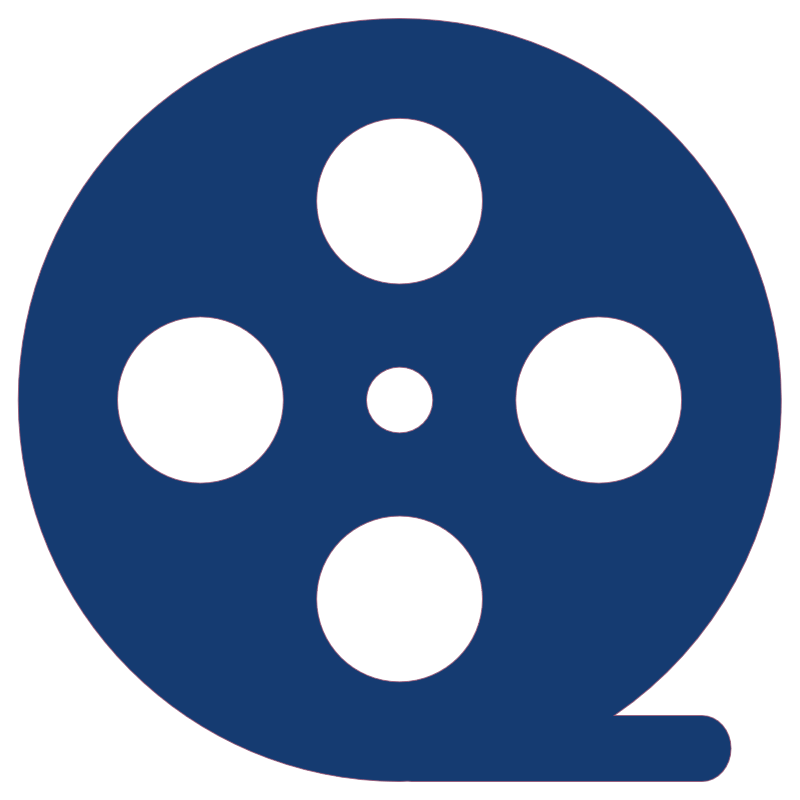 Lover
Avatar
Titanic
A.I.
Alien
X-Men
Star Wars
4
[Speaker Notes: Community structures naturally exist in bipartite networks. Given a query vertex $q$, {\em community search} aims to find communities (connected subgraphs) containing $q$ which satisfy specific cohesive constraints. On bipartite graphs, various dense subgraph models are designed (e.g., ($\alpha, \beta$)-core \cite{liu2019,ding2017efficient}, bitruss \cite{wang2020efficient,zou2016bitruss, sariyuce2018peeling} and biclique \cite{zhang2014finding}) which can be used as the cohesive measurement of a community. ($\alpha, \beta$)-core is a well-known cohesive subgraph model which imposes different degree constraints on different layers.]
Introduction
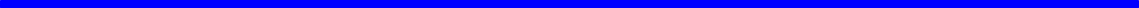 Andy
Emma
Kate
Taylor
Kelly
Kane
Eric
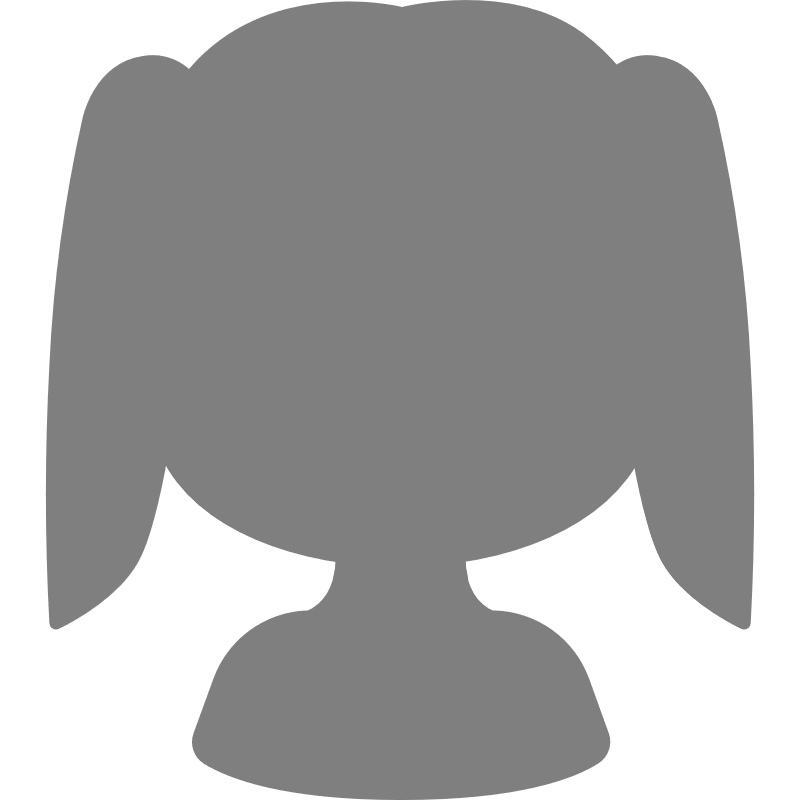 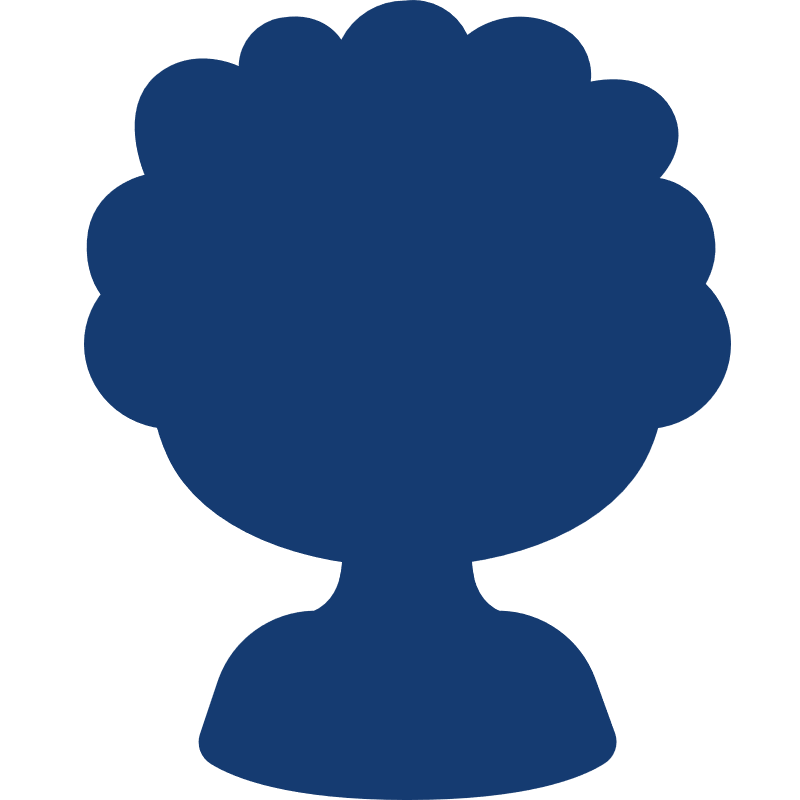 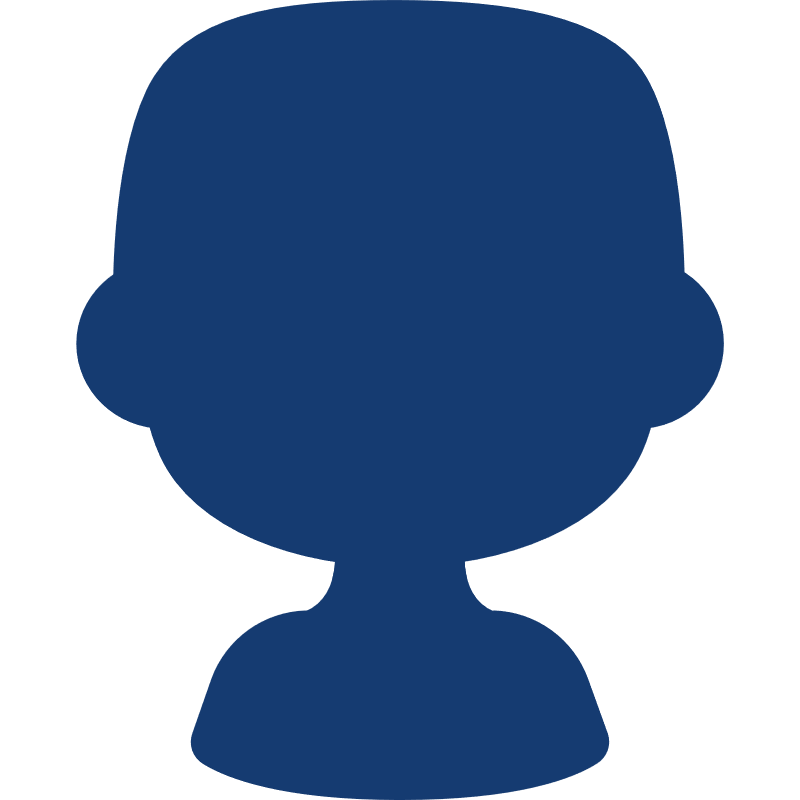 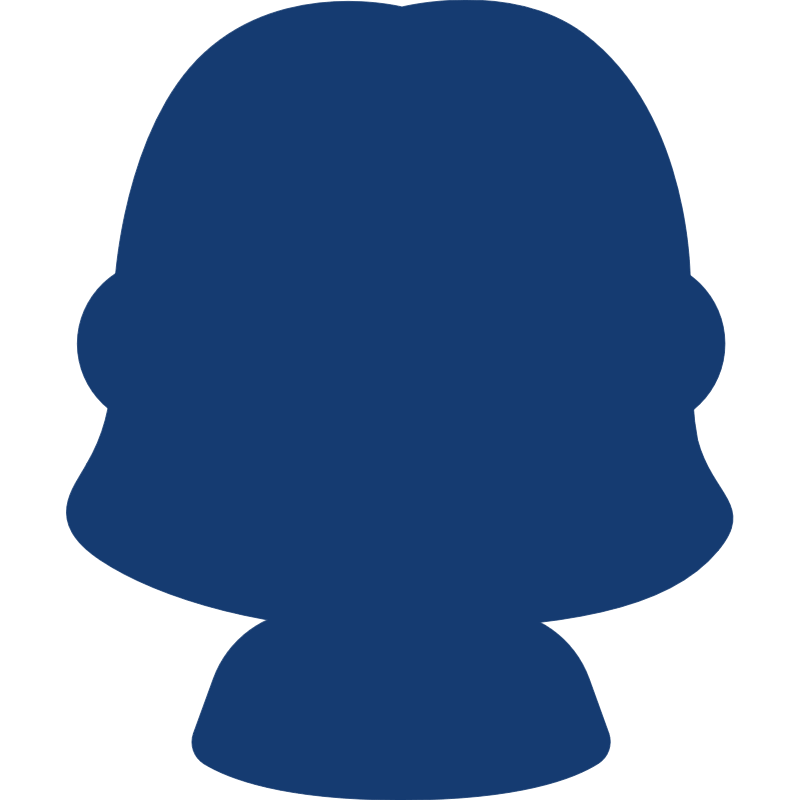 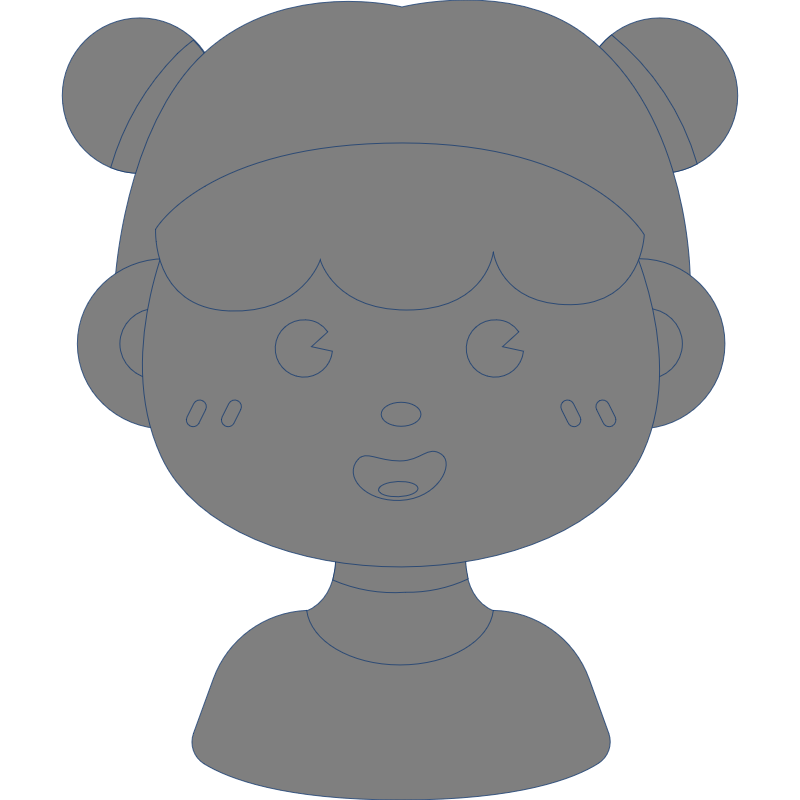 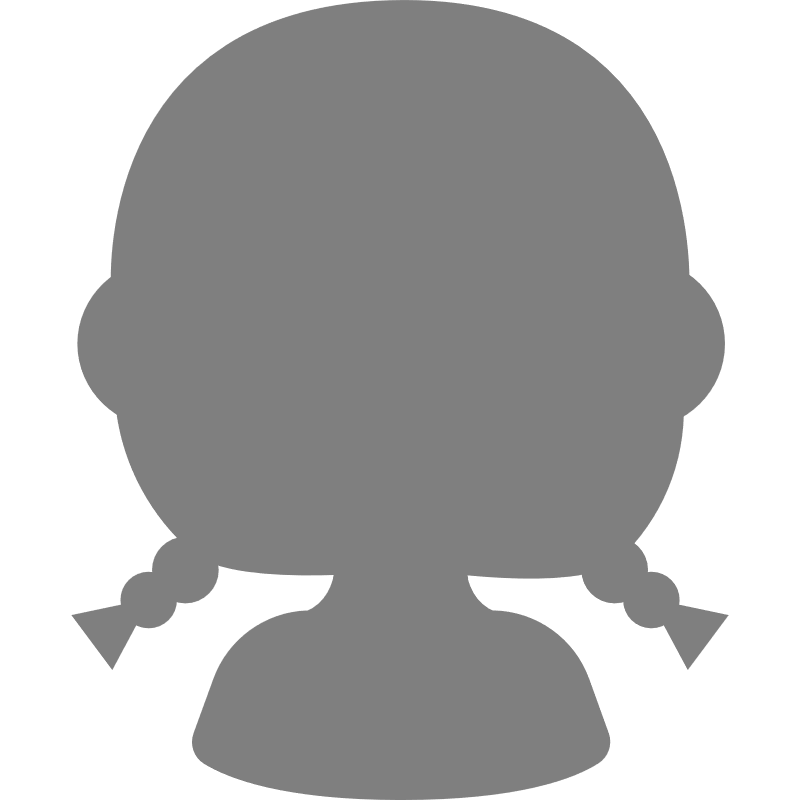 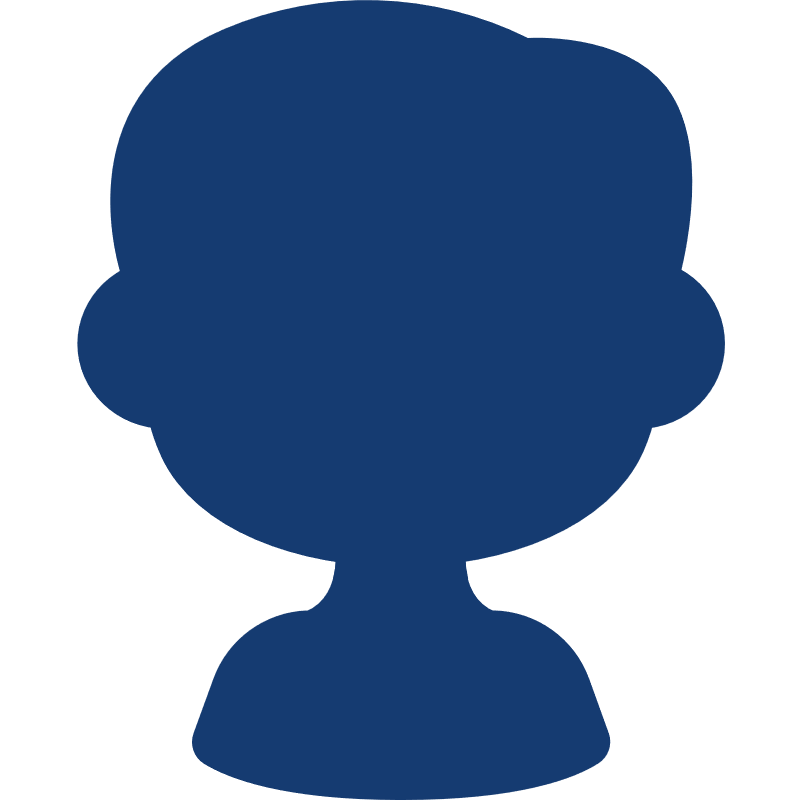 (3, 2)-core
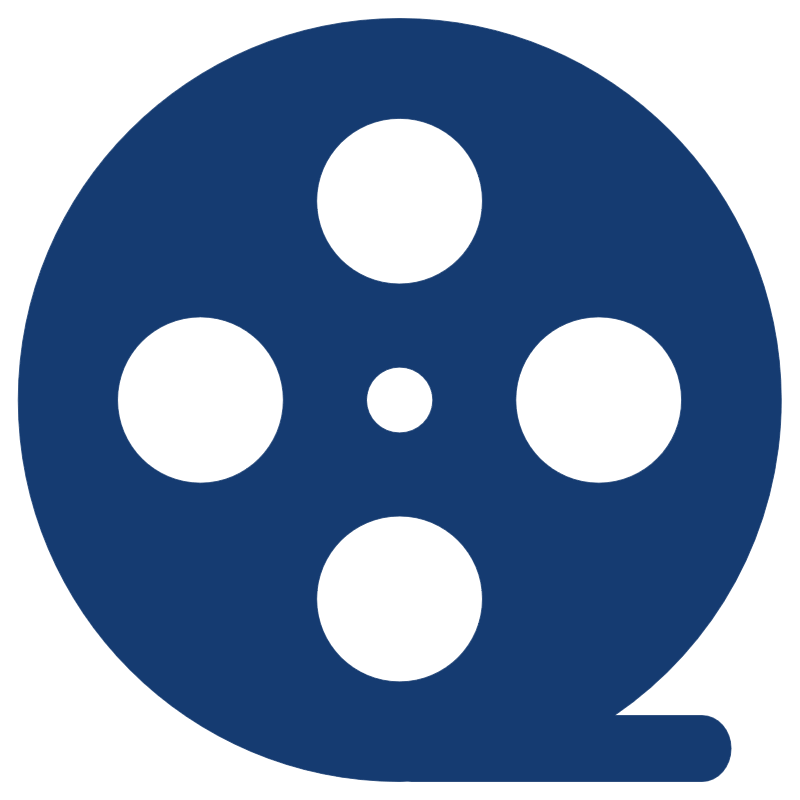 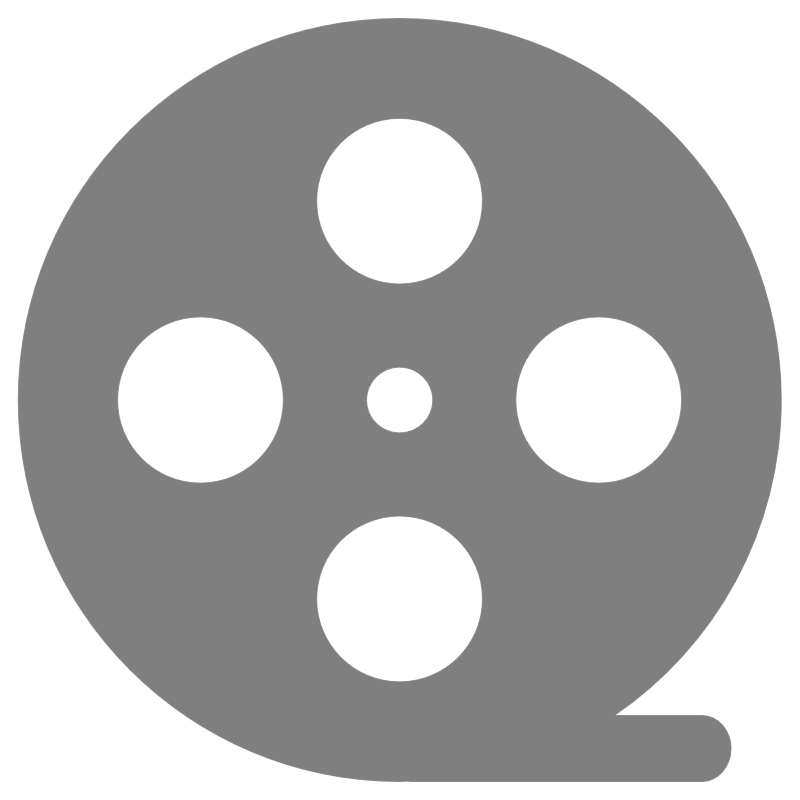 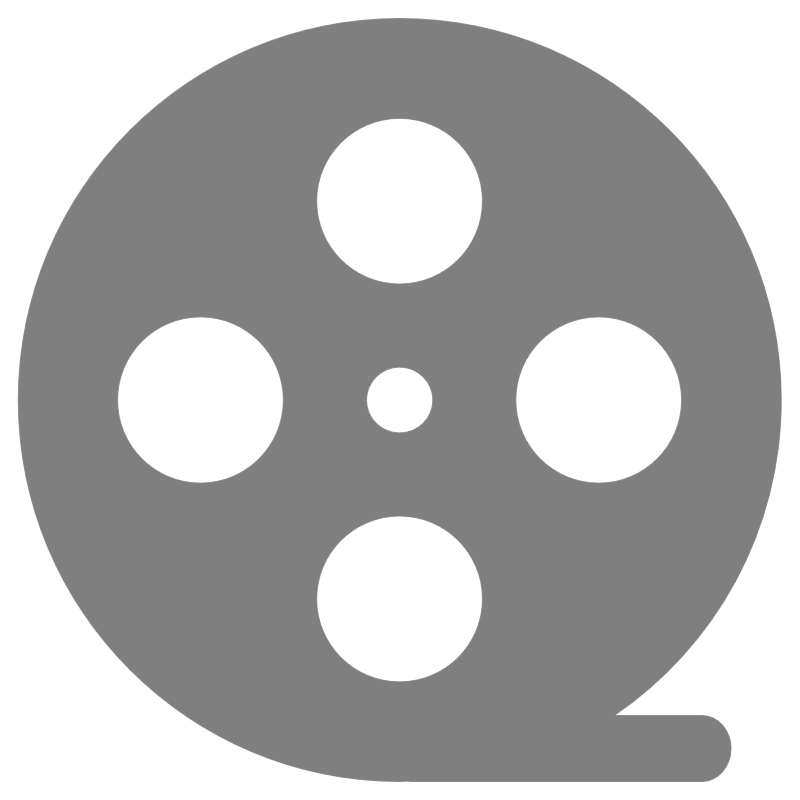 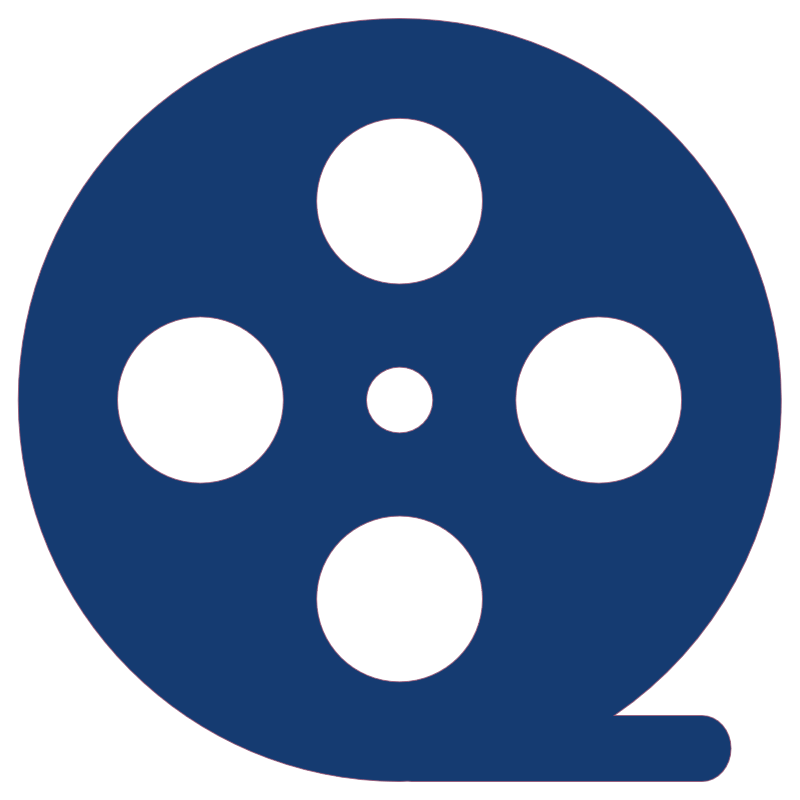 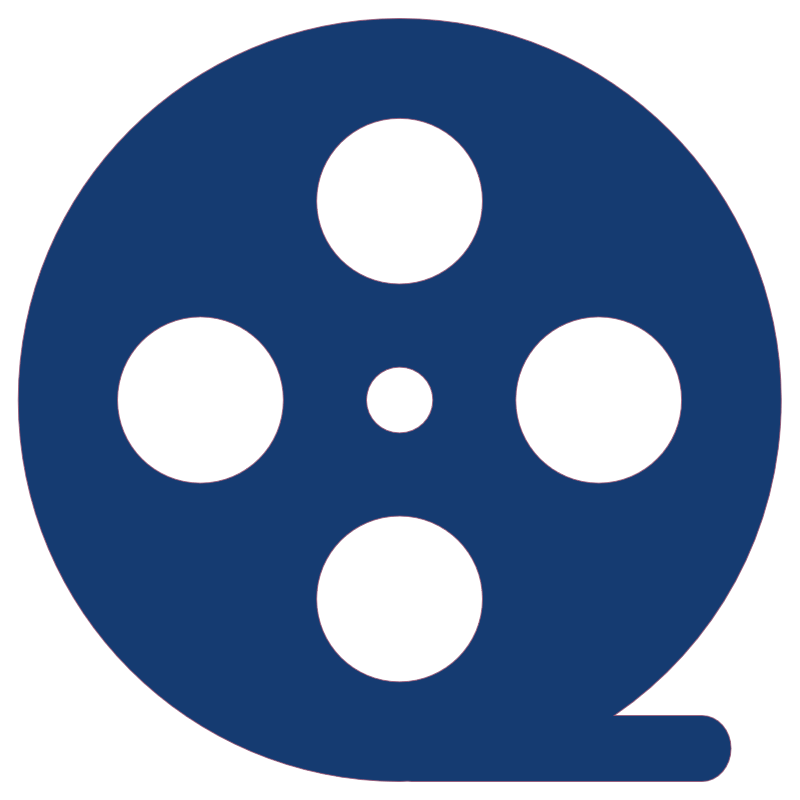 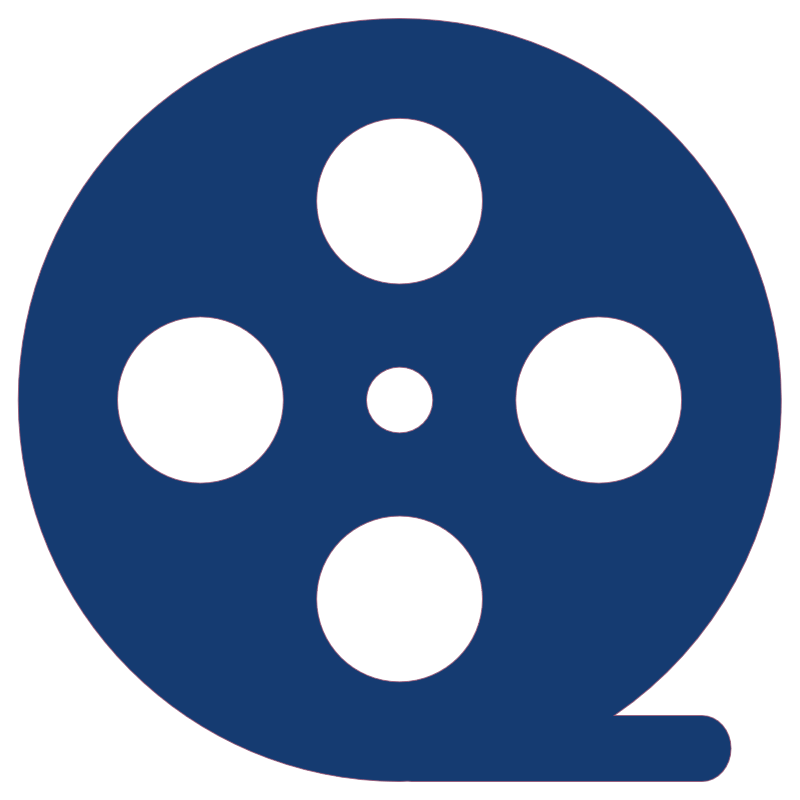 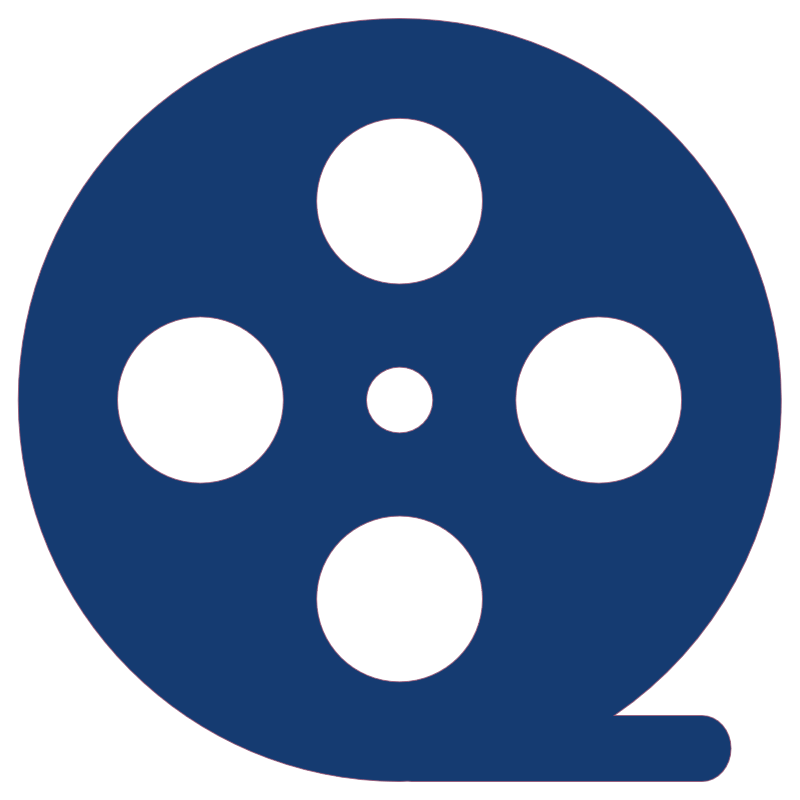 Lover
Avatar
Titanic
A.I.
Alien
X-Men
Star Wars
5
[Speaker Notes: When modelling relationships between two dierent types
of entities, the bipartite network arises naturally as a data
model in many real-world applications. For example,
in online shopping services (e.g., Amazon and Alibaba),
the purchase relationships between users and products can
be modelled as a bipartite network, where users form one
layer, products form the other layer, and the links between
users and productions represent purchase records. Other examples include author-paper relationships,actor-movie networks/]
Introduction
Andy
Emma
Kate
Taylor
Kelly
Kane
Eric
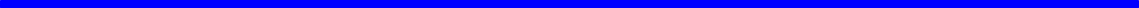 The (𝛼,𝛽)-core/community model overlooks the edge weight in forming the community. A weighted bipartite graph/network:
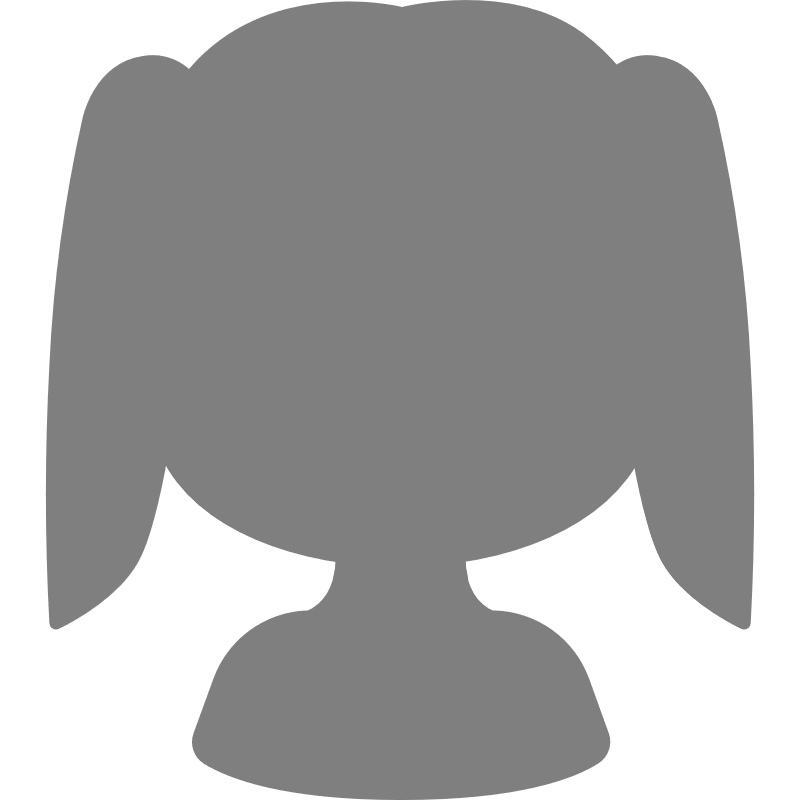 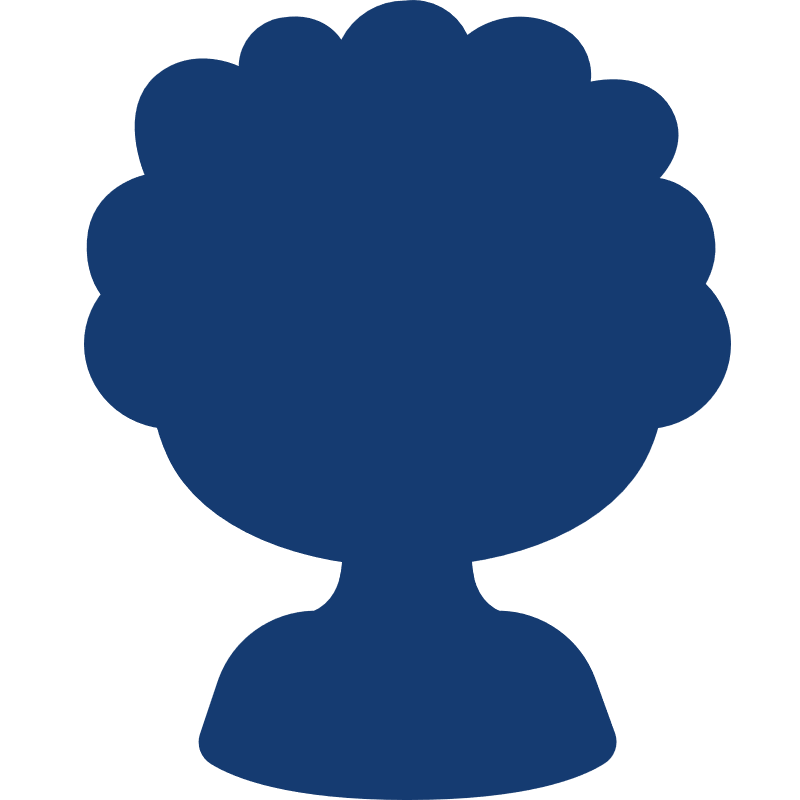 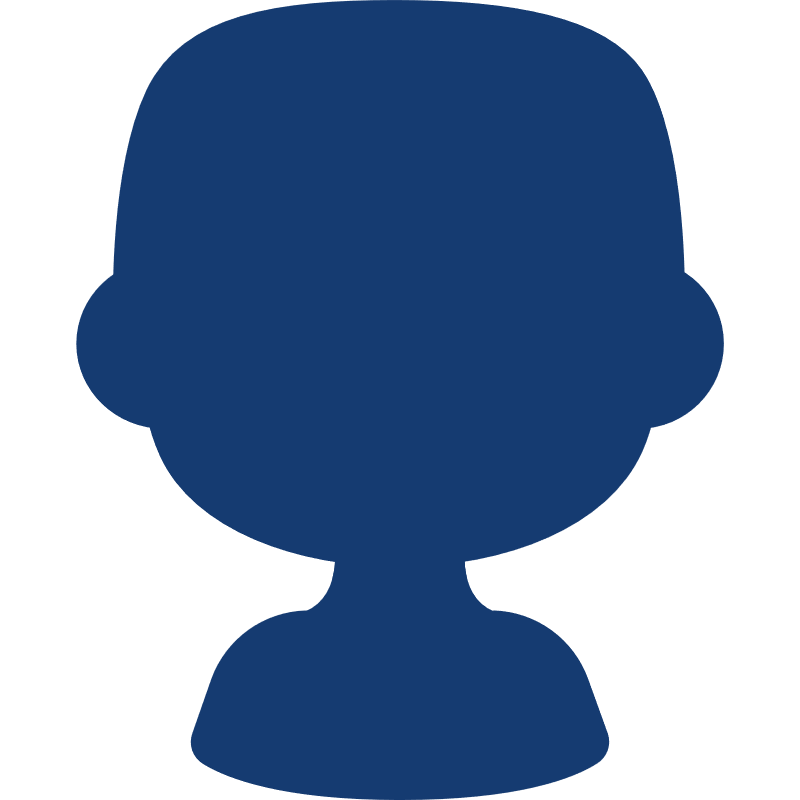 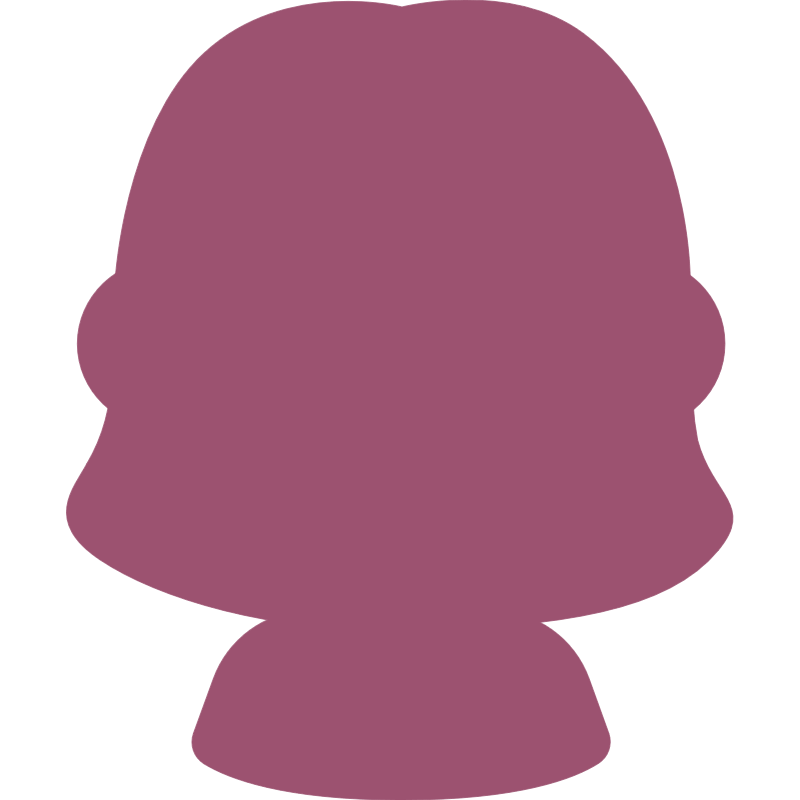 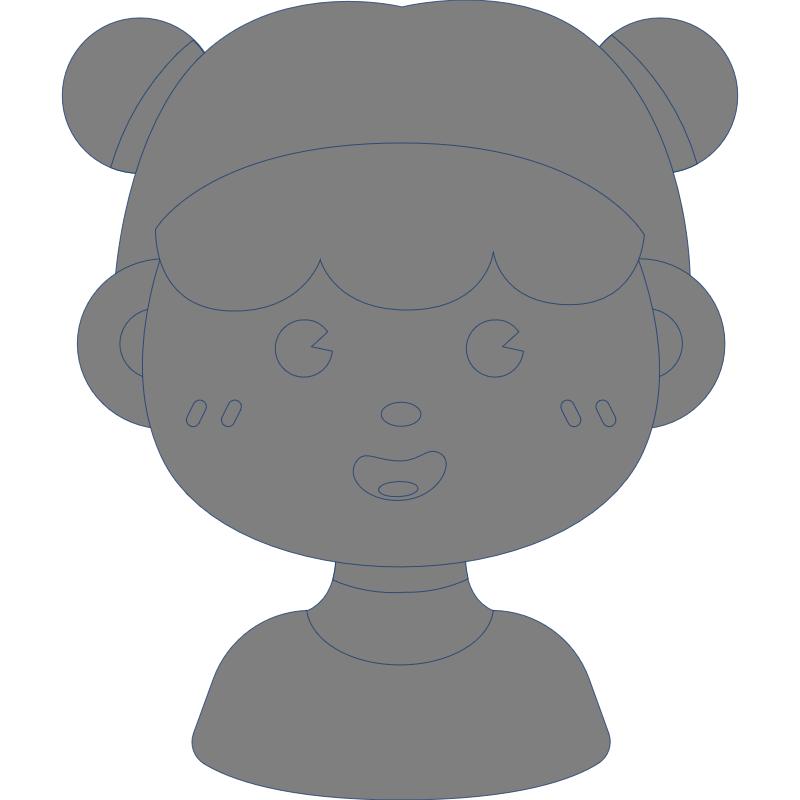 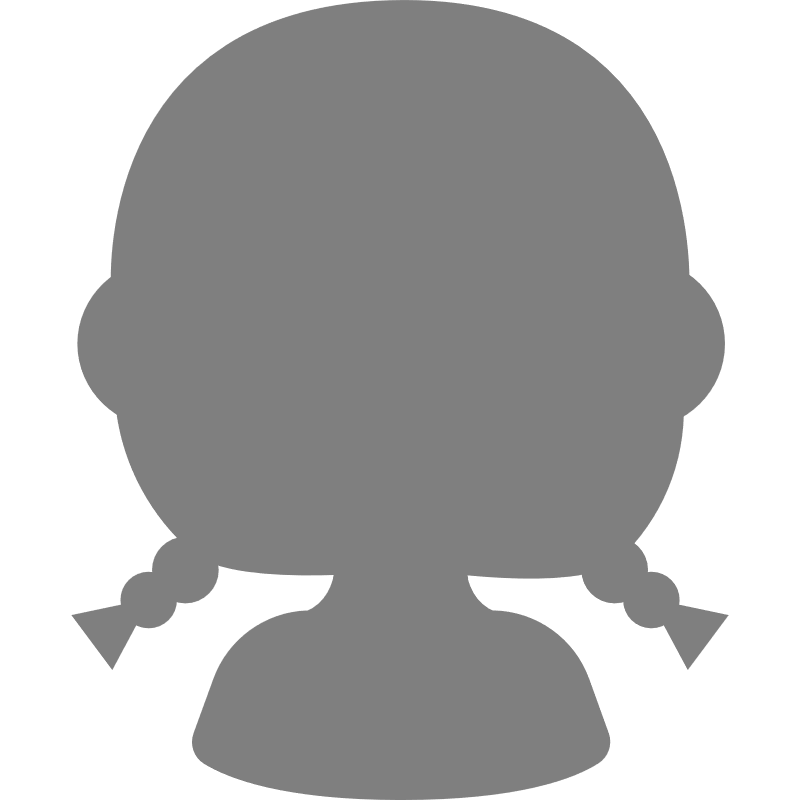 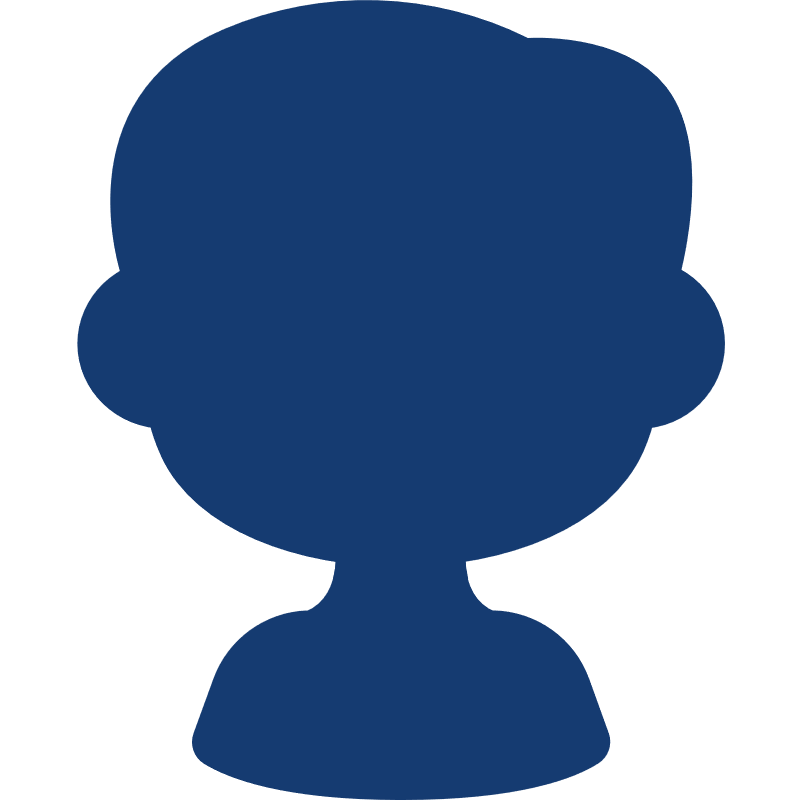 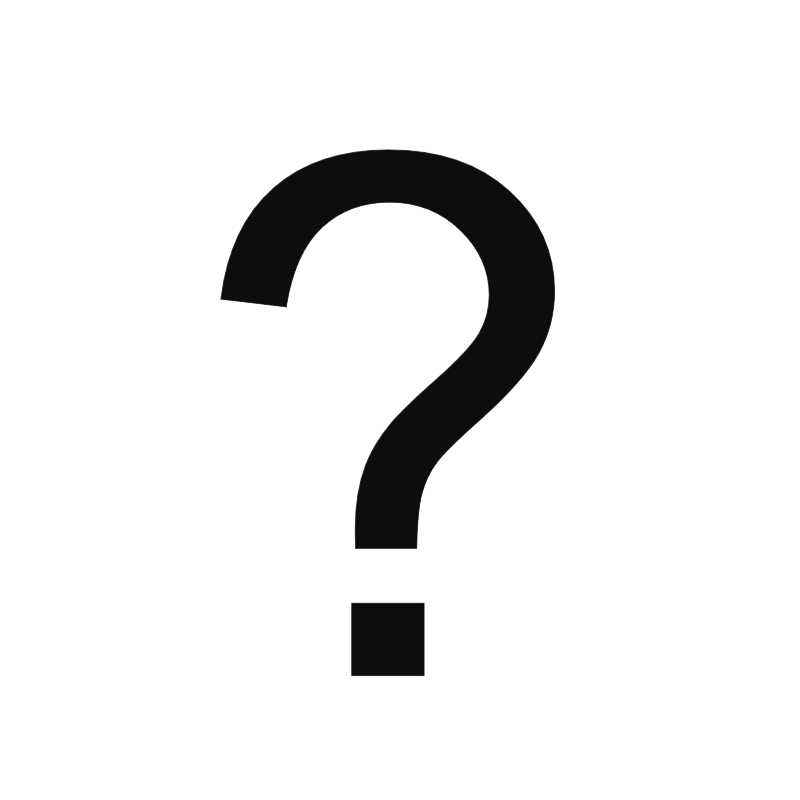 2
5
5
5
4
3
2
1
4
4
3
2
4
4
4
2
5
4
5
4
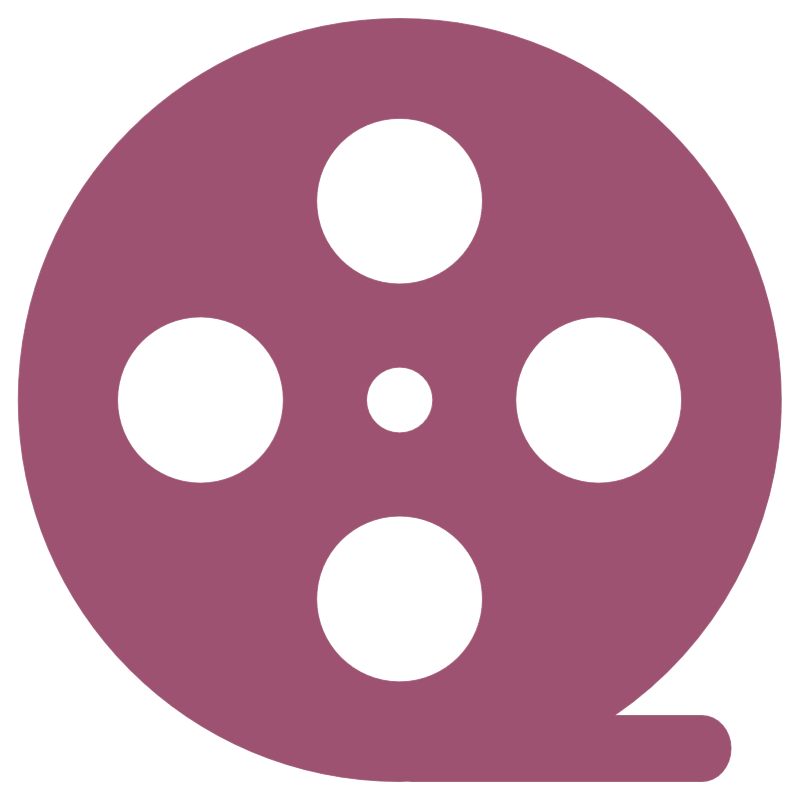 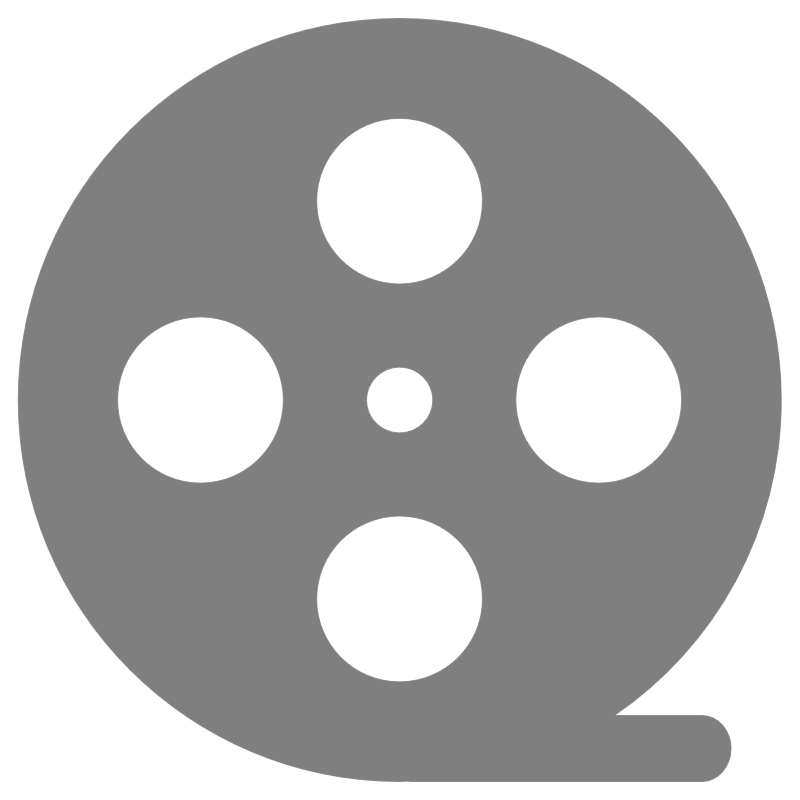 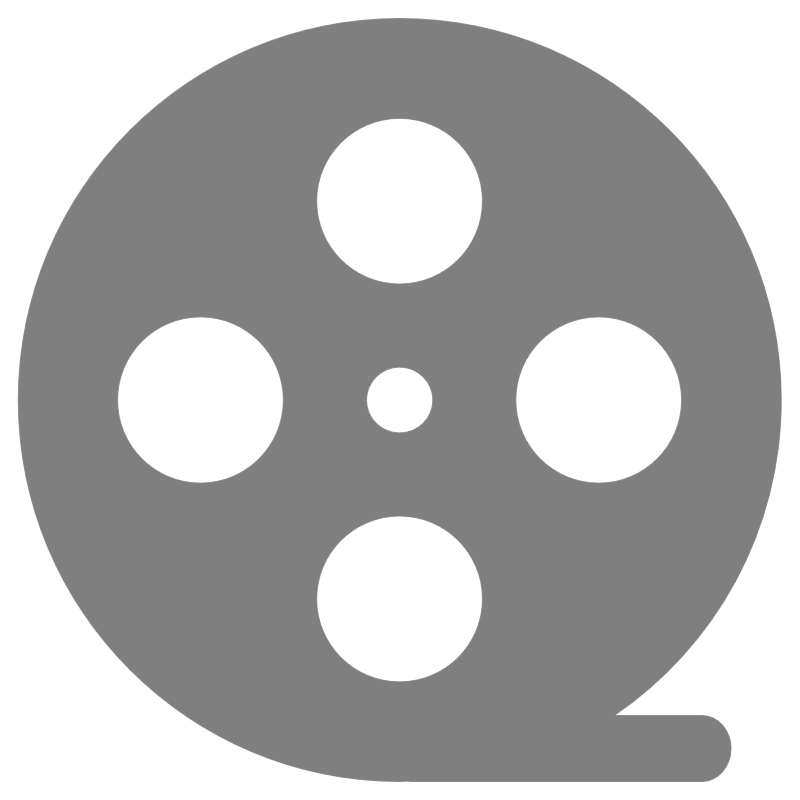 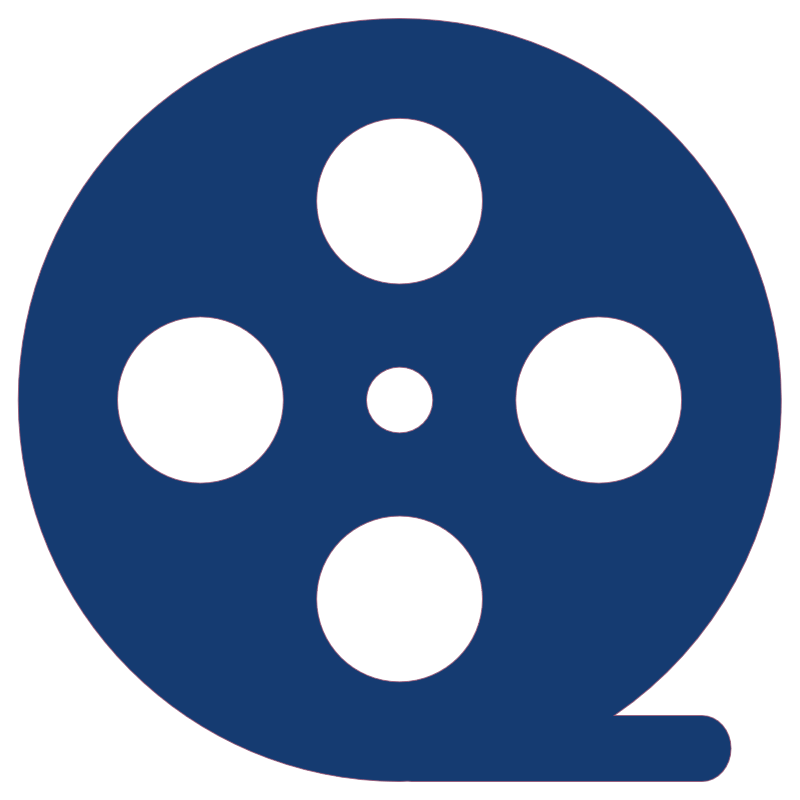 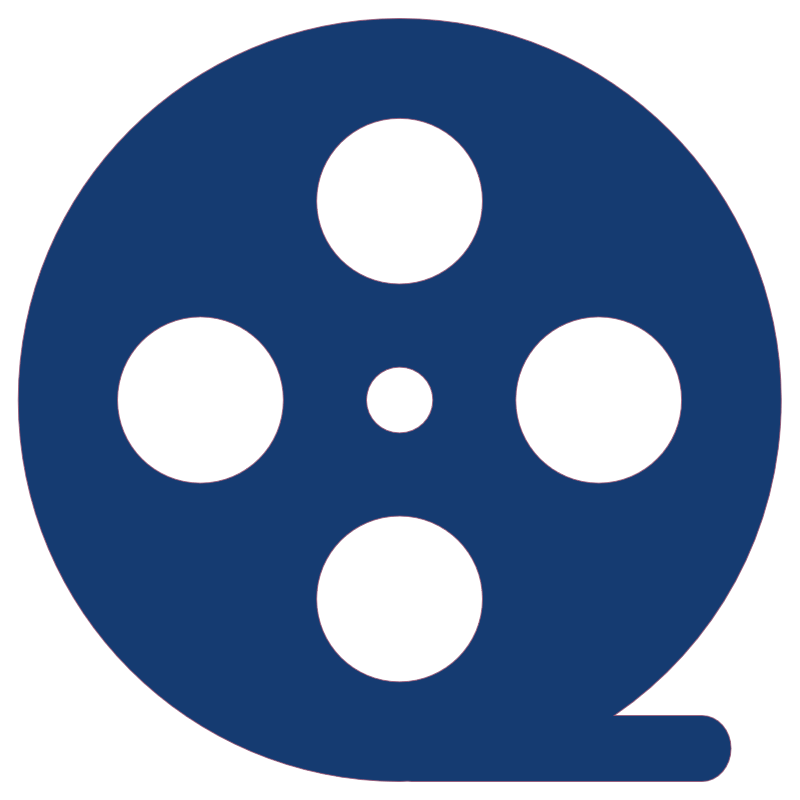 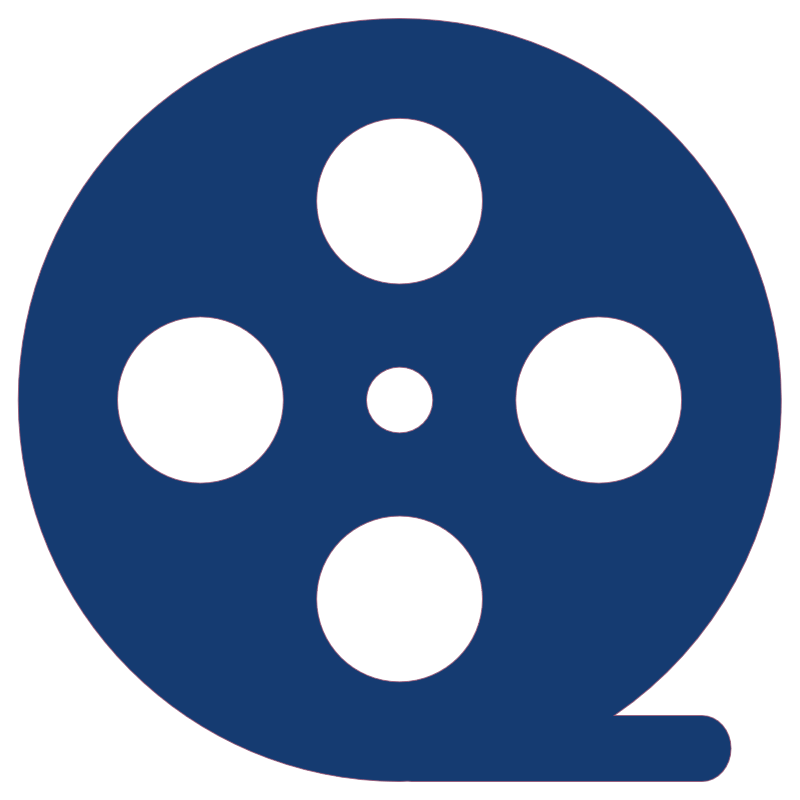 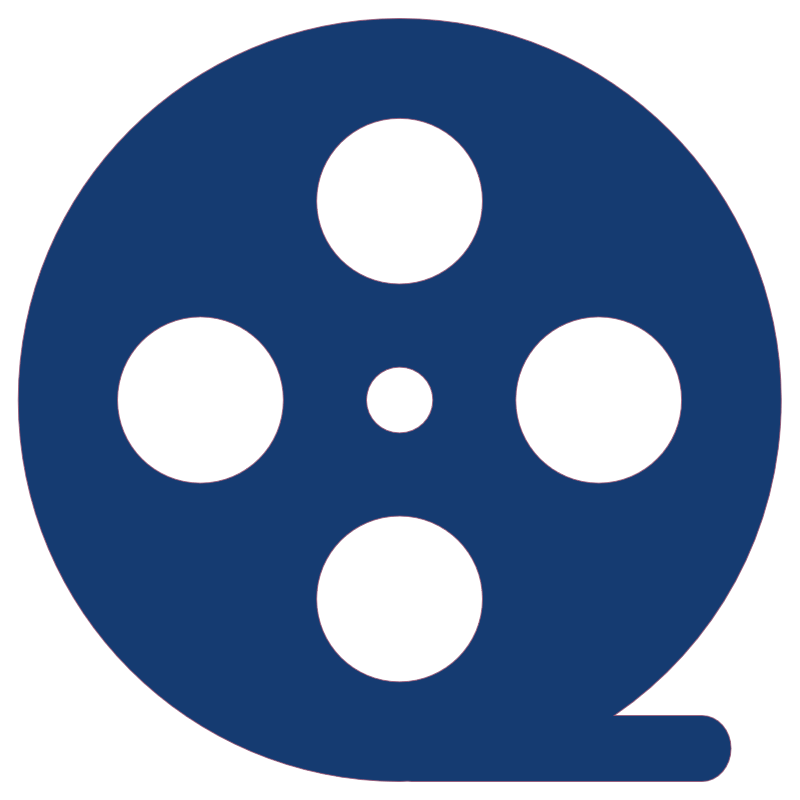 6
Lover
Avatar
Titanic
A.I.
Alien
X-Men
Star Wars
[Speaker Notes: However, simply applying these cohesive measurements only ensures the structure cohesiveness of communities but ignores another important characteristic, the weight (or significance) of interactions between the two sets of vertices. For example, ($\alpha, \beta$)-core is defined as the maximal subgraph where each vertex in upper layer has at least $\alpha$ neighbors and each vertex in lower layer has at least $\beta$ neighbors. In the customer-movie network shown in Figure \ref{fig:motivation}, each edge has a weight denoting the rating of a user to a movie. If the ($\alpha, \beta$)-core model is applied to search a community of ``Eric'', e.g., the maximal connected subgraph of (3, 2)-core containing ``Eric'', we will get the community formed by the four users and the five movies on the left side. Note that, this community includes ``Alien'' (not liked by ``Andy'' or ``Kane'') and ``Taylor'' (who has less interest in this genre of movies).]
Introduction
Andy
Emma
Kate
Taylor
Kelly
Kane
Eric
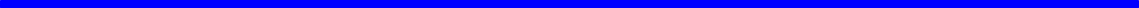 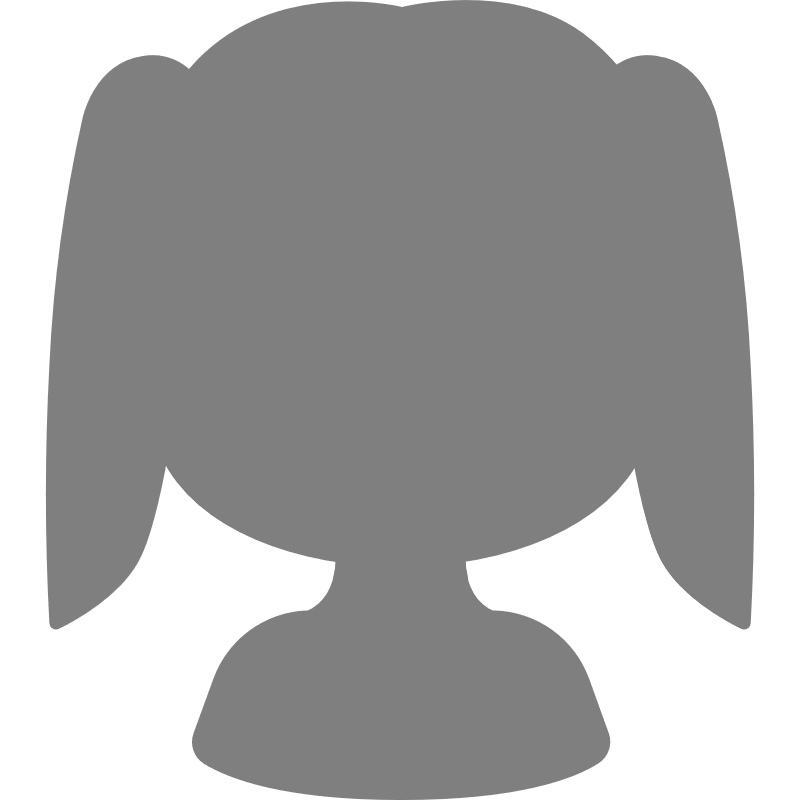 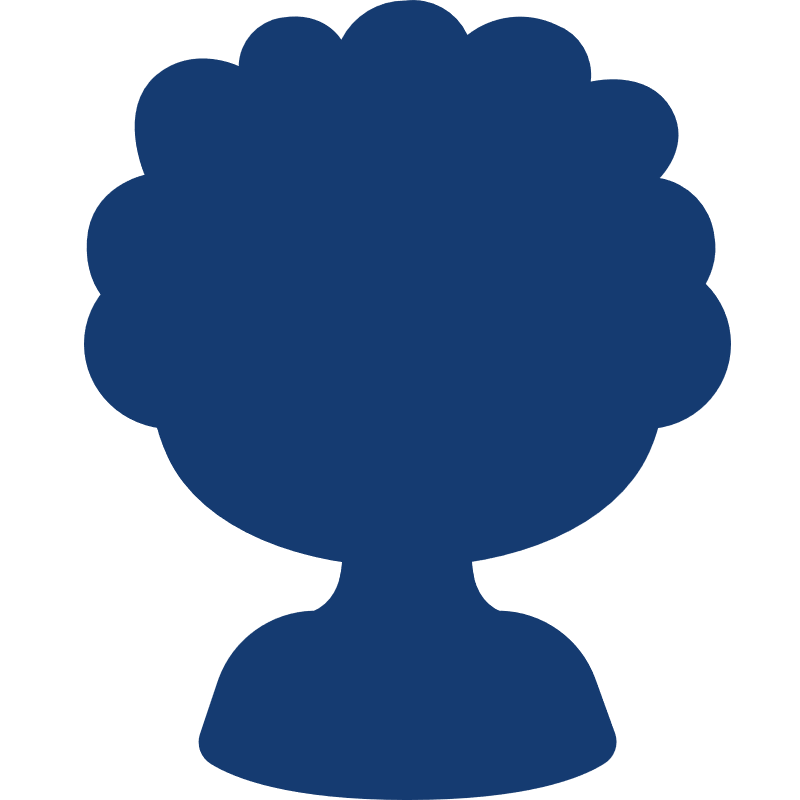 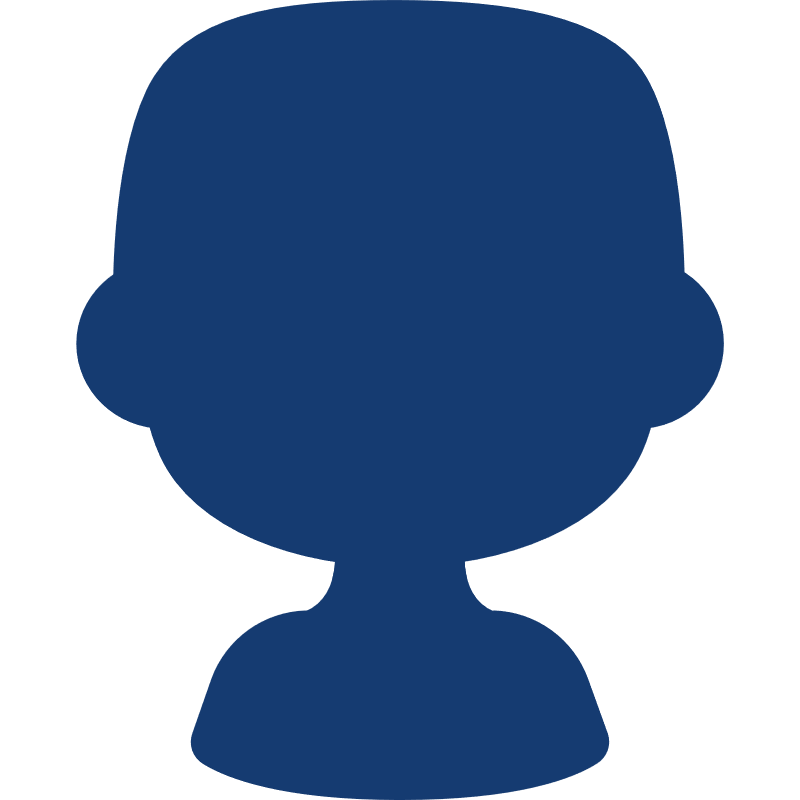 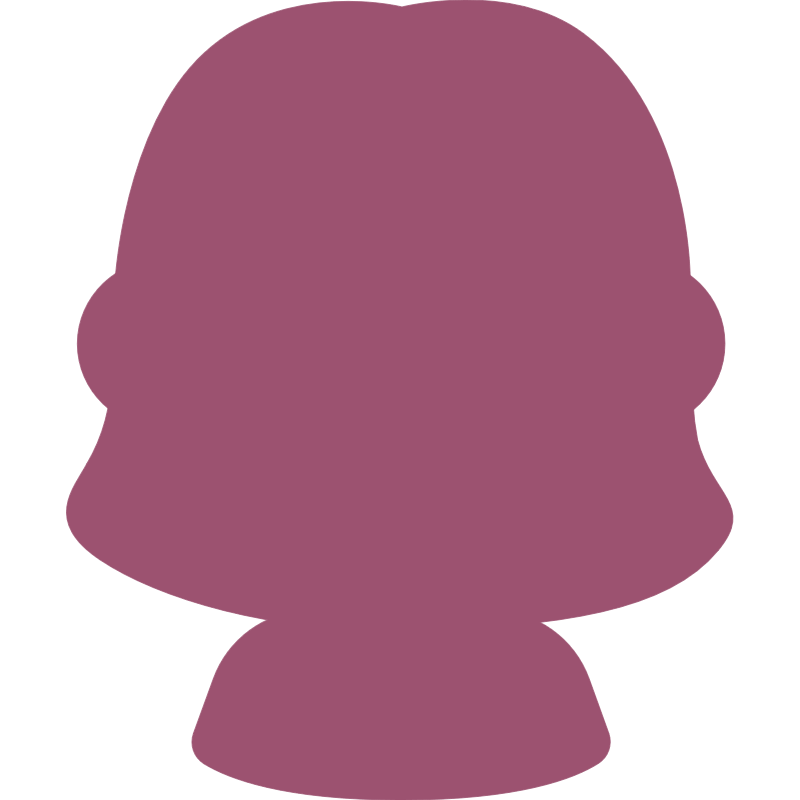 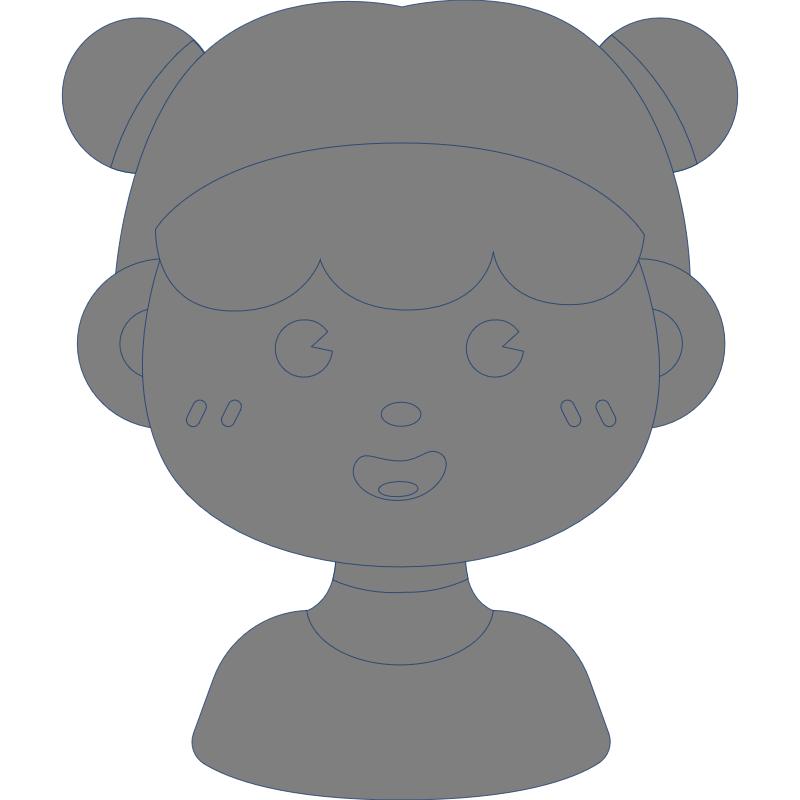 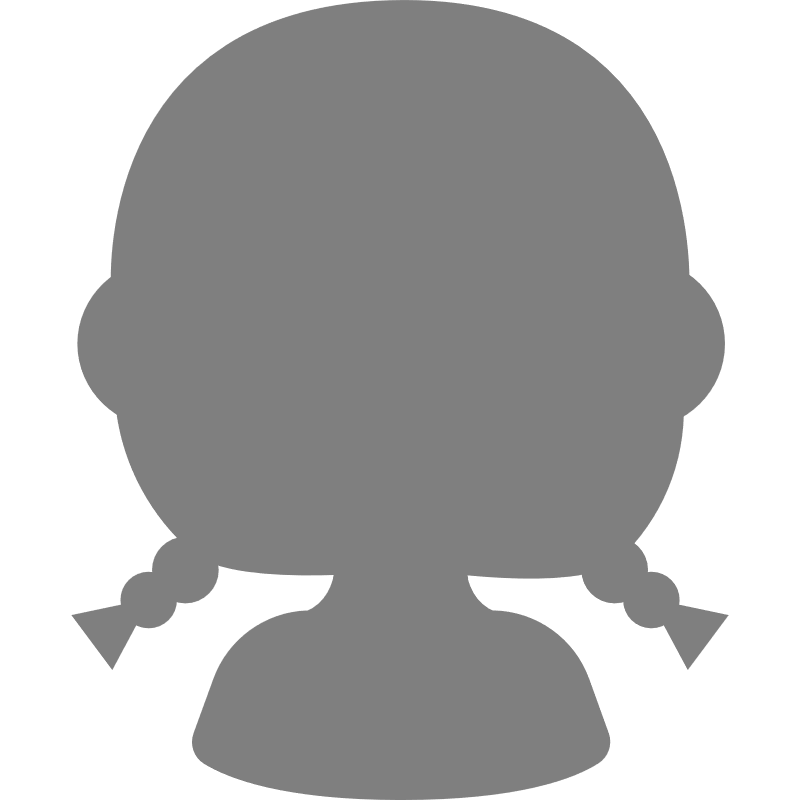 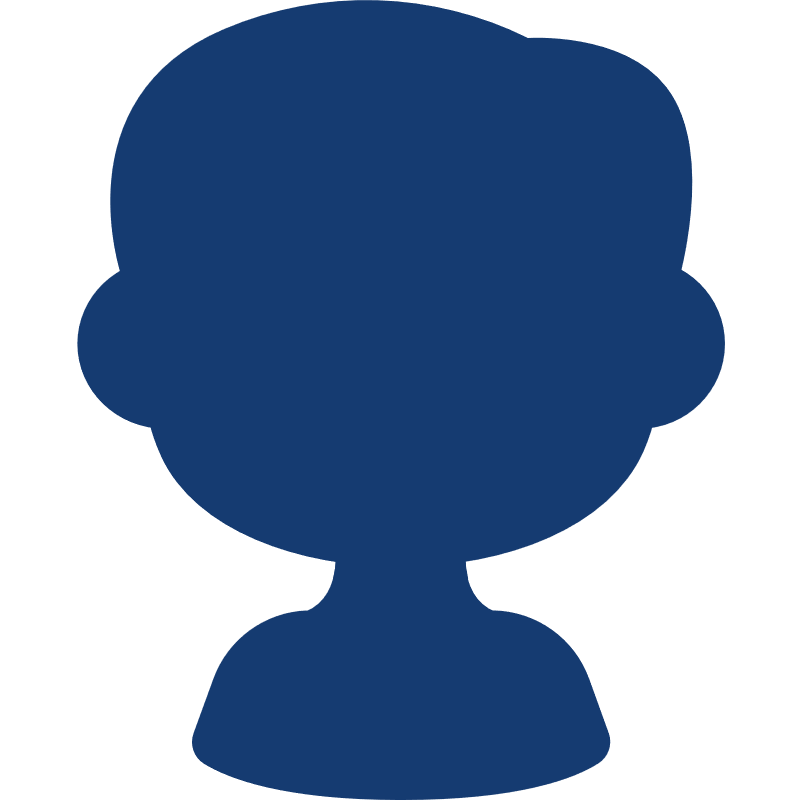 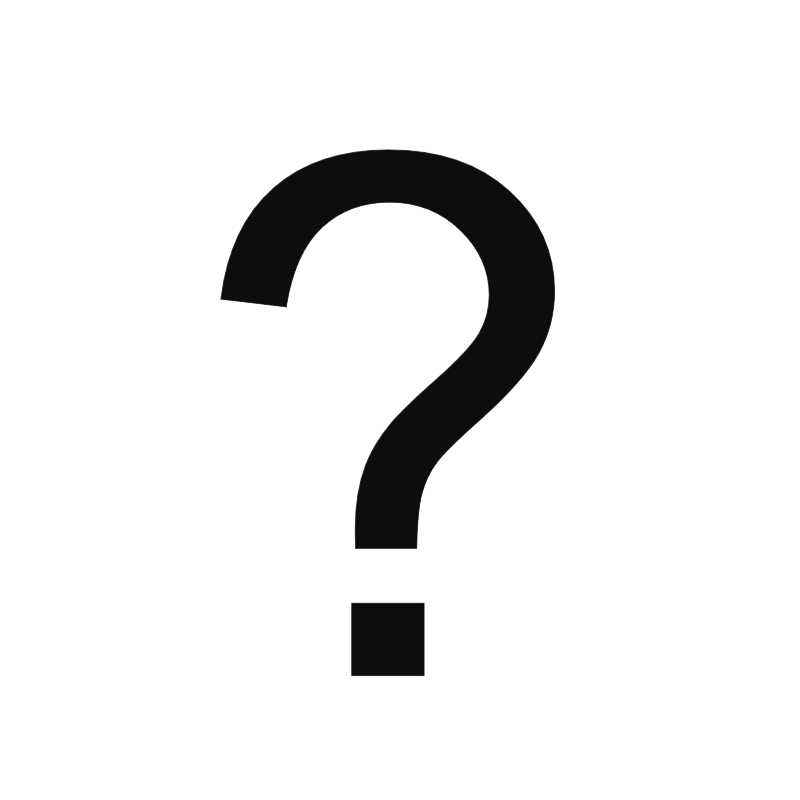 2
5
5
5
4
3
2
1
4
4
3
2
4
4
4
2
5
4
5
4
The subgraph in blue color, which excludes “Alien” and “Taylor”, is the significant (3, 2)-community of “Eric”.
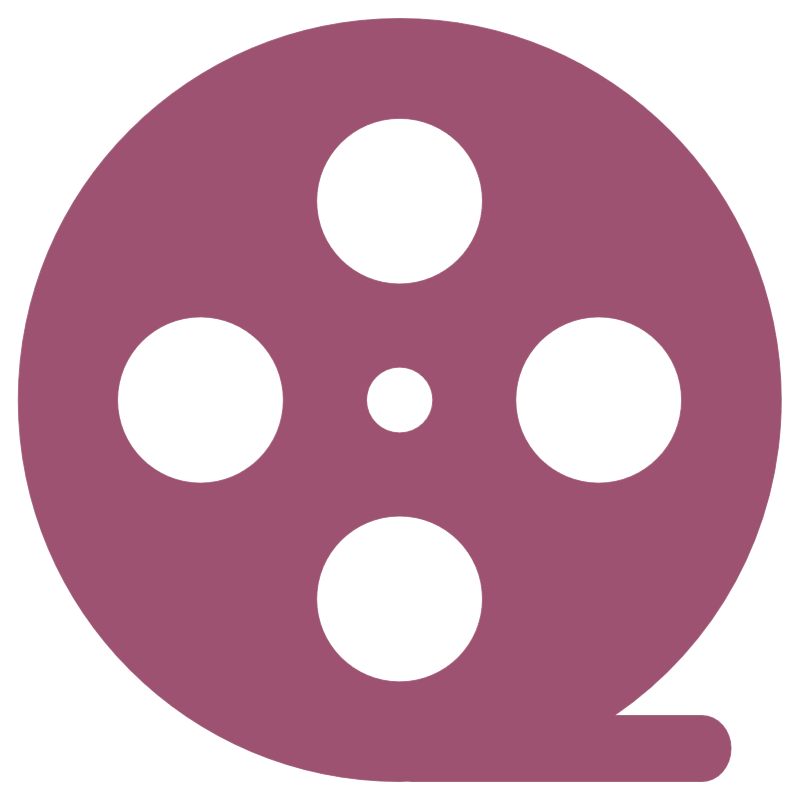 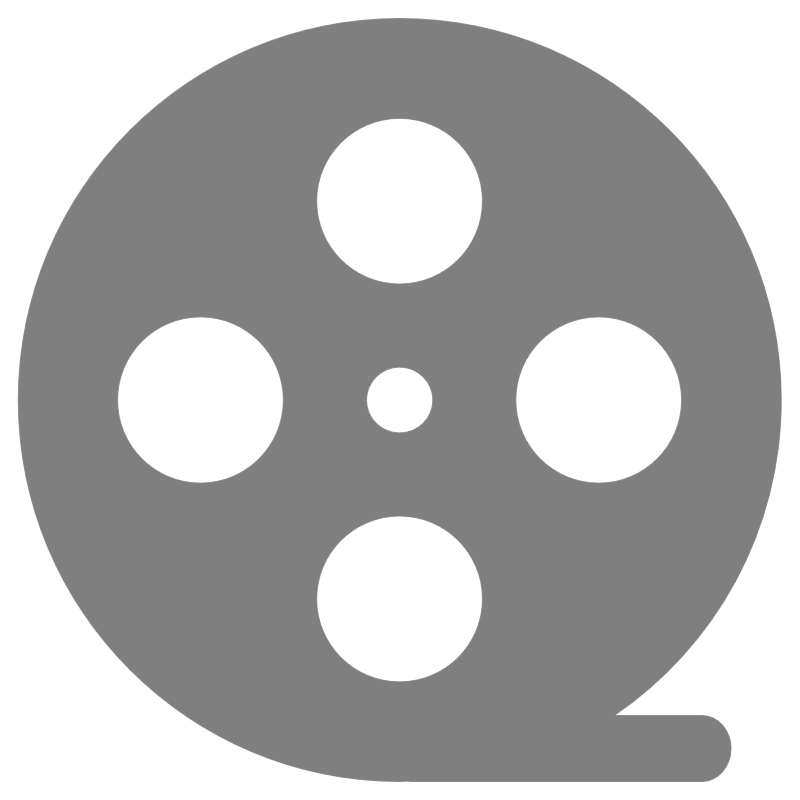 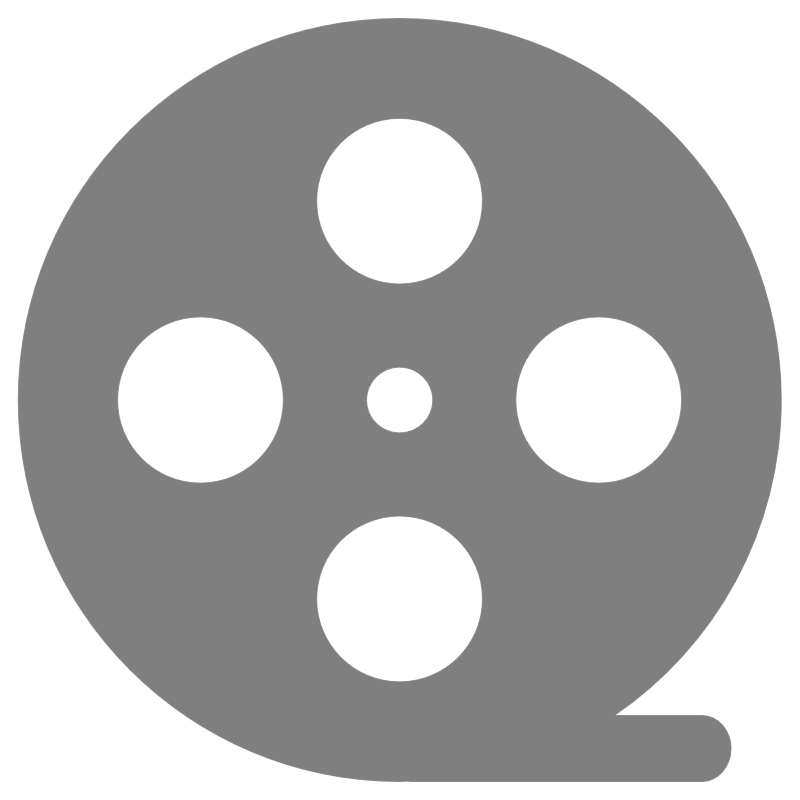 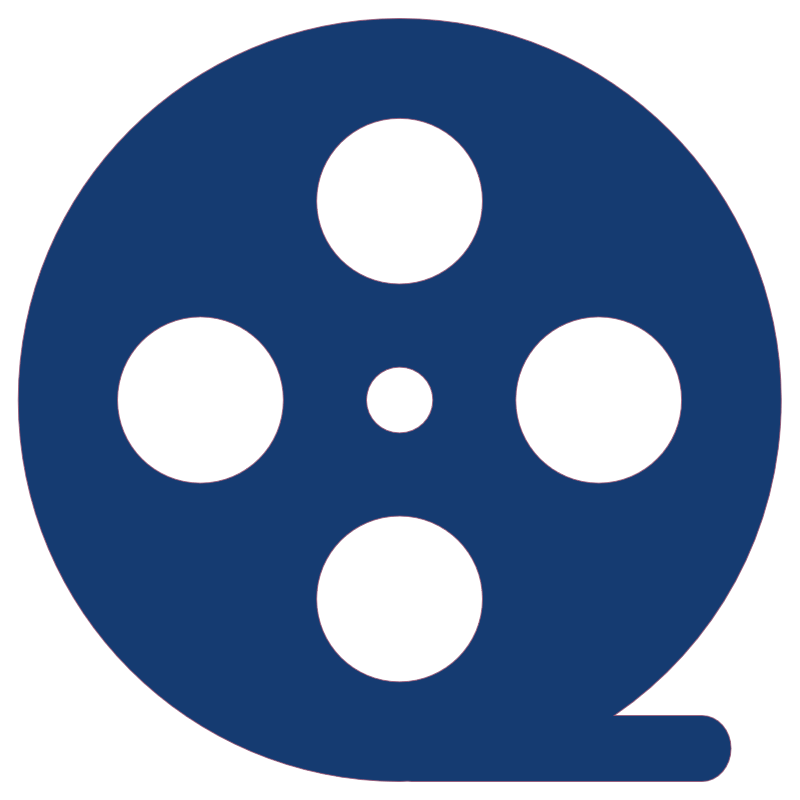 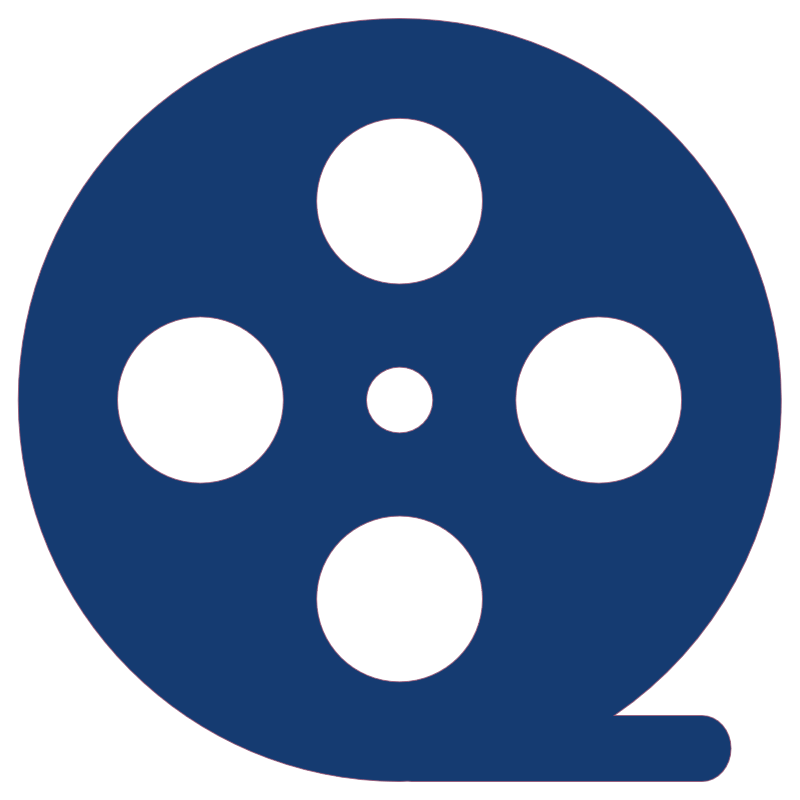 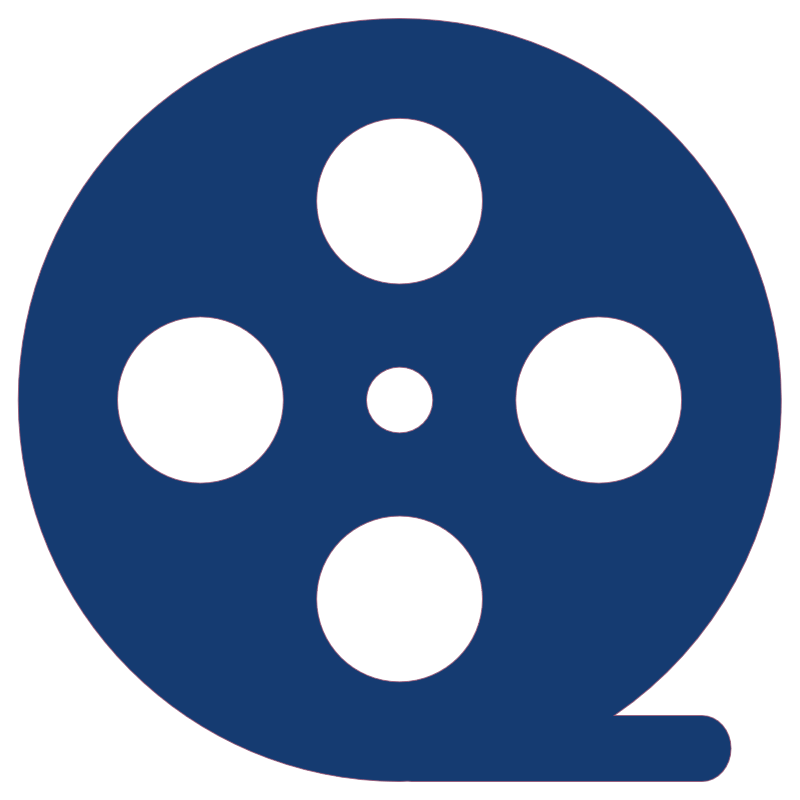 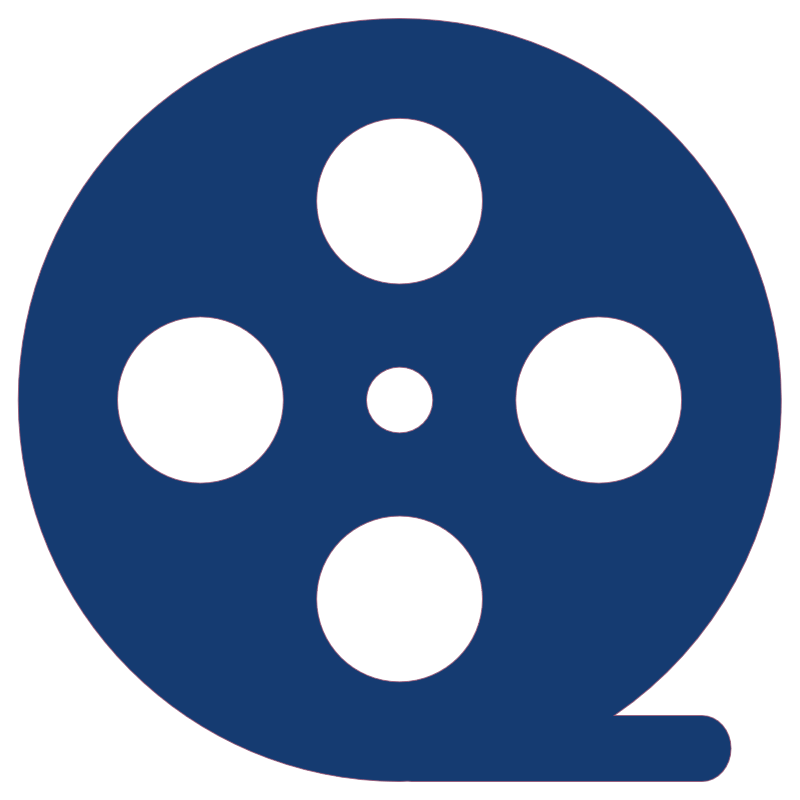 7
Lover
Avatar
Titanic
A.I.
Alien
X-Men
Star Wars
[Speaker Notes: For example, in Figure 1, the subgraph in blue color, which excludes “Alien” and “Taylor”, is the significant (3, 2)-community of “Eric”.]
Applications
Personalized recommendation on user-item networks.
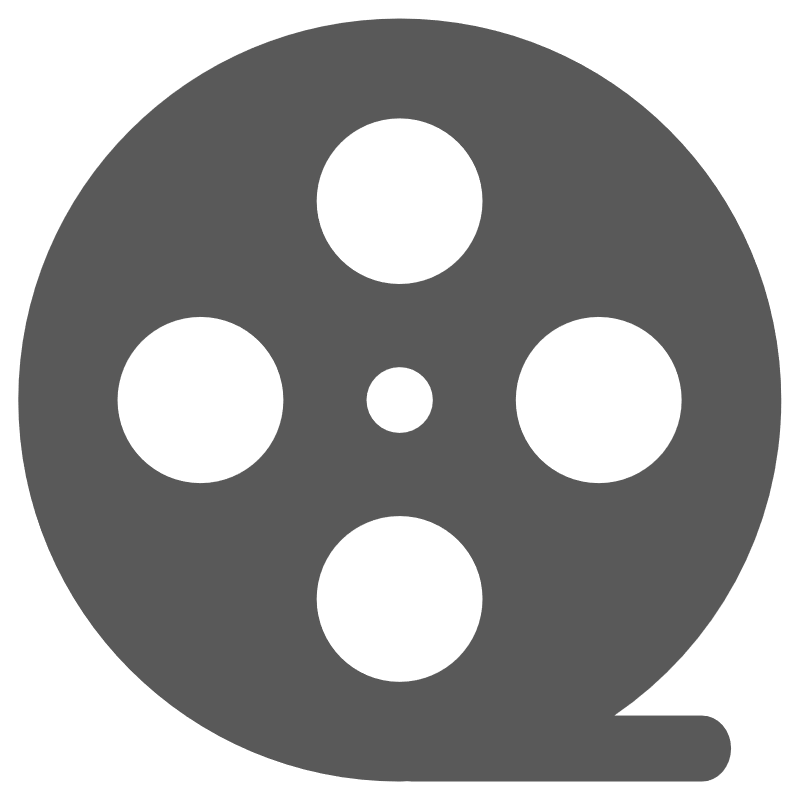 Aladdin
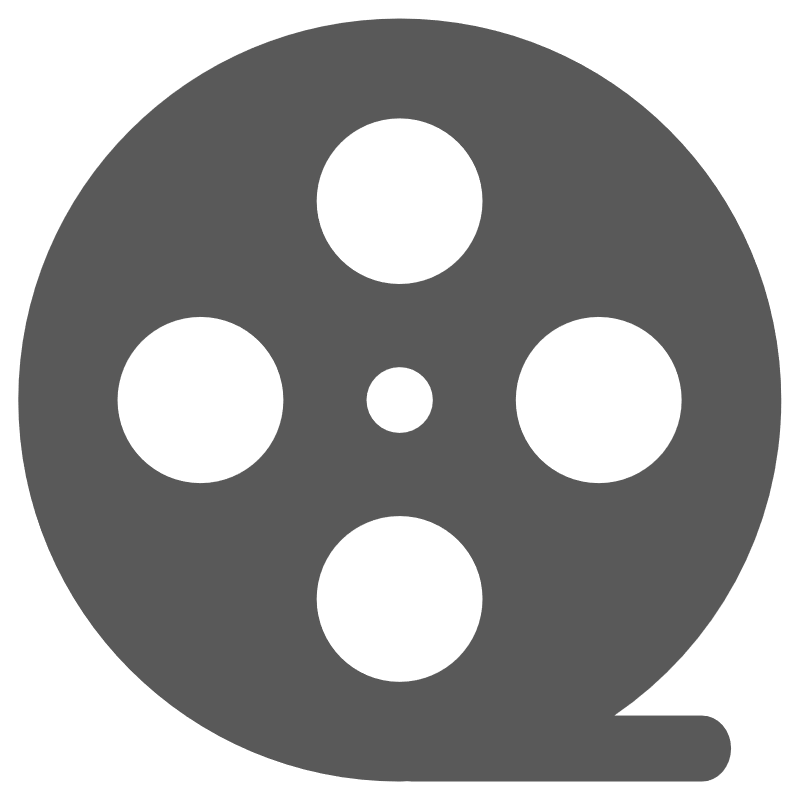 Aladdin
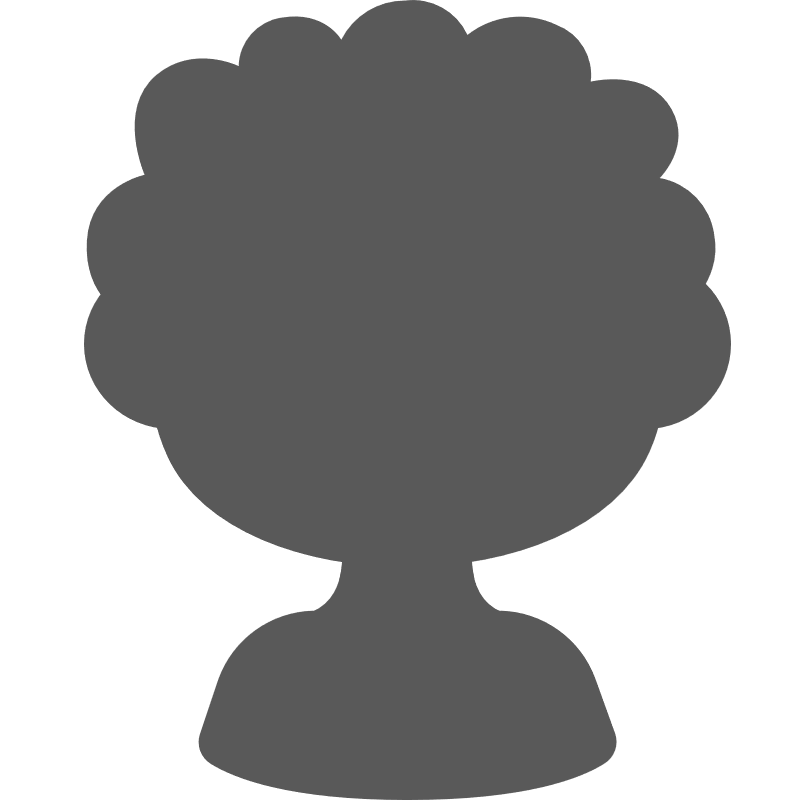 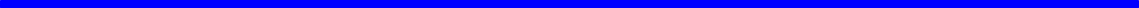 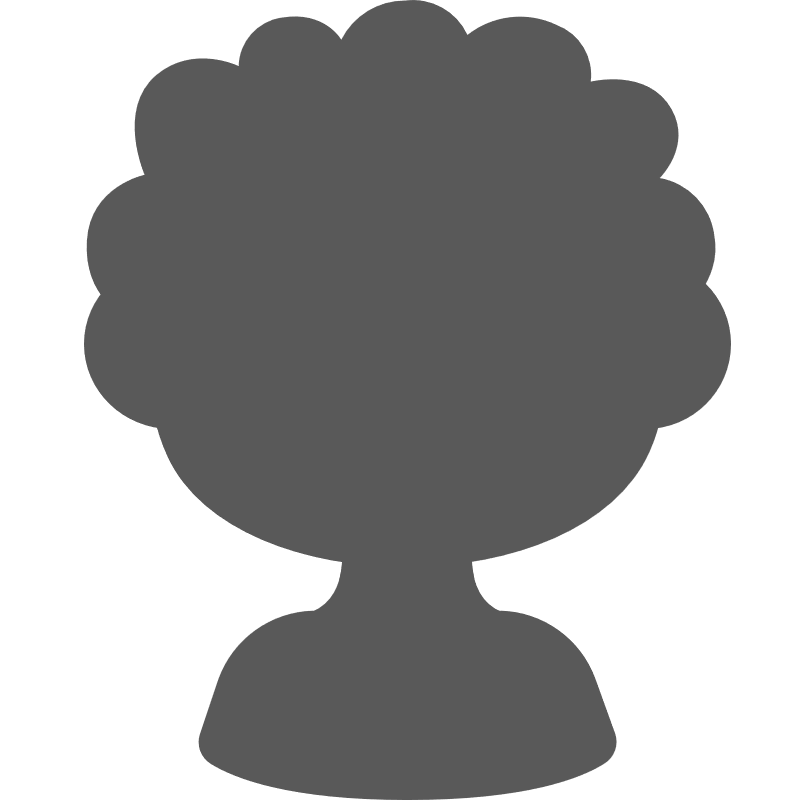 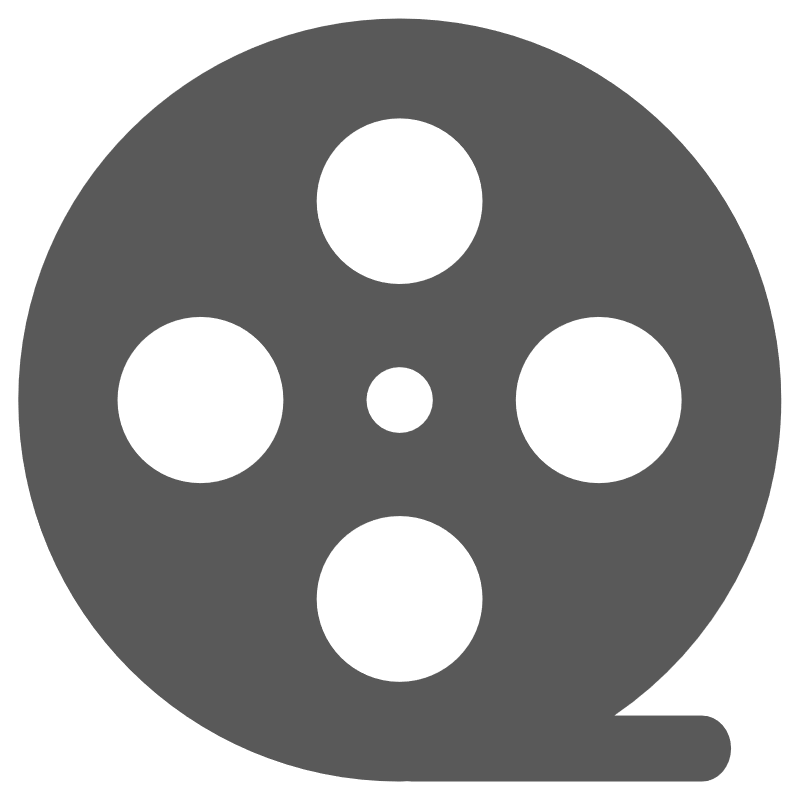 Monsters
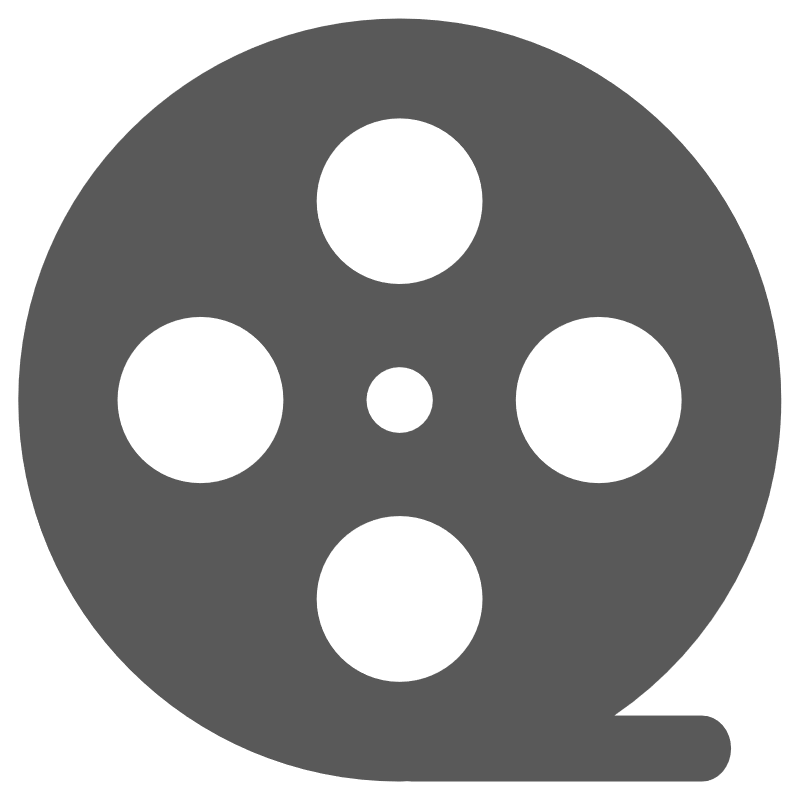 Monsters
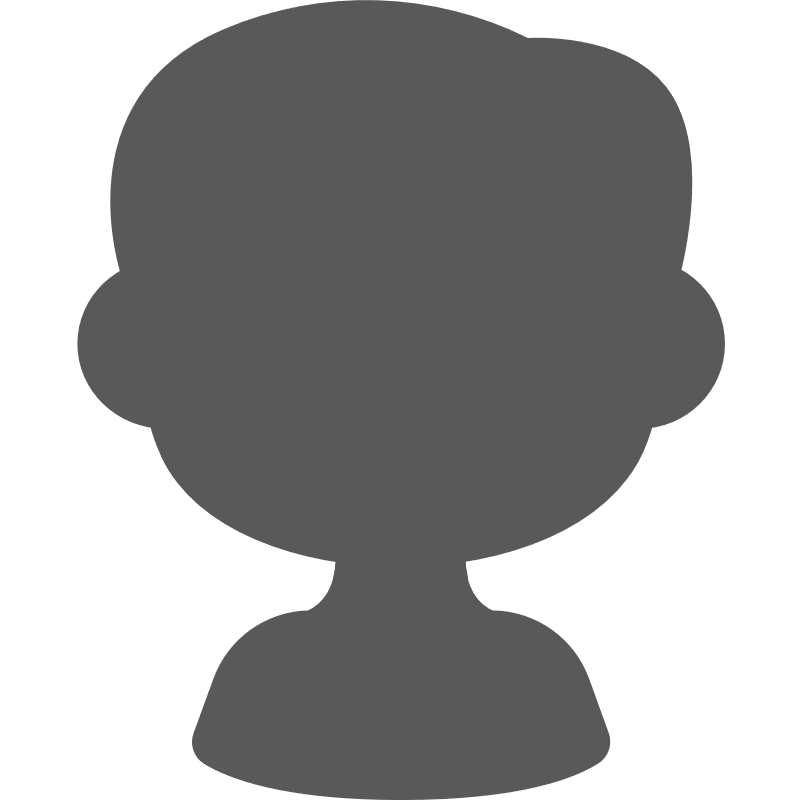 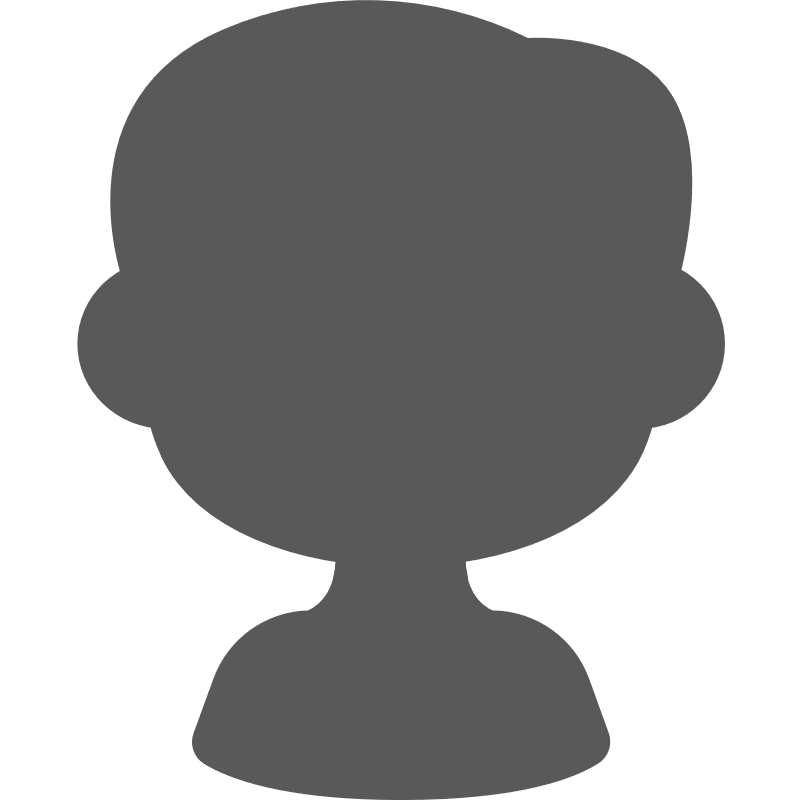 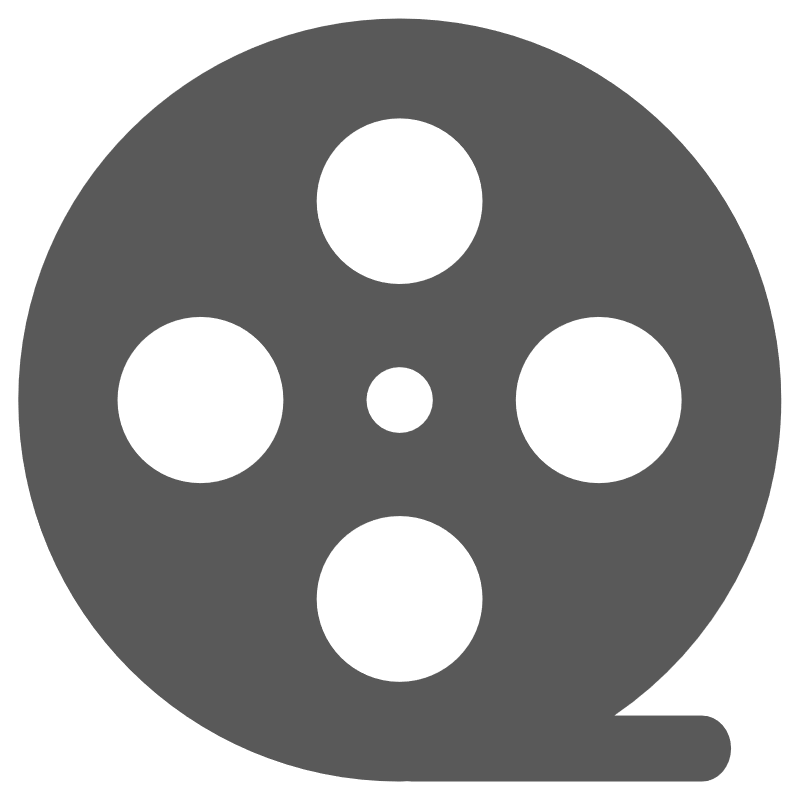 Moonrise Kingdom
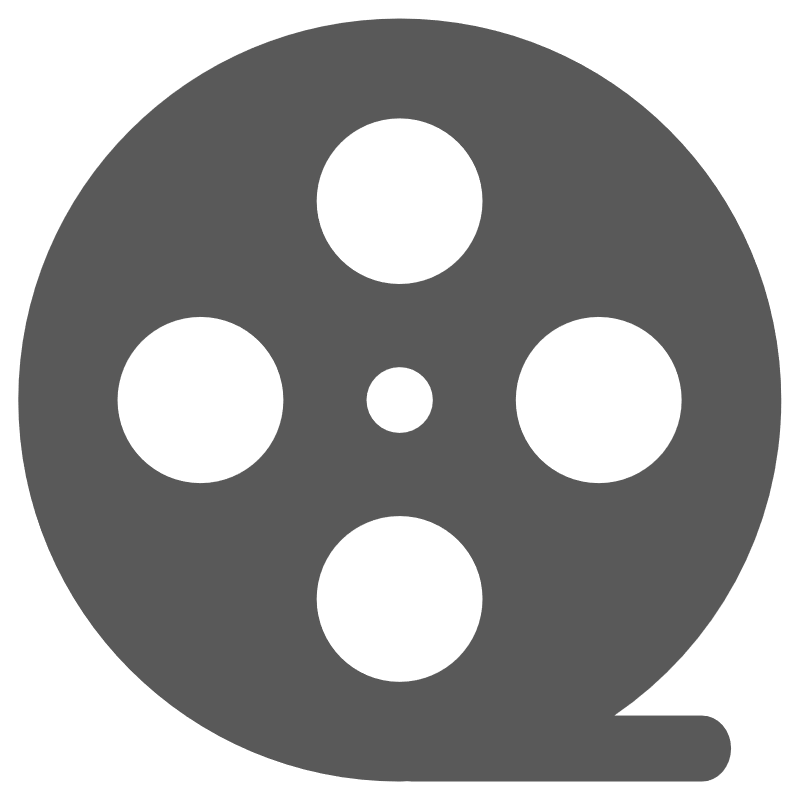 Moonrise Kingdom
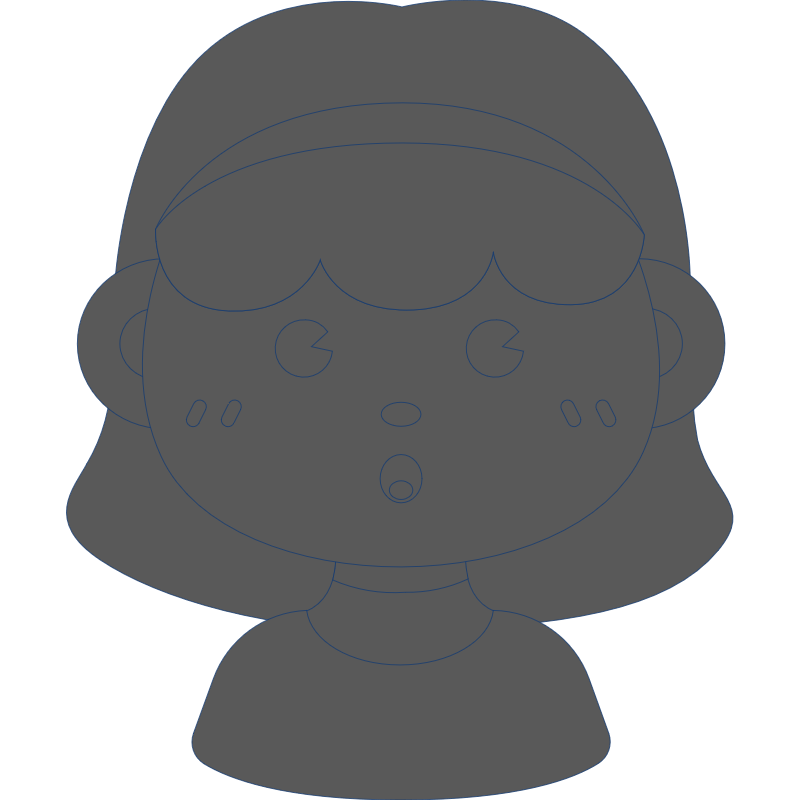 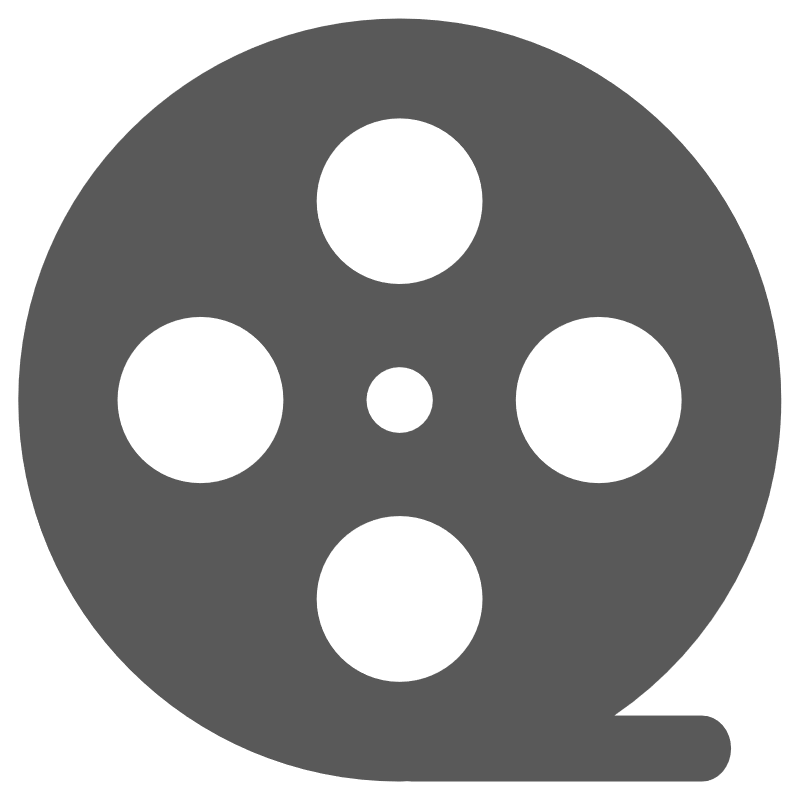 Back to the Future
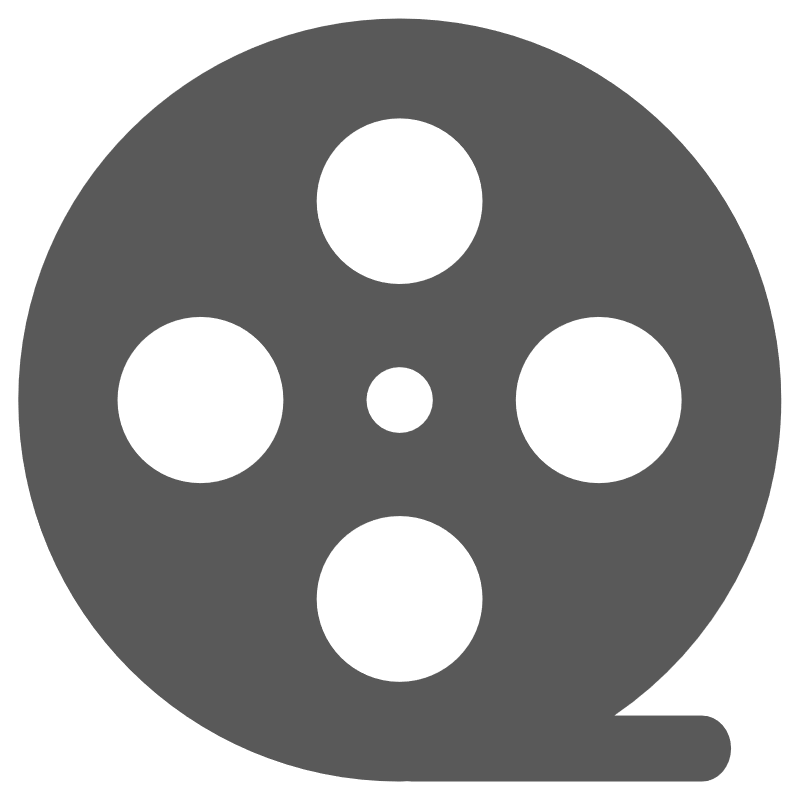 Back to the Future
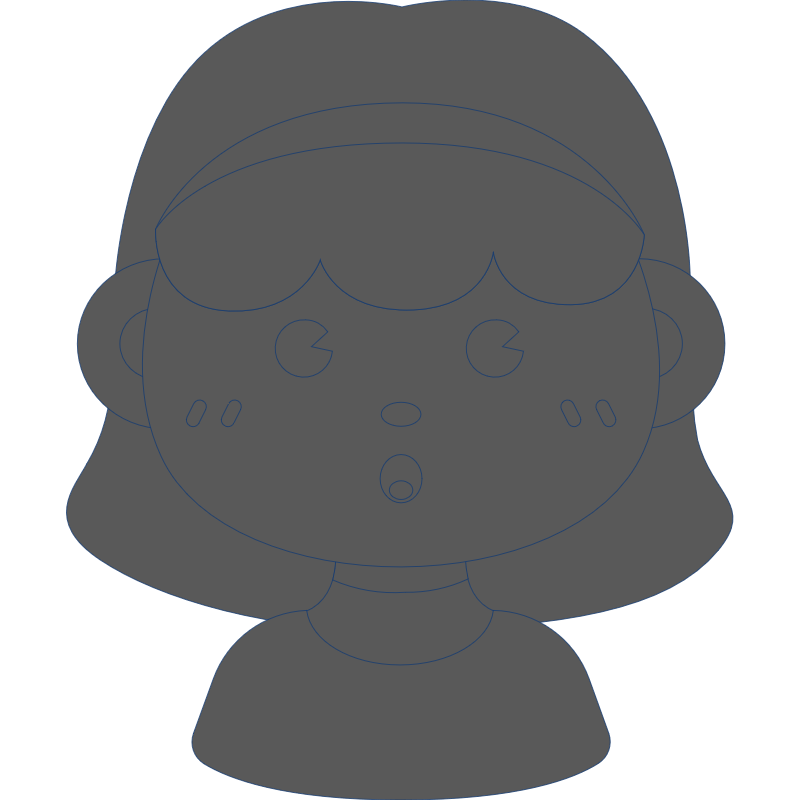 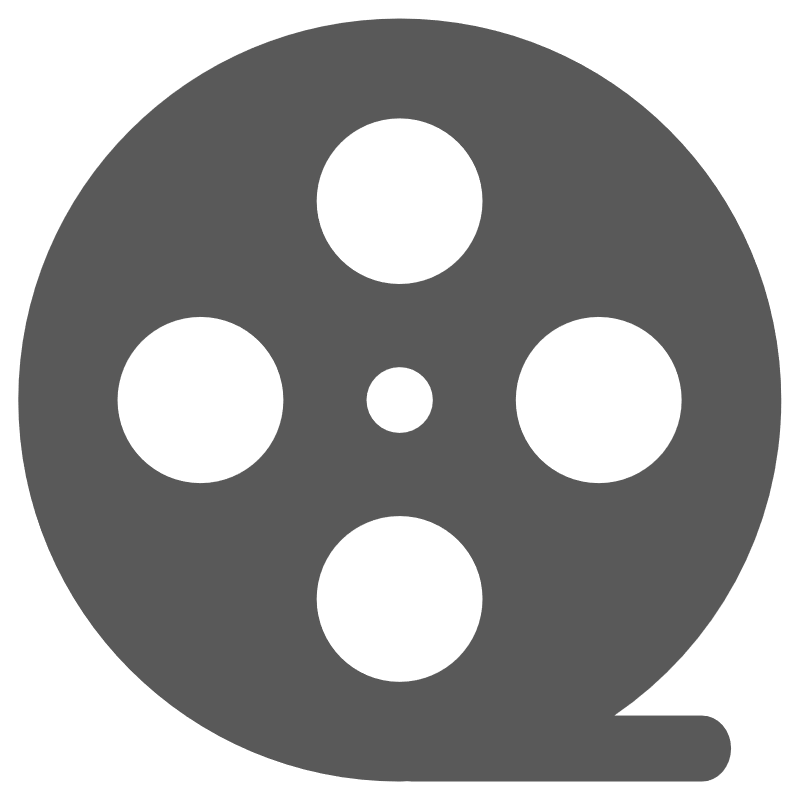 Wedding Crashers
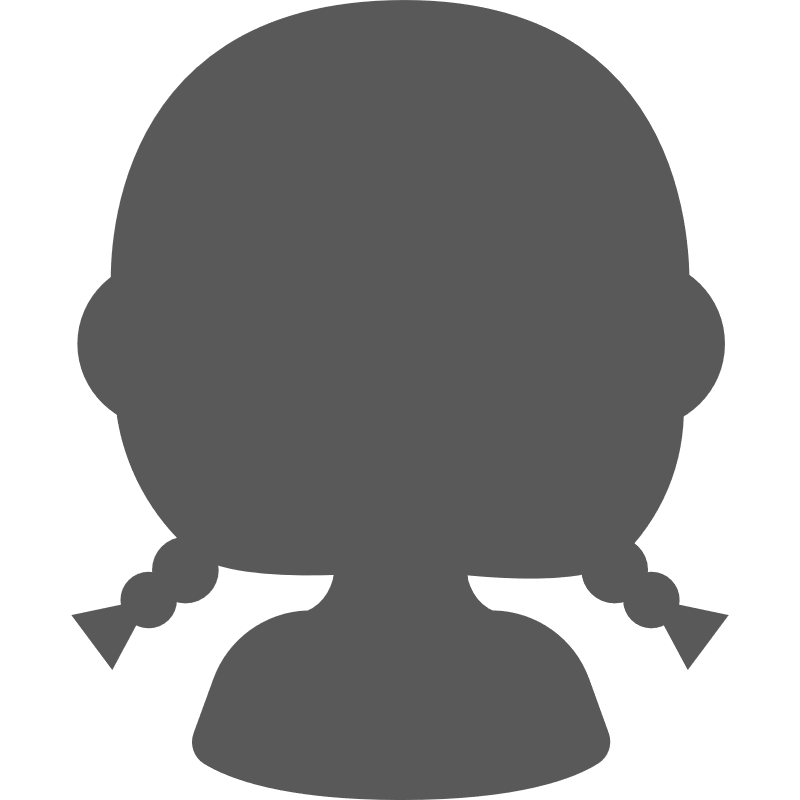 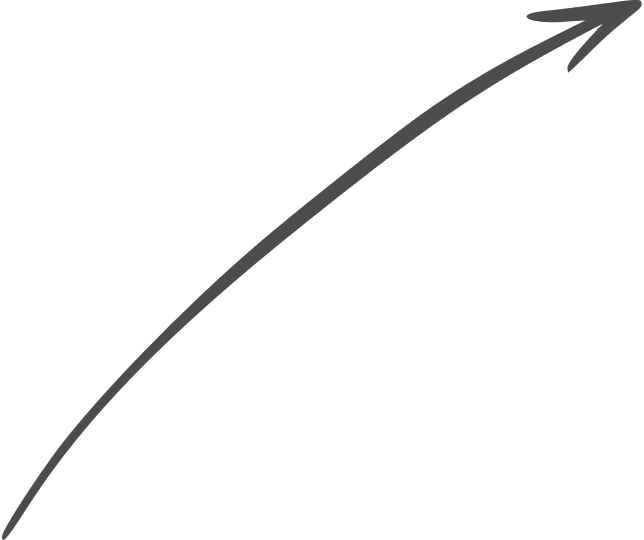 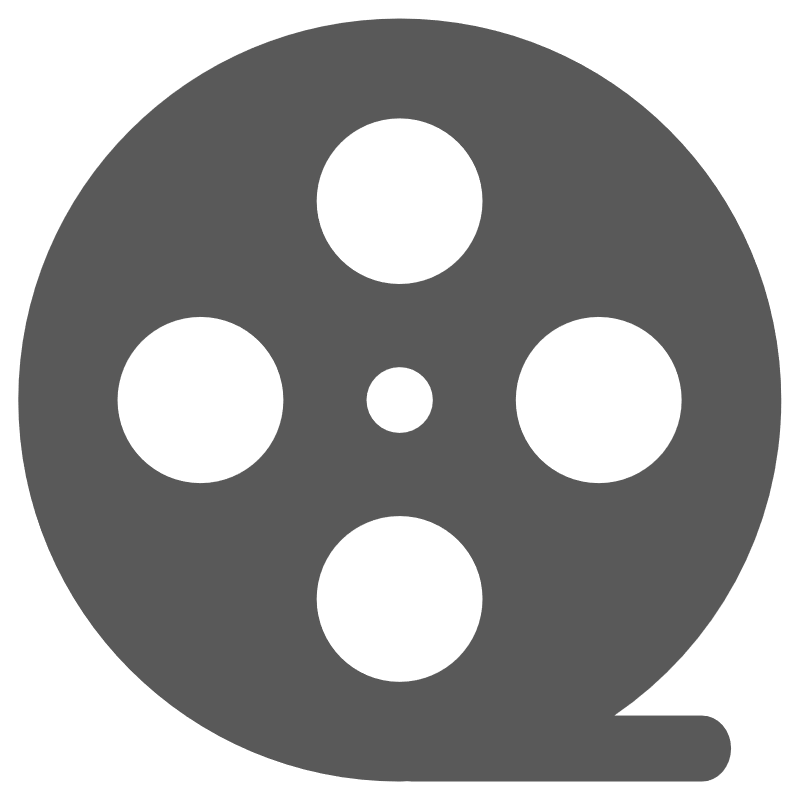 Mrs. Doubtfire
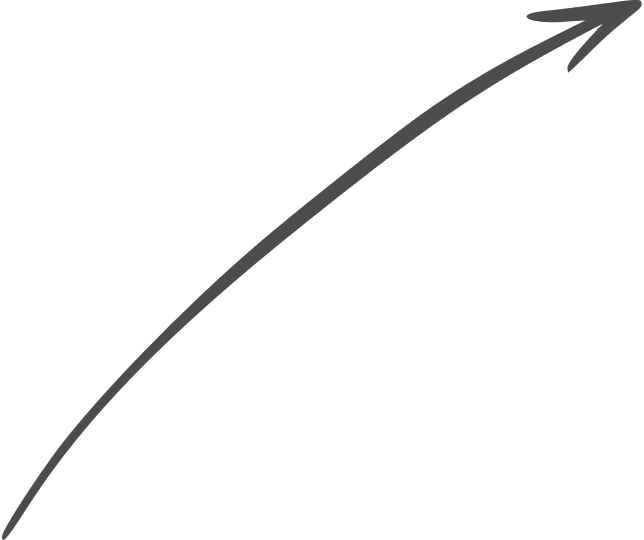 8
SC
5
[Speaker Notes: In social media such as Facebook, there exist fraudulent users who give fake “like”s. Also, with the improvement of the fraud detection techniques, the cost of opening fake accounts is increased, thus frauds cannot rely on too many fake accounts [10]–[12]. Therefore, these malicious users tend to form a closely connected group. Although the size of the cluster of frauds is unknown, the output of bitruss decomposition applied on the bipartite network (e.g., user-page network) can reveal the close communities at different levels of granularity for further investigation.]
Applications
Fraud detection in e-commerce platforms (i.e., social networks).
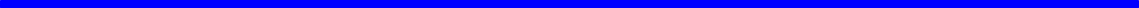 The edge weight can measure the number of purchases or the total transaction amount. 
Since the cost of opening fake accounts is increased with the improvement of fraud detection techniques, frauds cannot rely on many fake accounts [1]. Thus, the number of purchases or the total transaction amount per account is increased. Additionally, fraudsters and the items they promote are prone to form cohesive subgraphs [2,3]. 
Given a suspicious item or customer as the query vertex, our model allows us to find the most suspicious fraudsters and related items in the customer-item bipartite graphs and reduce false positives.
(Adam)
(Mark)
(Shego)
(Taylor)
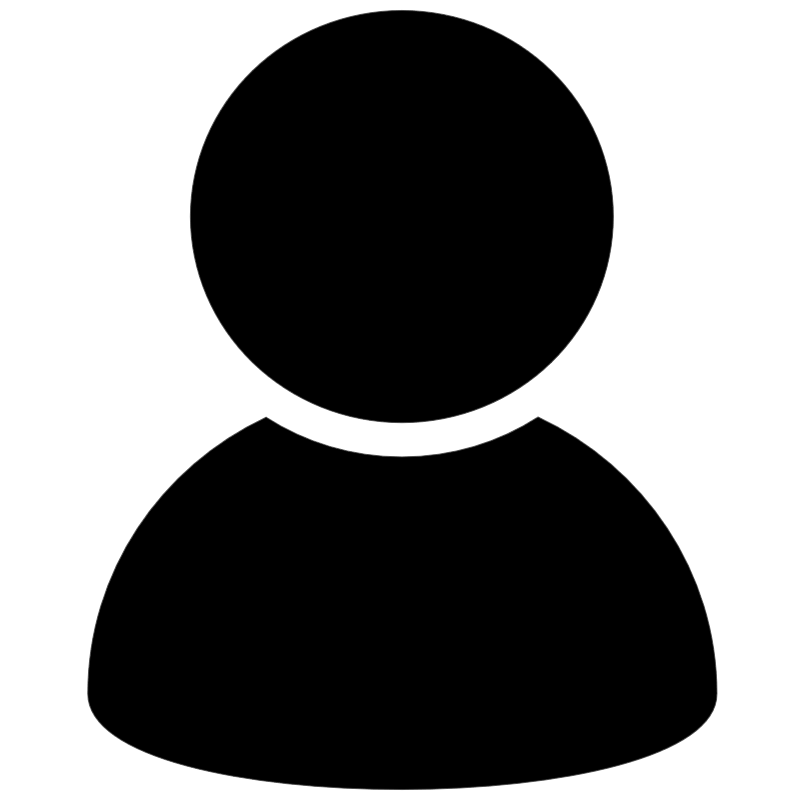 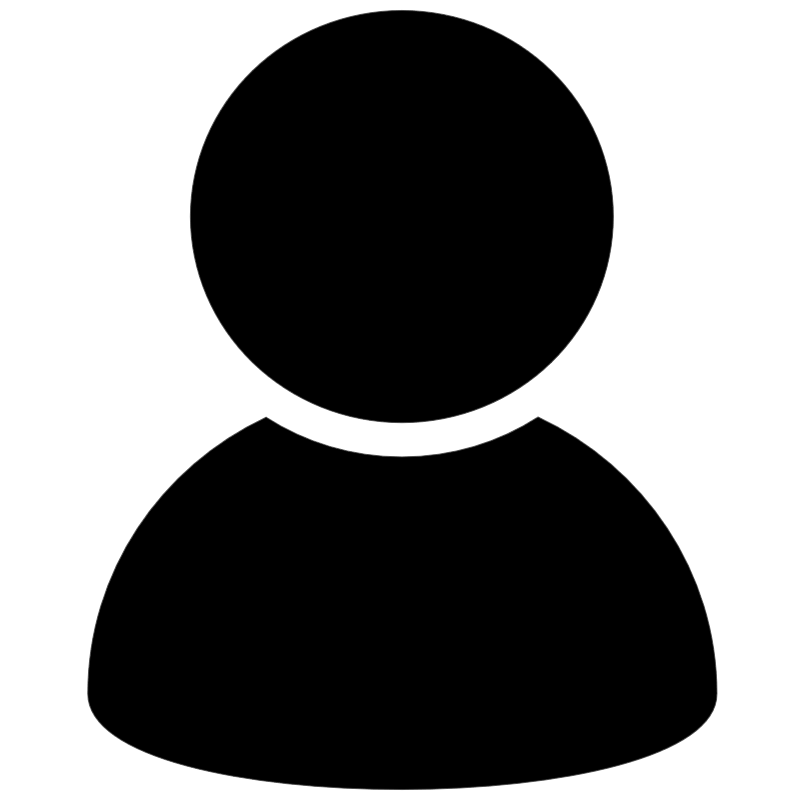 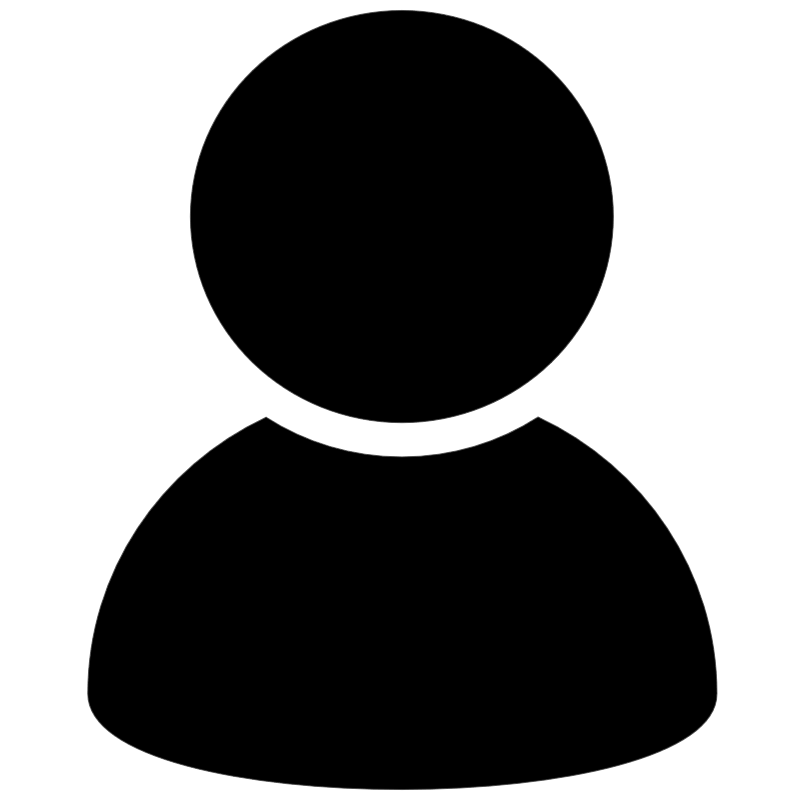 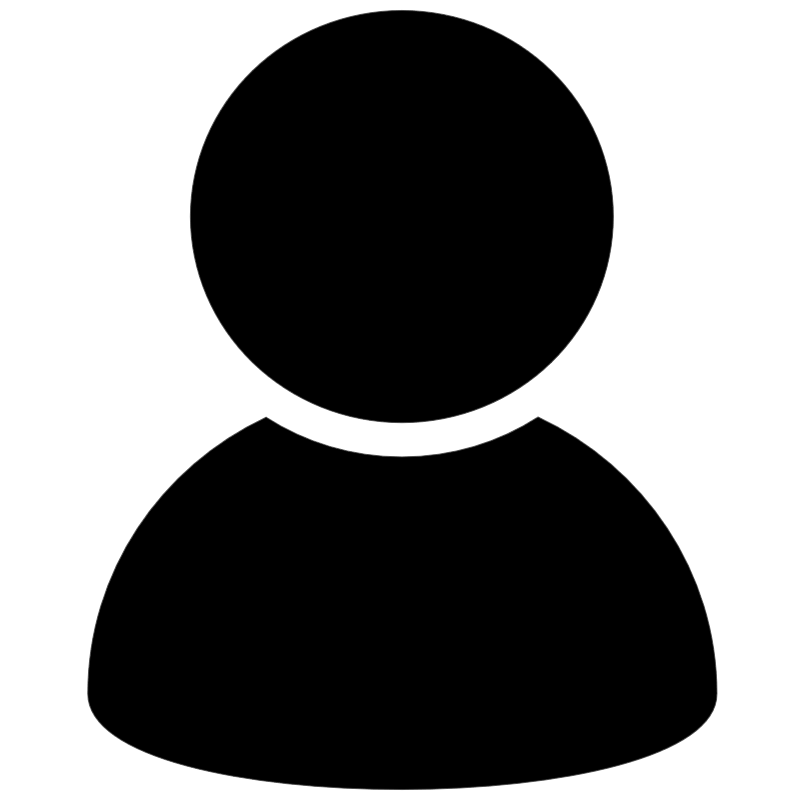 10
10
1
1
10
10
1
10
1
1
10
A customer-item bipartite graph
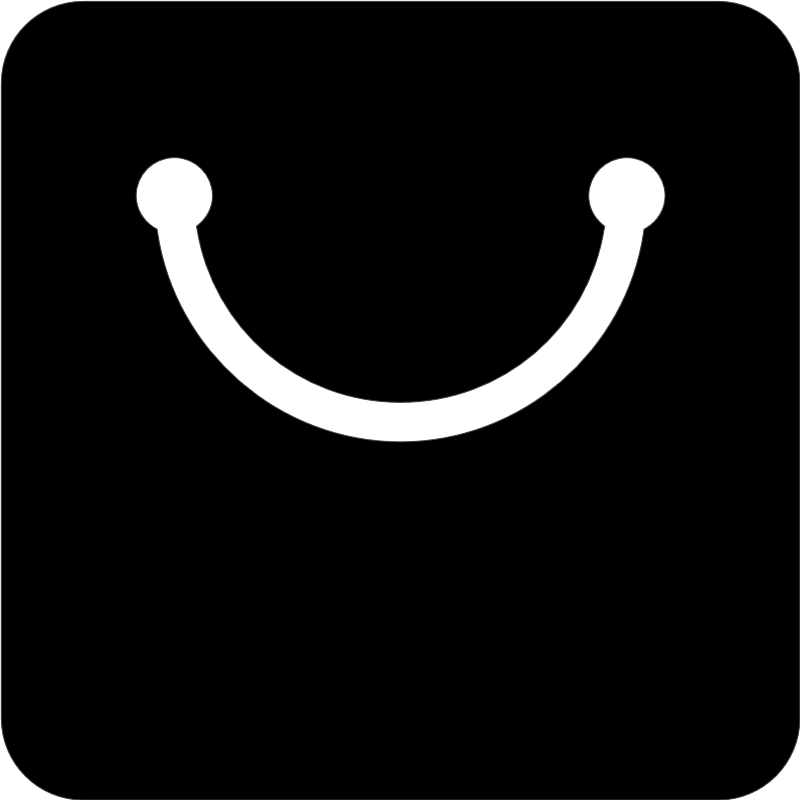 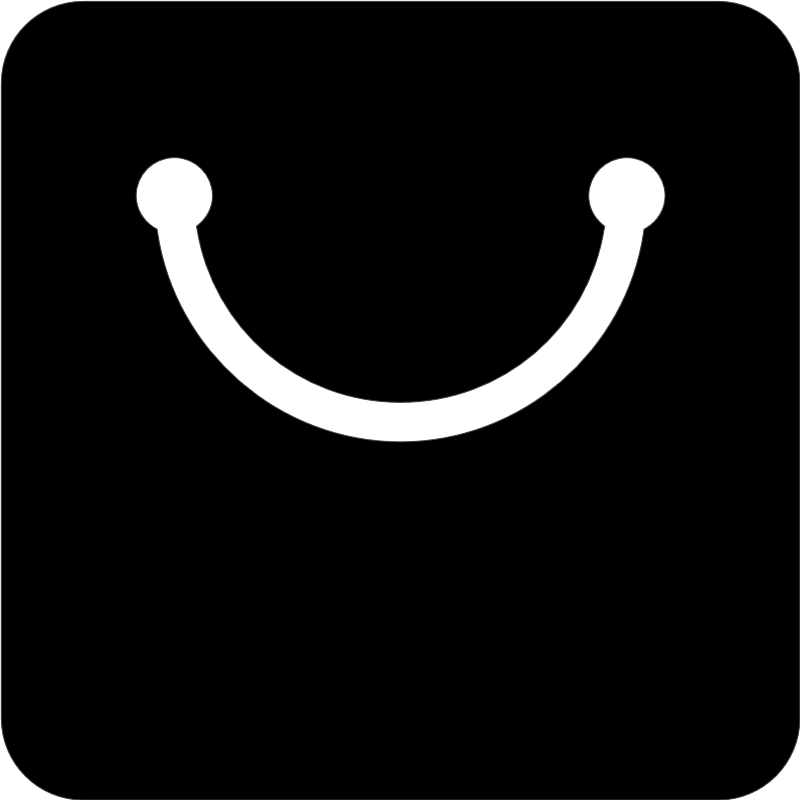 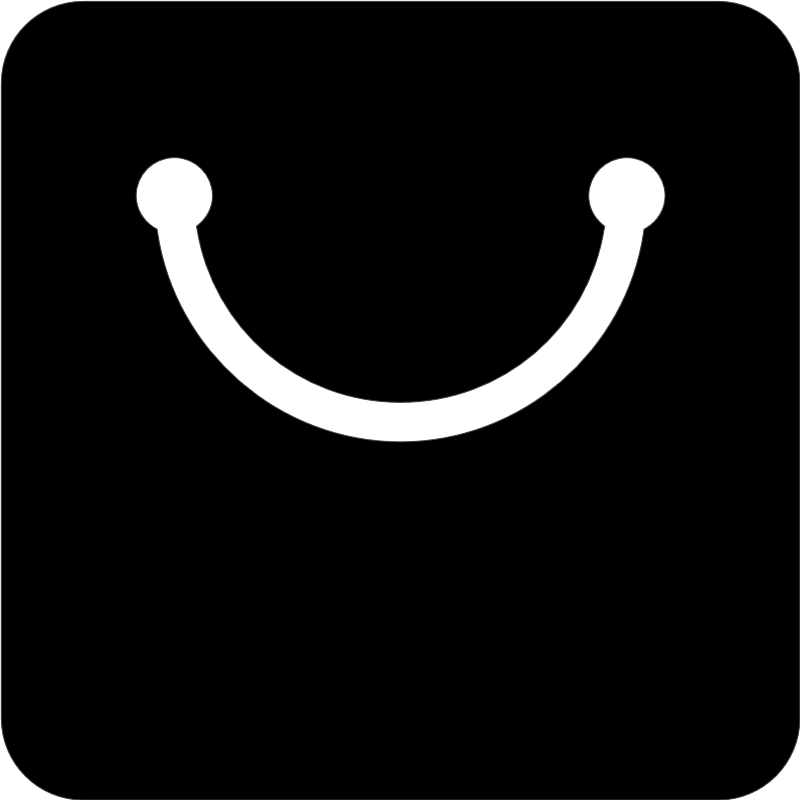 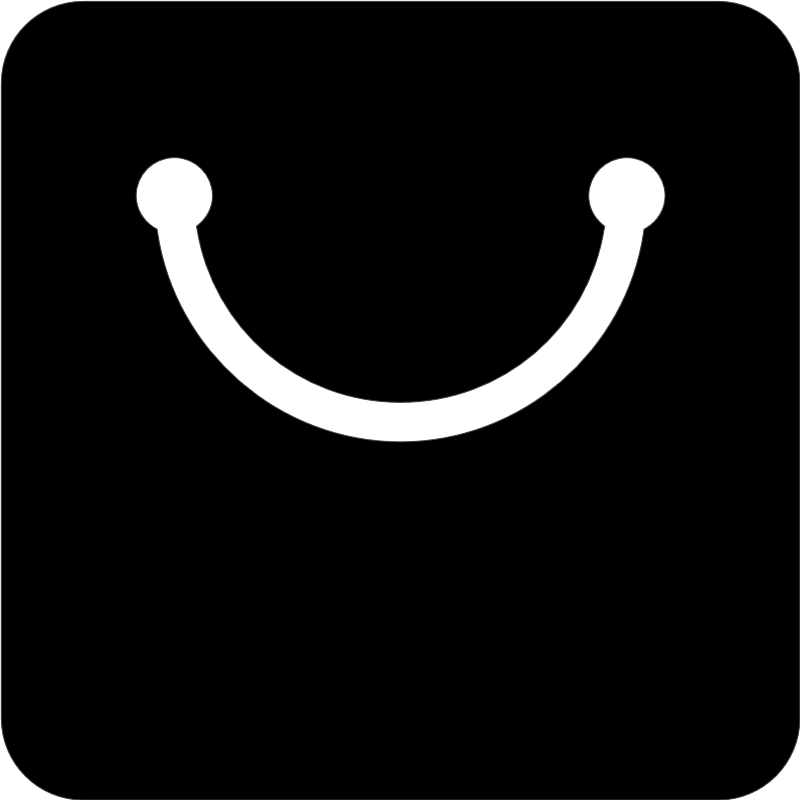 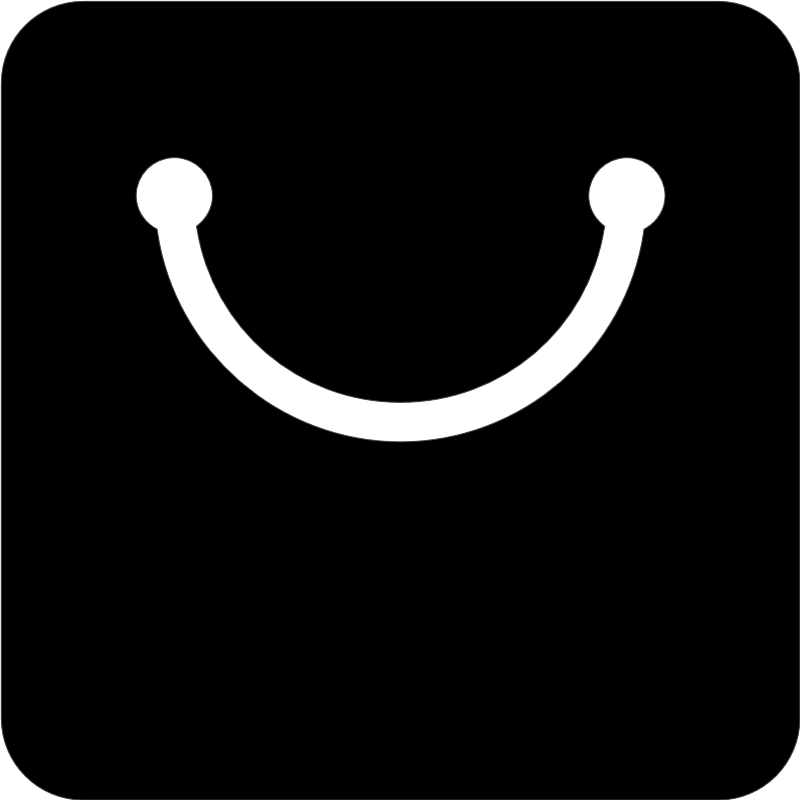 (Wine)
(Carpet)
(Balm)
(Hat)
(Doll)
9
[Speaker Notes: In social media such as Facebook, there exist fraudulent users who give fake “like”s. Also, with the improvement of the fraud detection techniques, the cost of opening fake accounts is increased, thus frauds cannot rely on too many fake accounts [10]–[12]. Therefore, these malicious users tend to form a closely connected group. Although the size of the cluster of frauds is unknown, the output of bitruss decomposition applied on the bipartite network (e.g., user-page network) can reveal the close communities at different levels of granularity for further investigation.]
Related Works
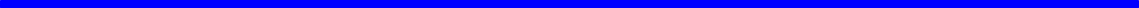 Unipartite networks
	- cohesive subgraph models: k-core [4], [5], k-truss [6], [7], 				               clique [8], [9], …
Bipartite networks
		- core-like models:  (α, β)-core [2], [10], …
		- truss-like model: k-bitruss/k-wing [11], [12], …
		- clique-like models: biclique [13], …
10
Problem Definition
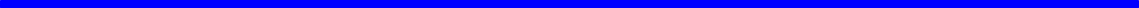 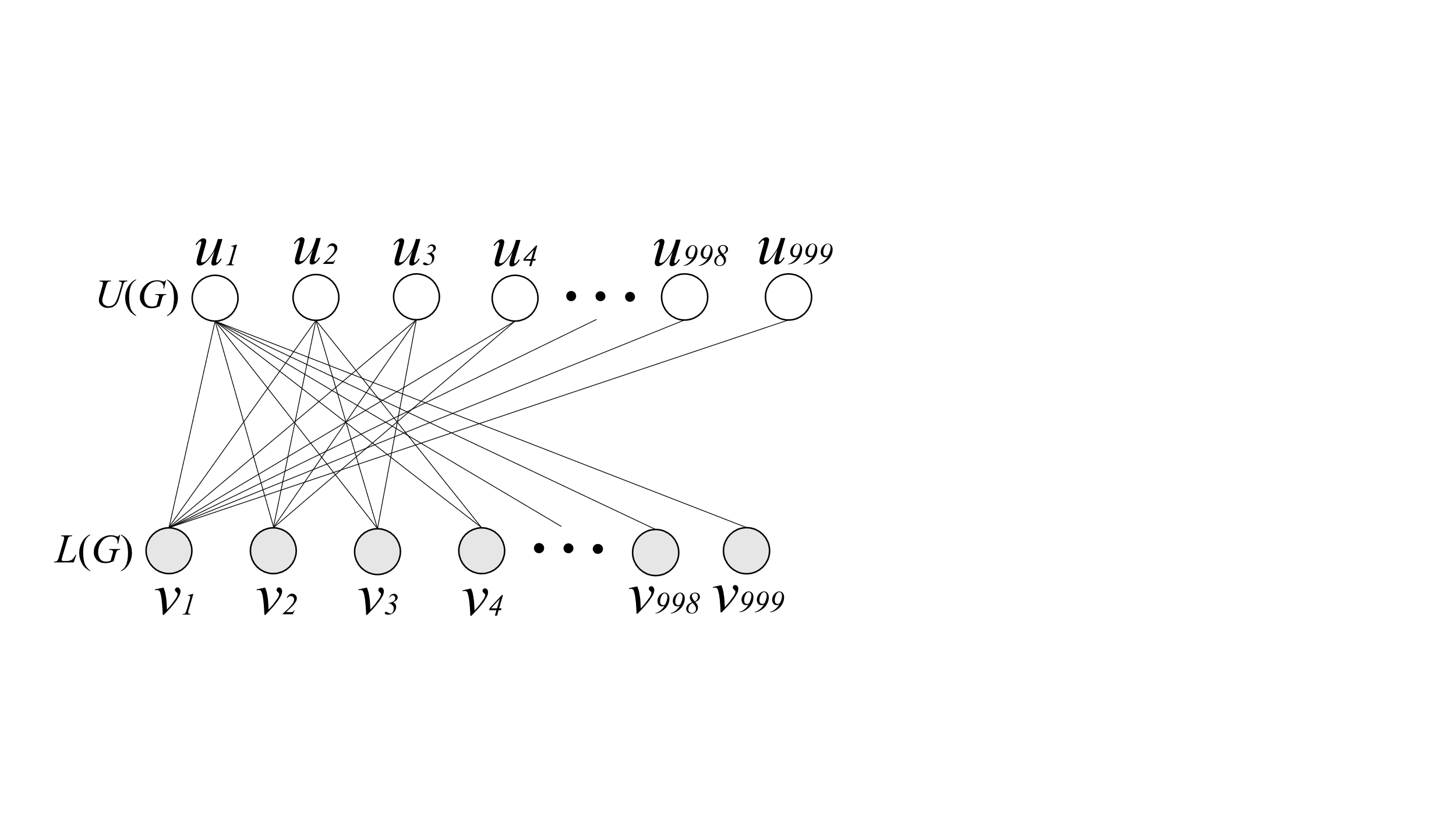 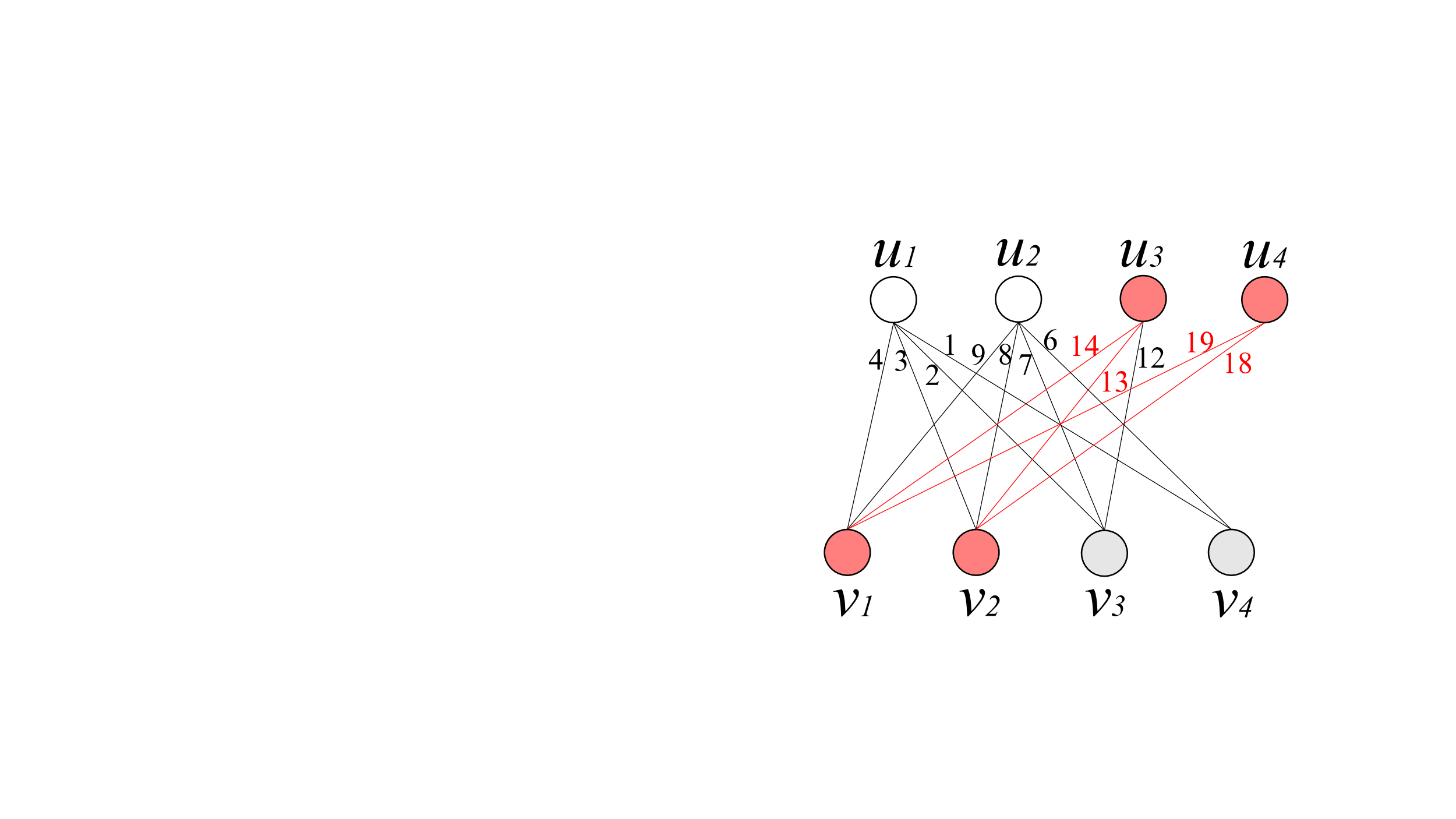 Example graph G, w(u, v) = 5 * u.id - v.id
The (2, 2)-community of u3 in G.
Naively, we can iteratively remove the vertices without enough neighbors and the edges with small weights from the original graph. However, when the graph size is large and there are many vertices and edges that need to be removed, this approach is inefficient.
11
Problem Definition
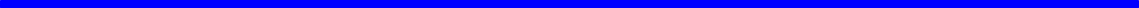 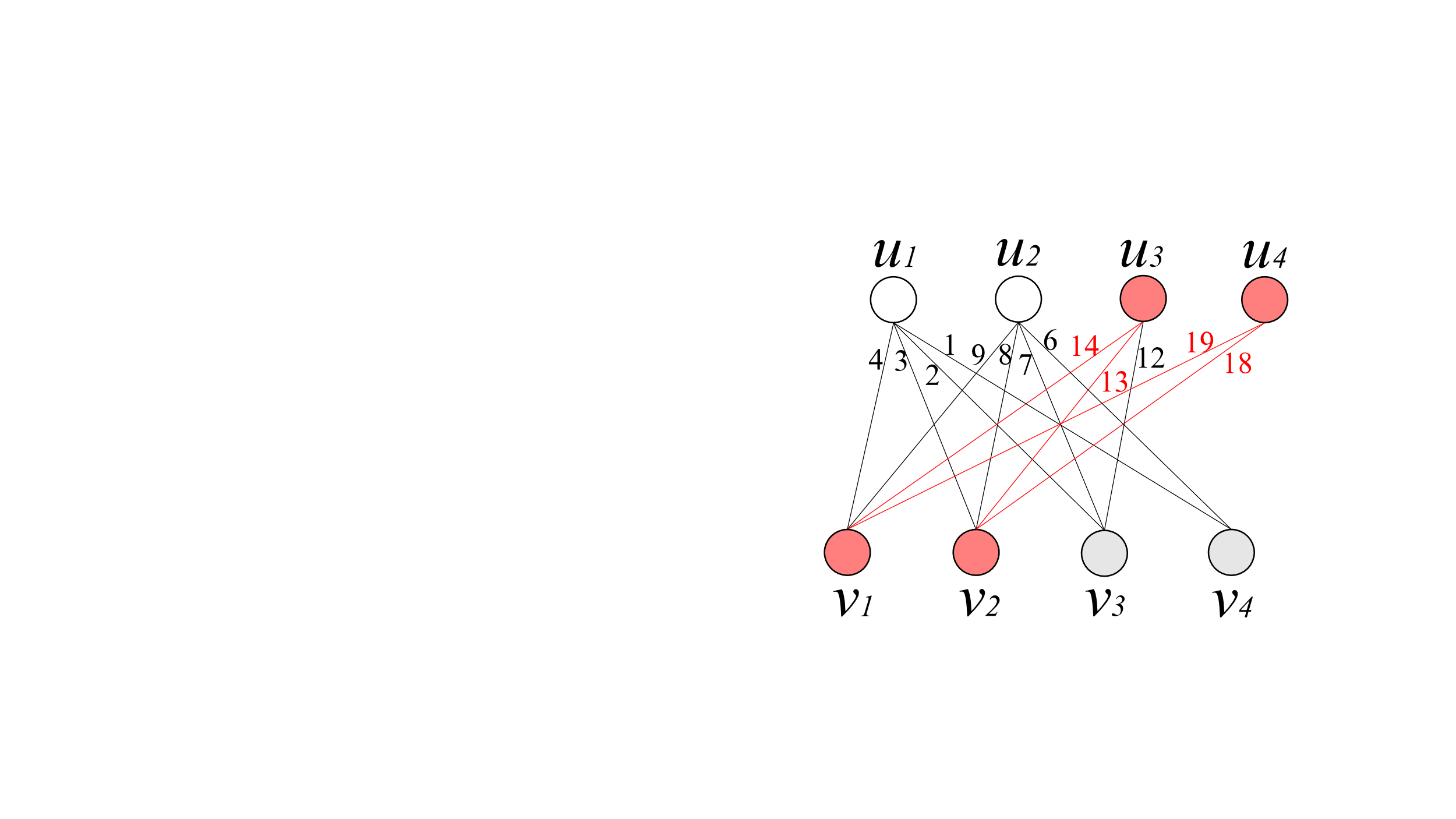 The (2, 2)-community of u3 in G.
12
Challenges
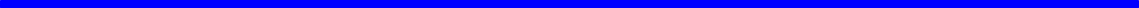 Challenge 1: How to build an index to cover all (𝛼,𝛽)-communities. 
Challenge 2: How to bound the index size and the indexing time.
Challenge 3: How to efficiently obtain the significant (𝛼,𝛽)-community from the (𝛼,𝛽)-community of a query vertex.
13
Solutions
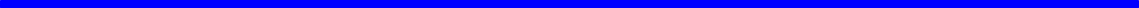 Challenge 1: How to build an index to cover all (𝛼,𝛽)-communities.
14
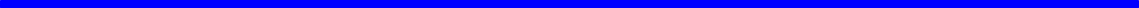 Observation:
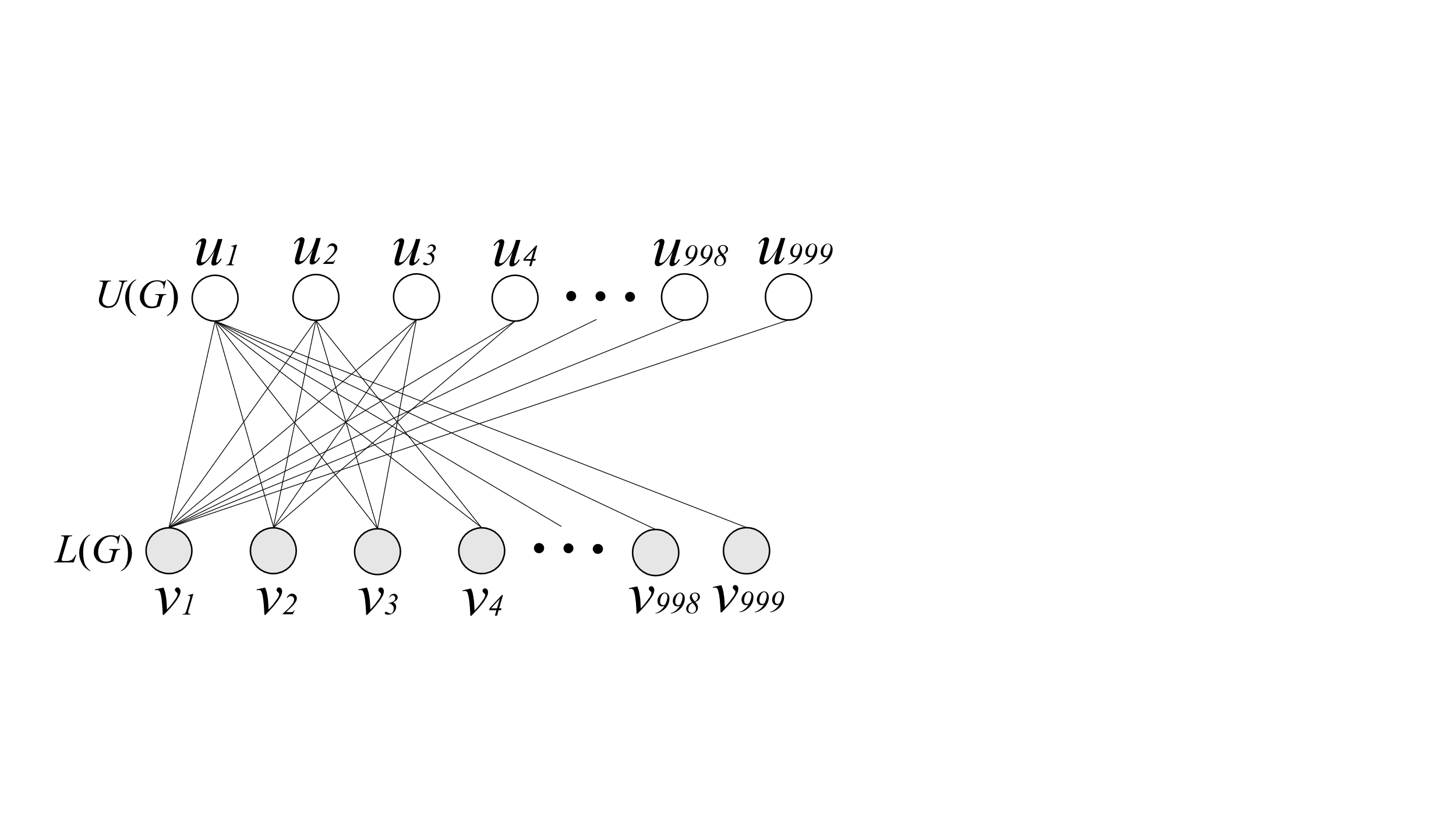 Approach:
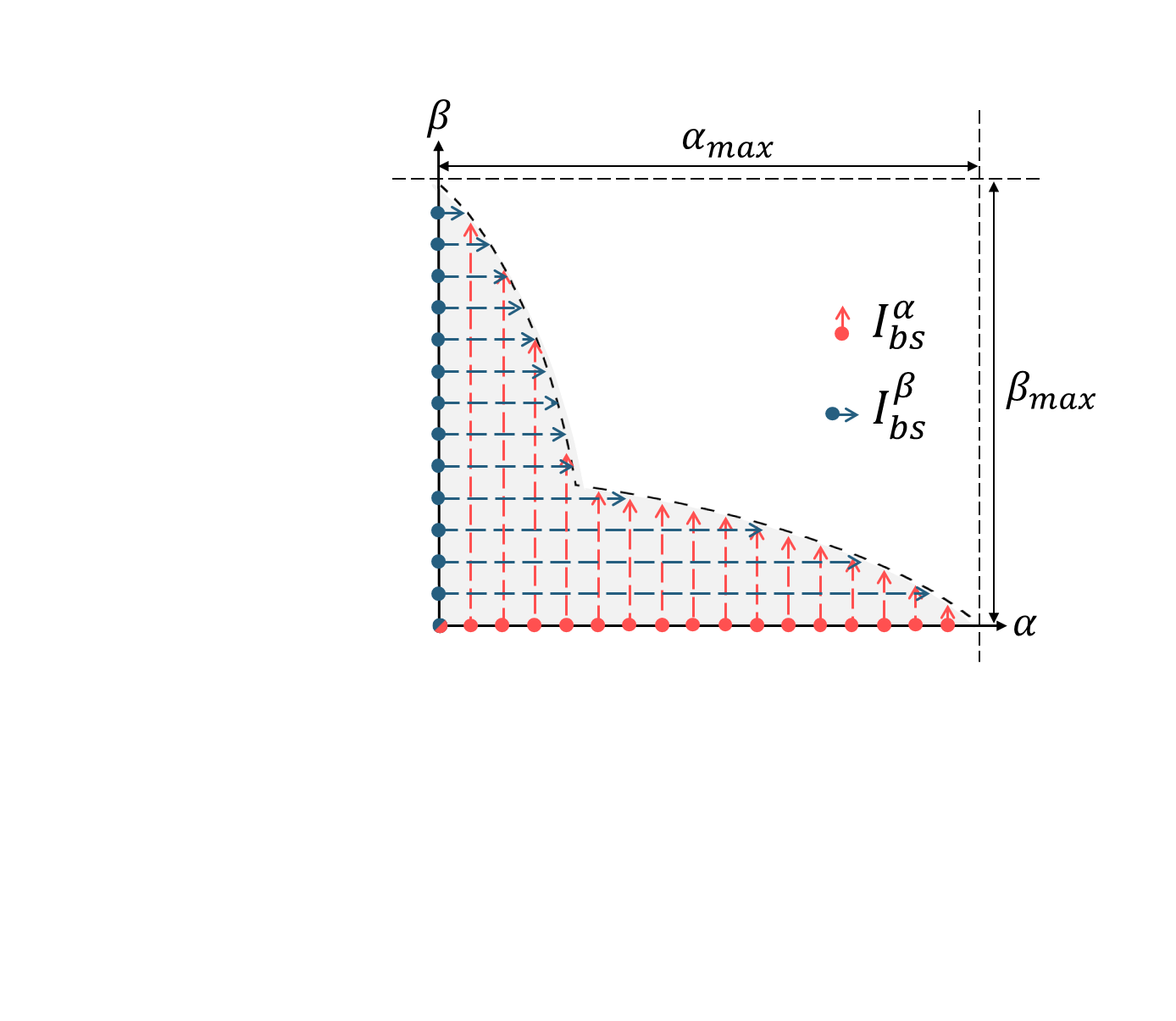 15
u1
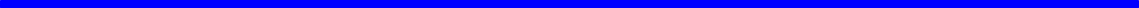 999
4
2
3
1
v999
v1
v2
v4
v3
v5
v999
v1
v2
v4
v3
v5
1
1
1
1
1
1
1
4
1
3
999
2
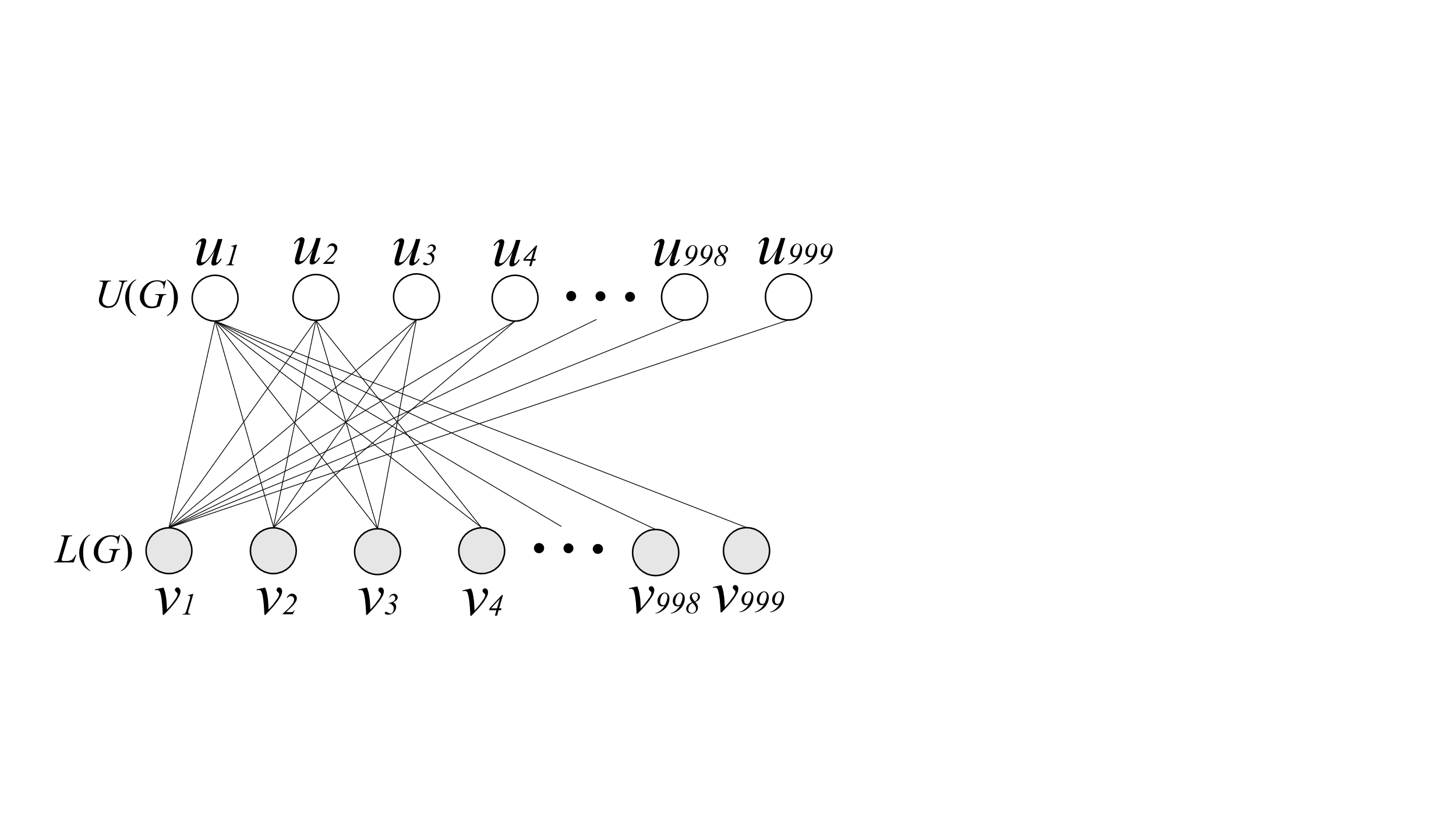 v999
v1
v2
v4
v3
v5
2
1
1
2
1
1
v999
v2
v4
v1
v3
v5
v2
v4
v1
v5
v3
v999
3
1
2
4
3
4
1
2
3
3
1
1
16
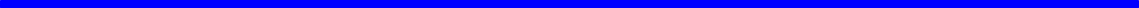 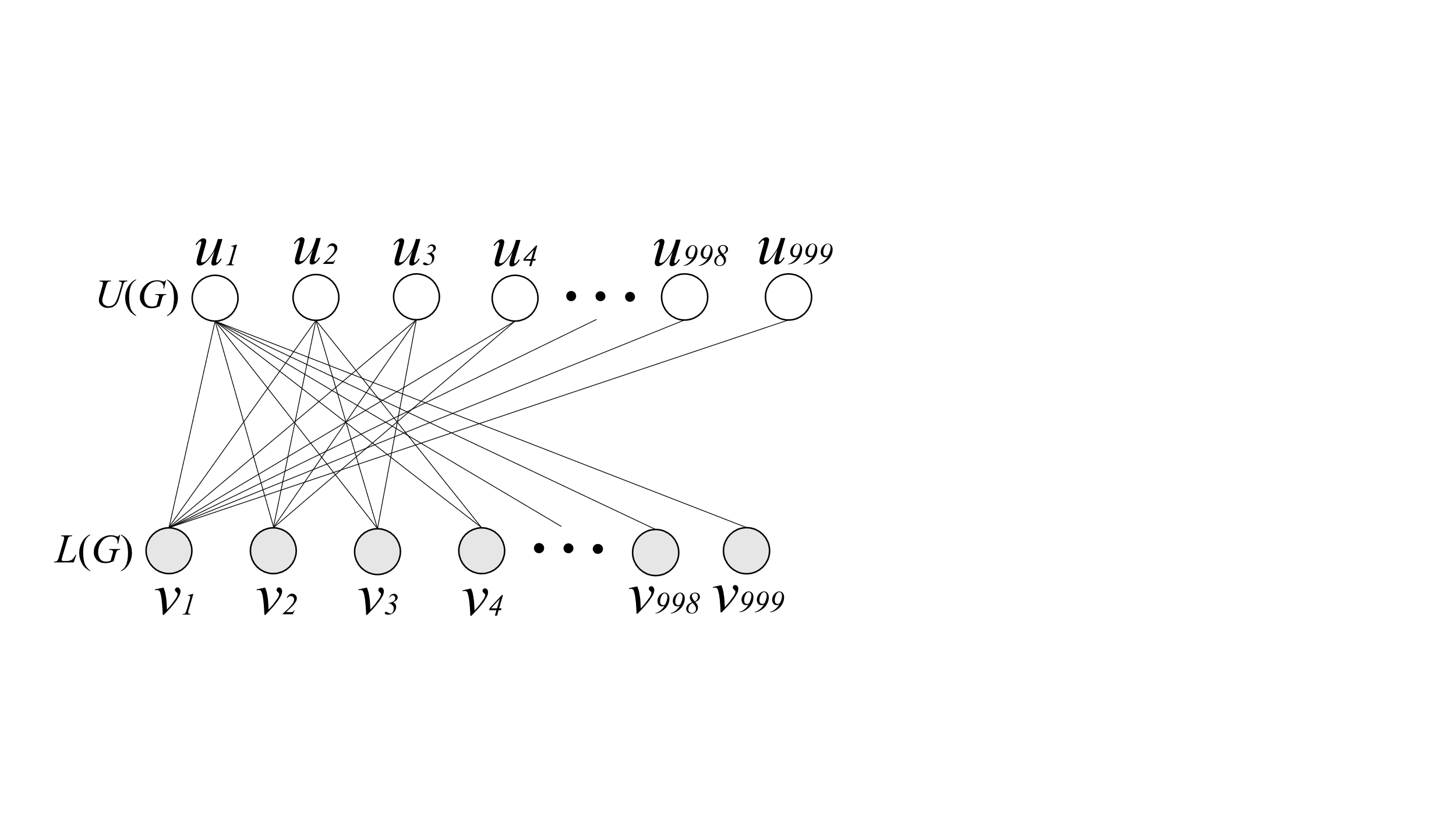 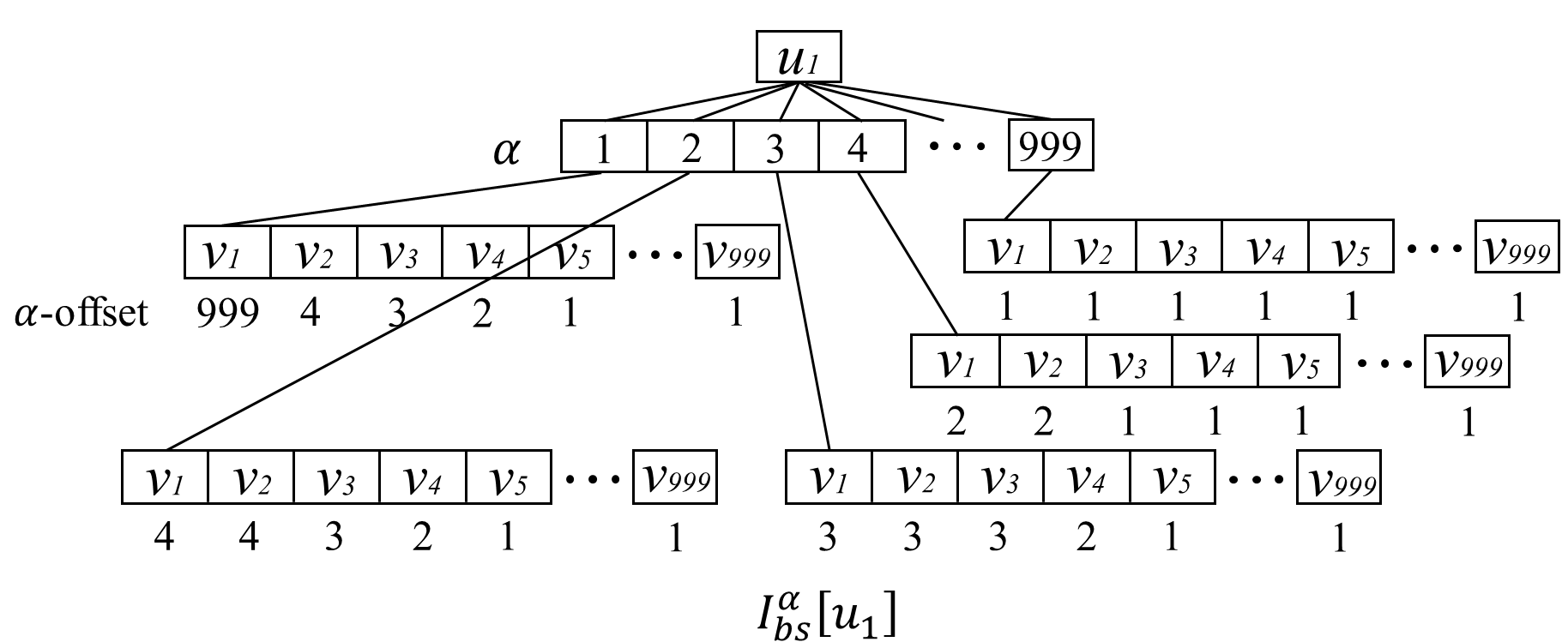 Time Complexity and Space Complexity:
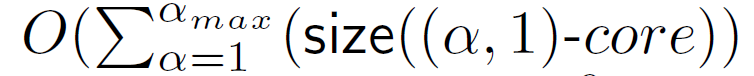 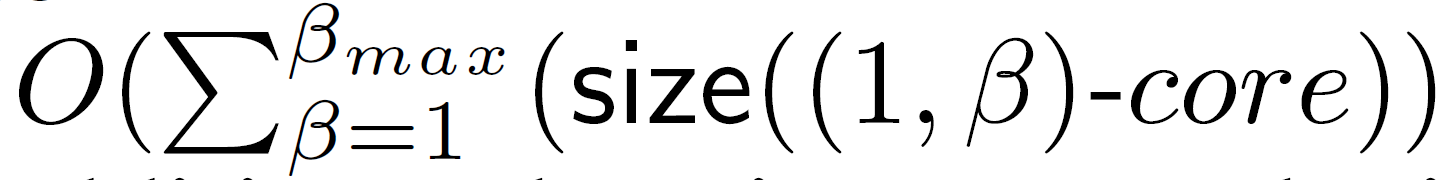 17
Solutions
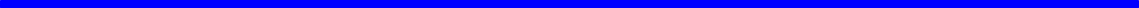 Challenge 2: How to bound the index size and the indexing time..
18
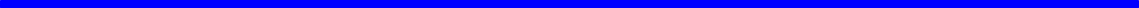 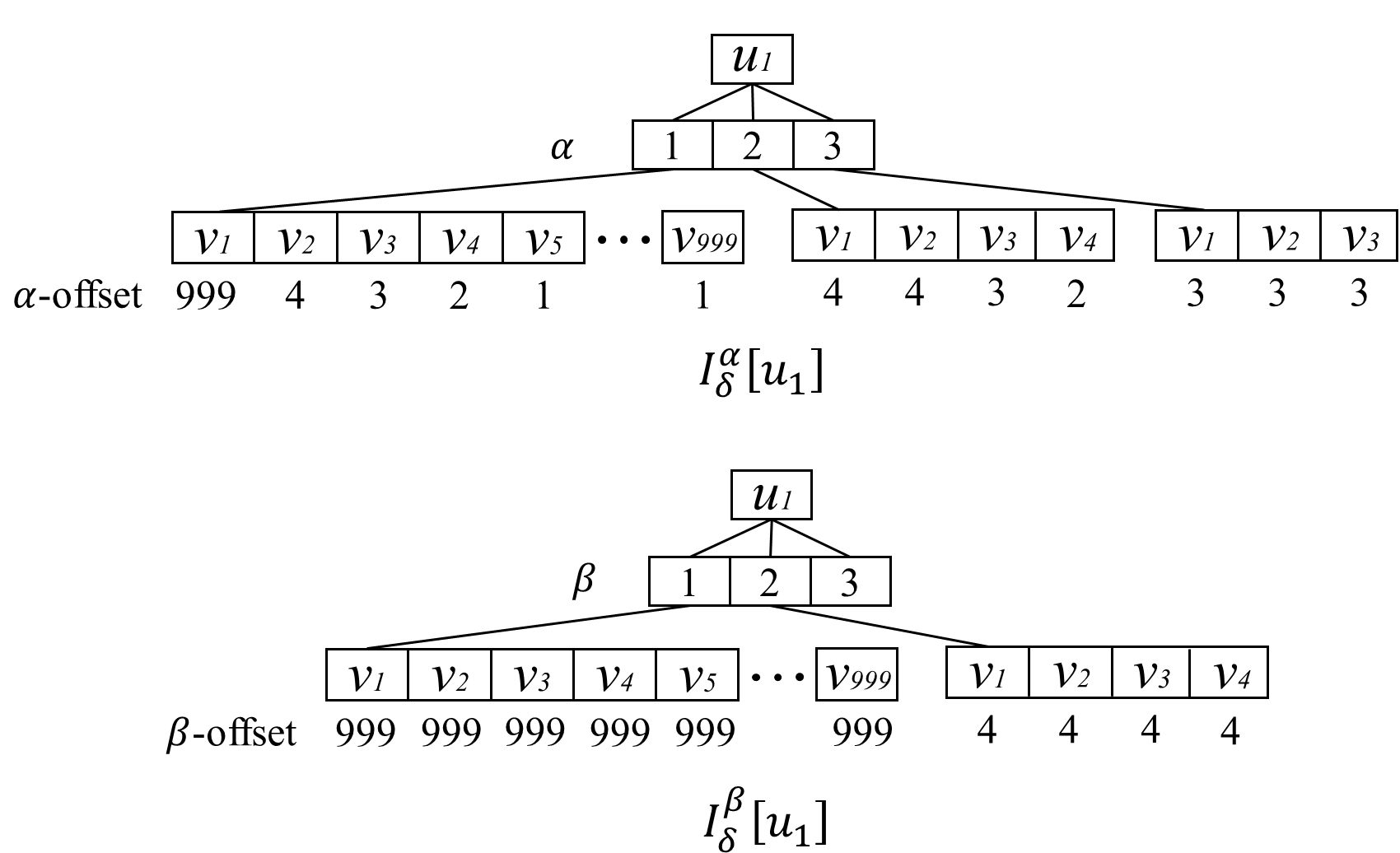 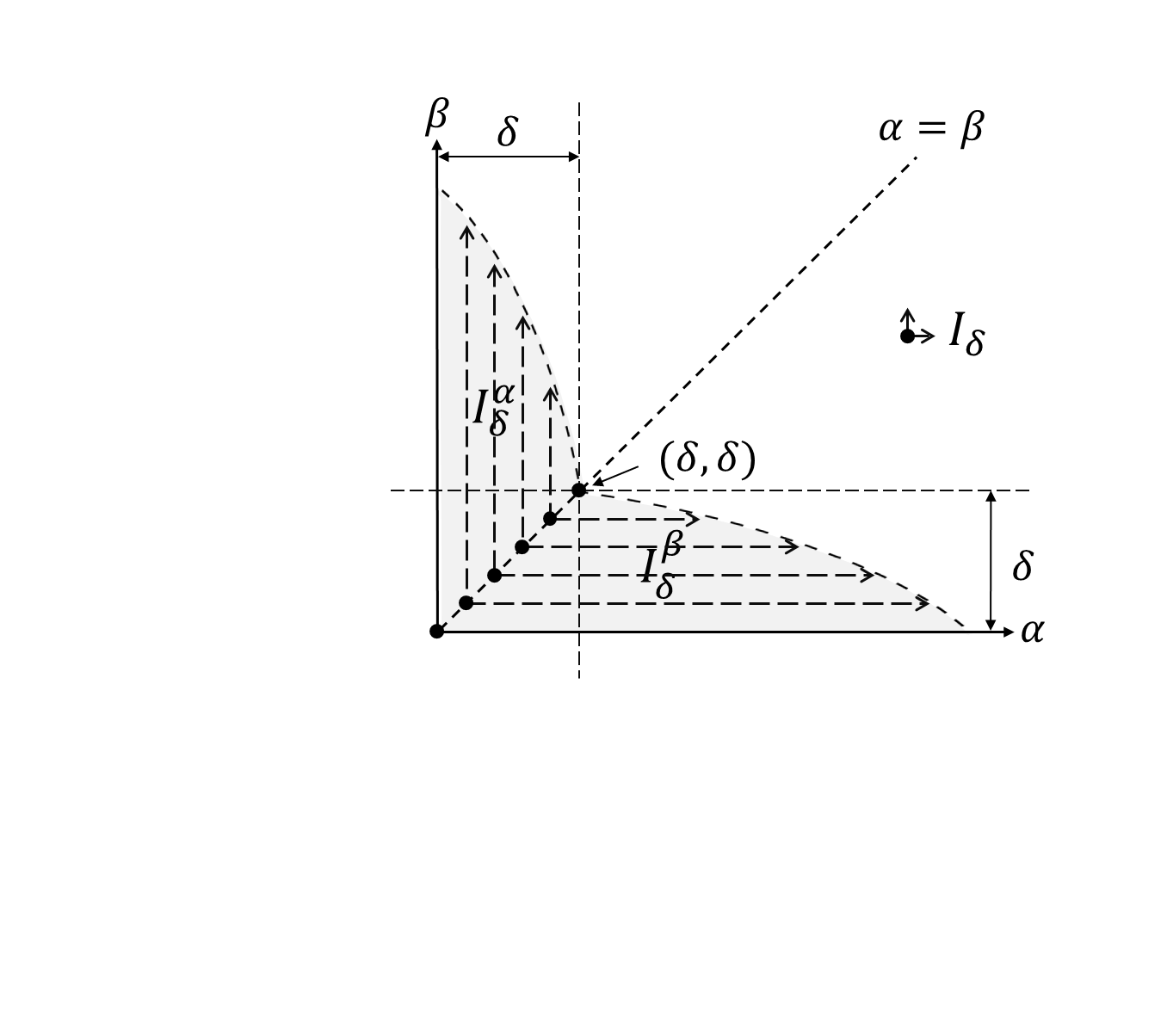 19
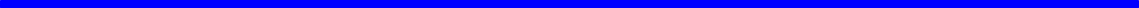 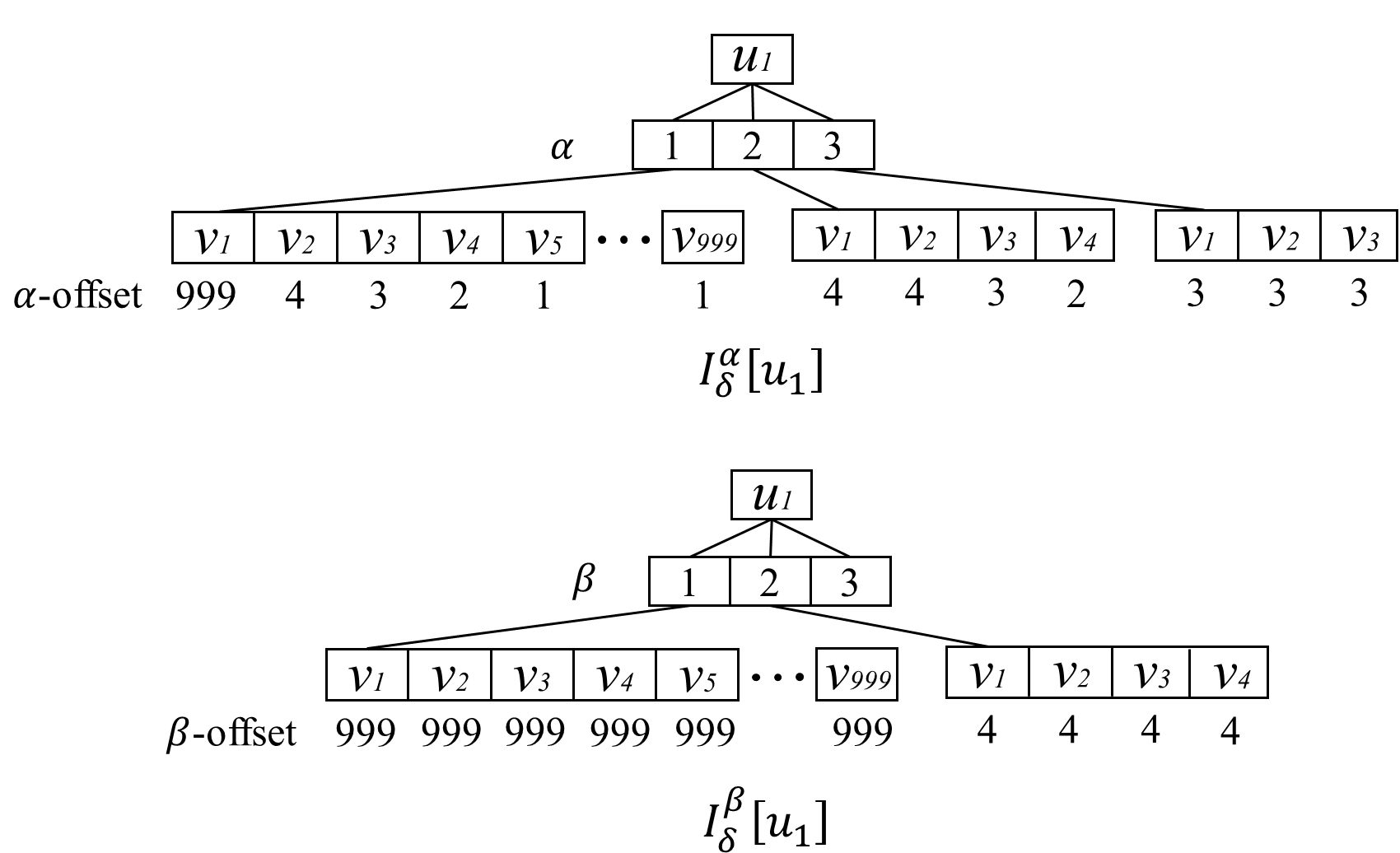 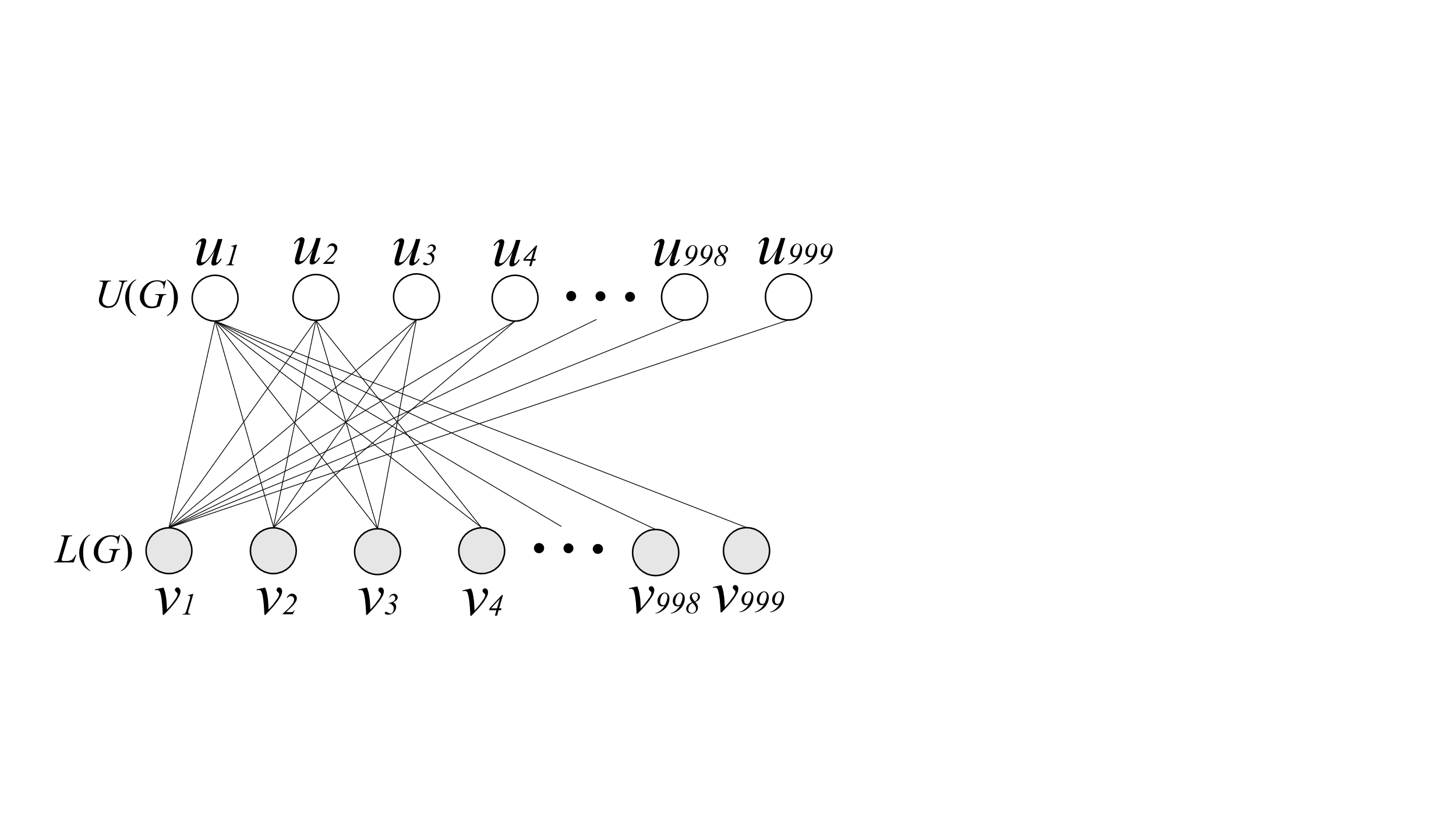 20
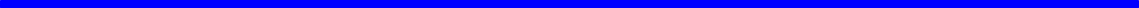 Time Efficient:
Space Efficient:
21
Solutions
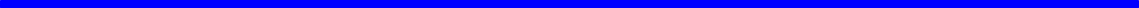 Challenge 3: How to efficiently obtain the significant (𝛼,𝛽)-community from the (𝛼,𝛽)-community of a query vertex.
22
SCS-Peel
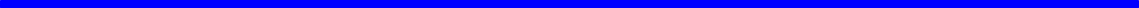 u2
u4
u3
u1
19
6
14
1
9
8
12
4
3
18
7
2
13
v2
v3
v1
v4
Time Complexity :
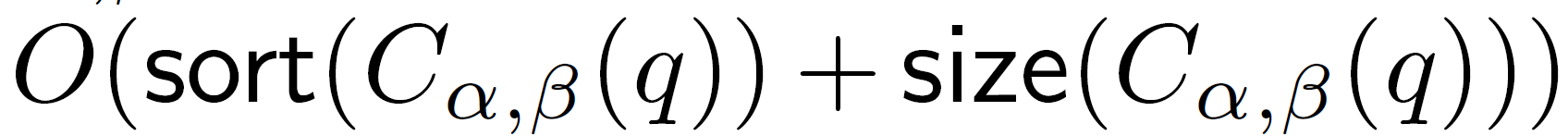 Space Complexity :
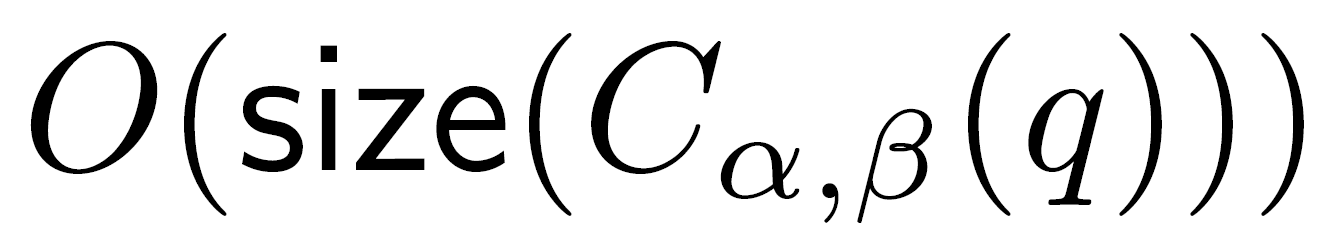 23
SCS-Expand
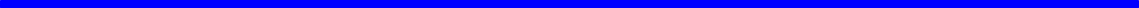 Time Complexity :
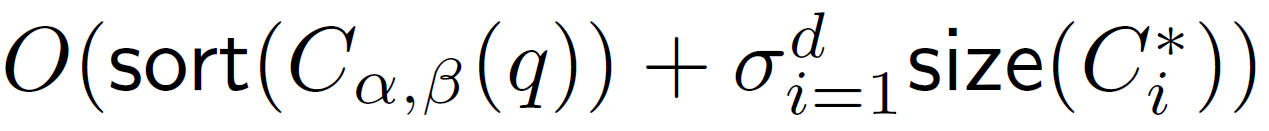 Space Complexity :
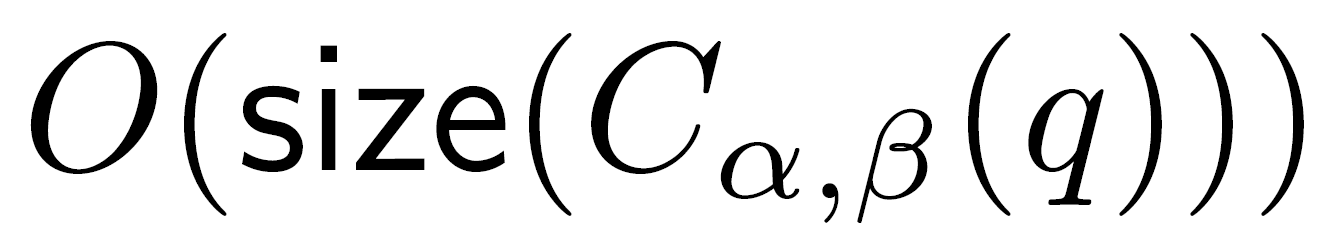 24
Experiments
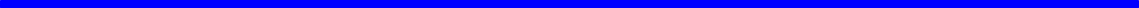 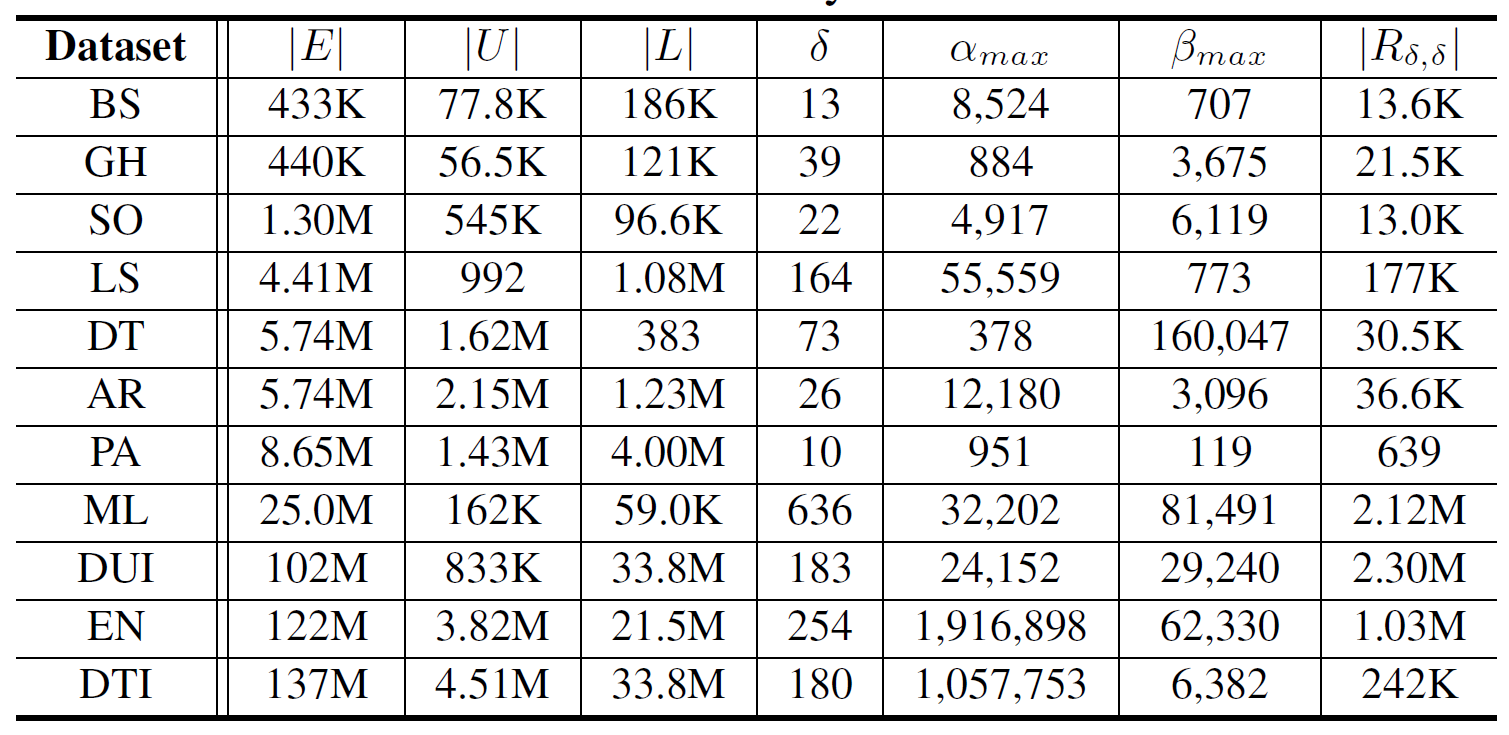 Datasets
25
Performance Study
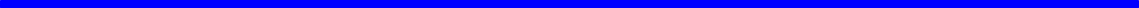 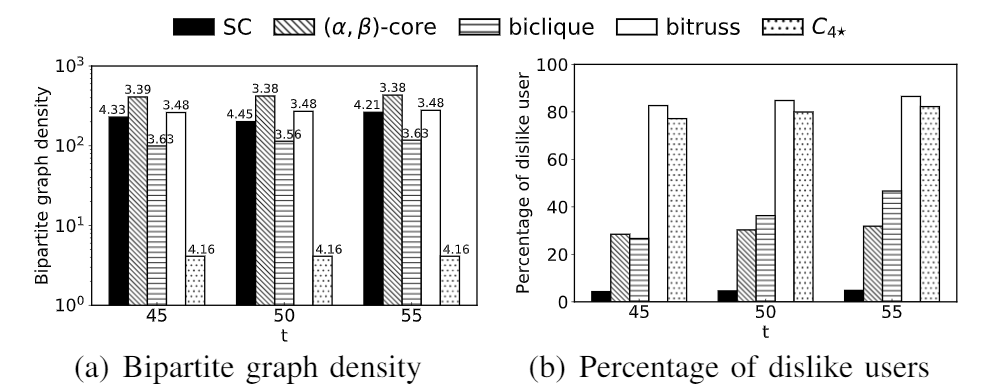 26
Performance Study
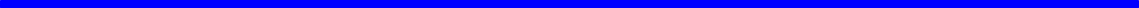 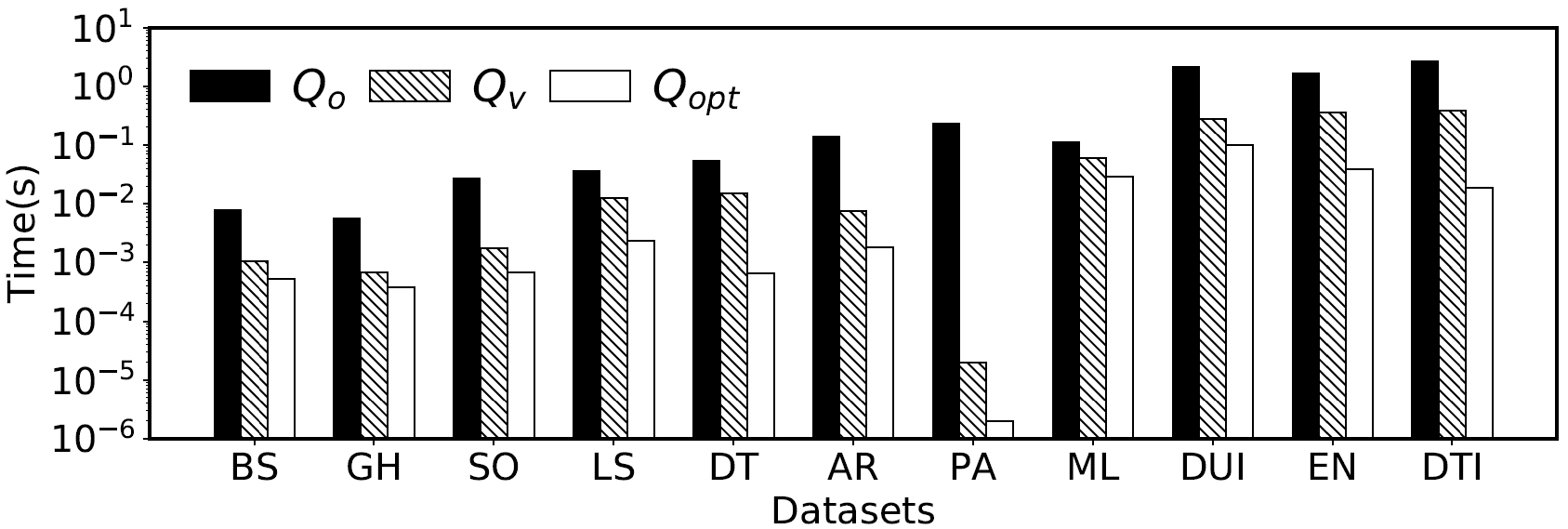 27
Performance Study
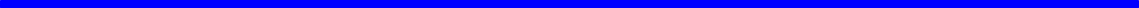 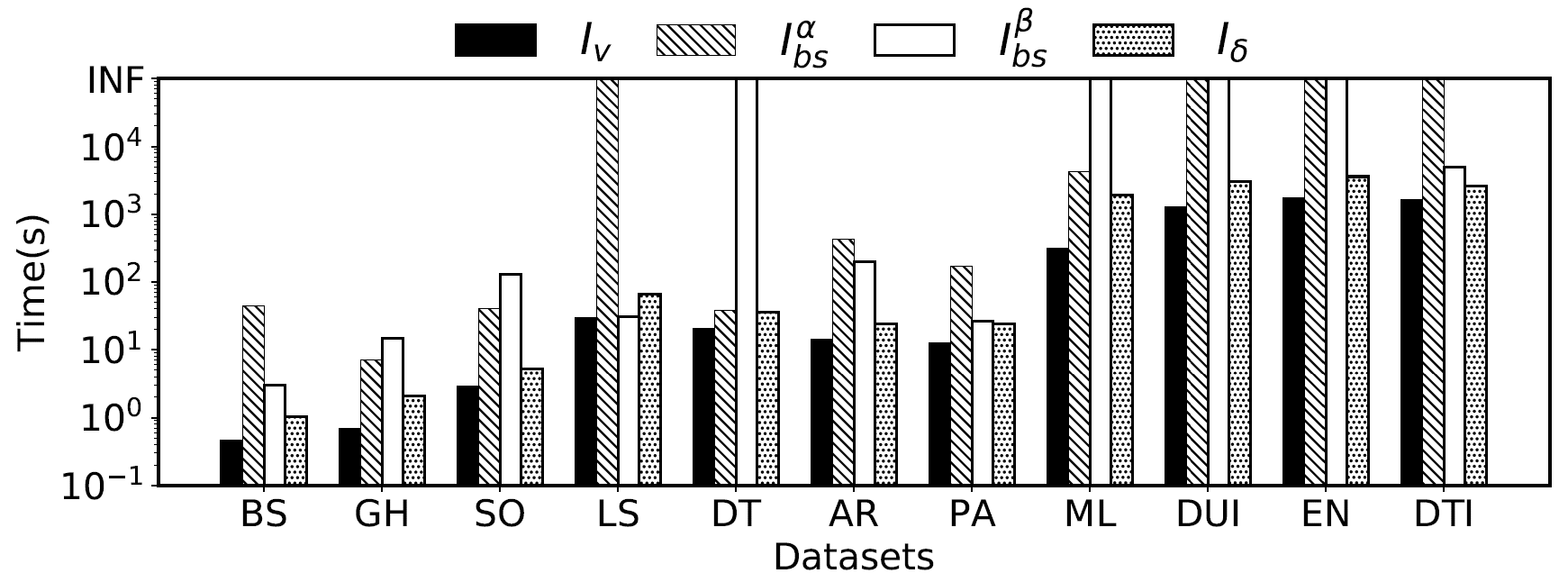 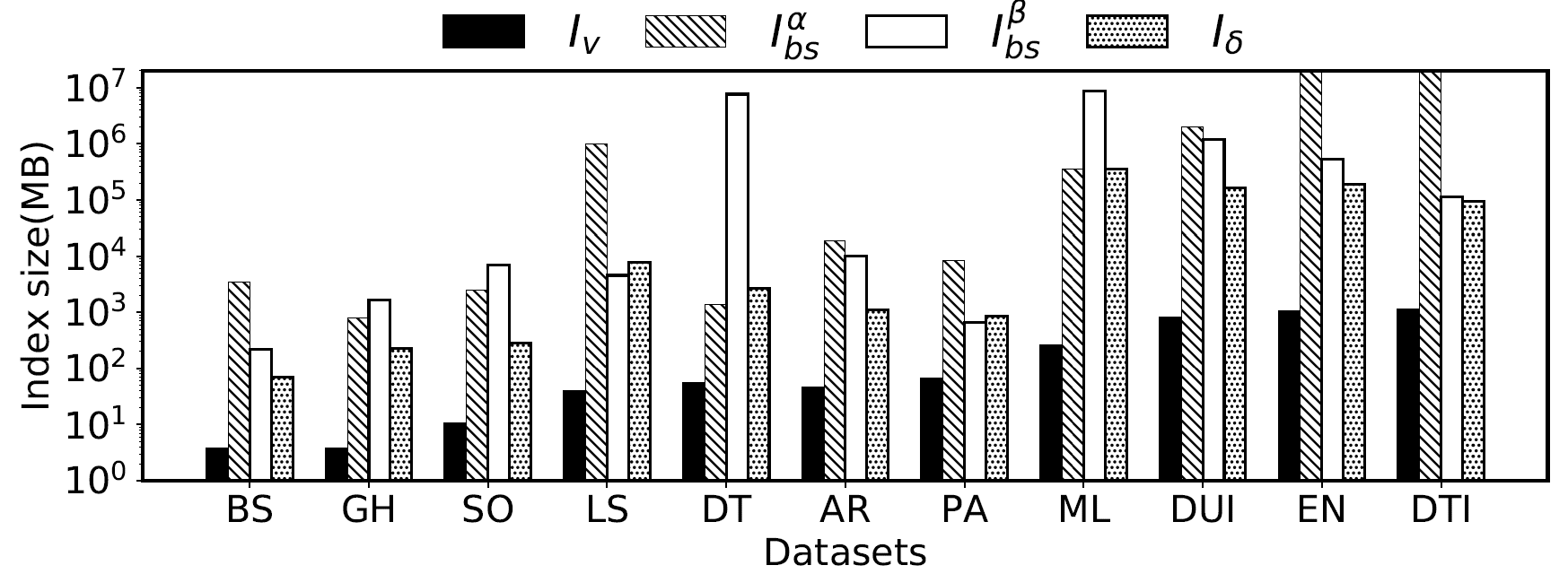 Index size
Index construction time
28
Performance Study
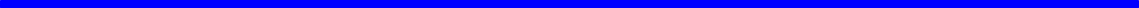 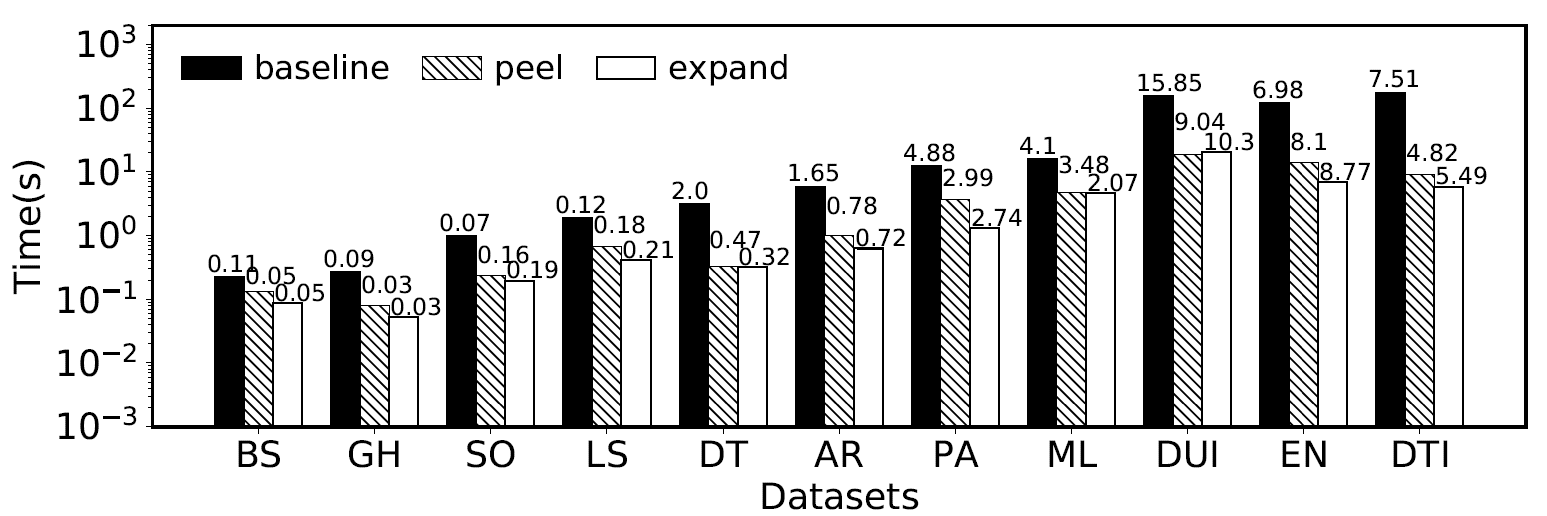 Query performance on different datasets
29
Conclusion
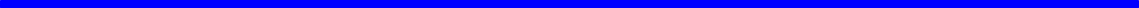 30
End
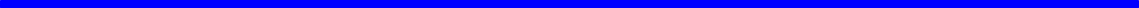 Thank You!Q&A
31
References
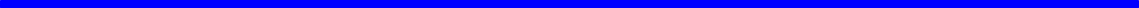 32